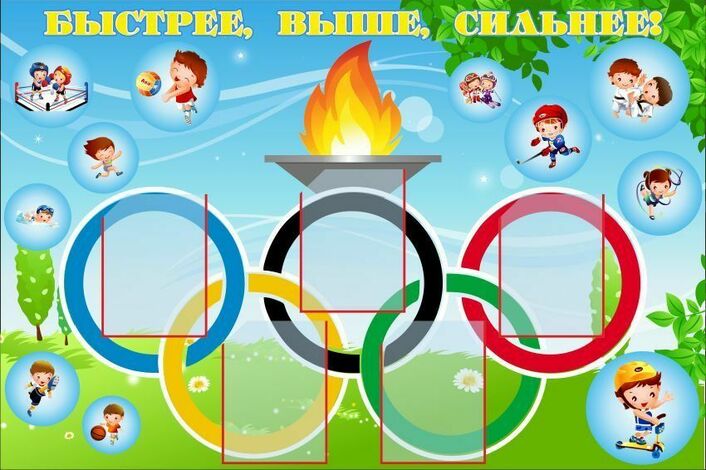 Спорт – это жизнь. 
     Это легкость движенья. 
                                                         Спорт вызывает у всех 
                                                                    уваженье.
                                                                                                                 Спорт продвигает 
всех вверх и вперед.
Бодрость, здоровье он всем придает                                               Все, кто активен                                       и кто не ленится,                                       Могут со спортом                                       легко подружиться.
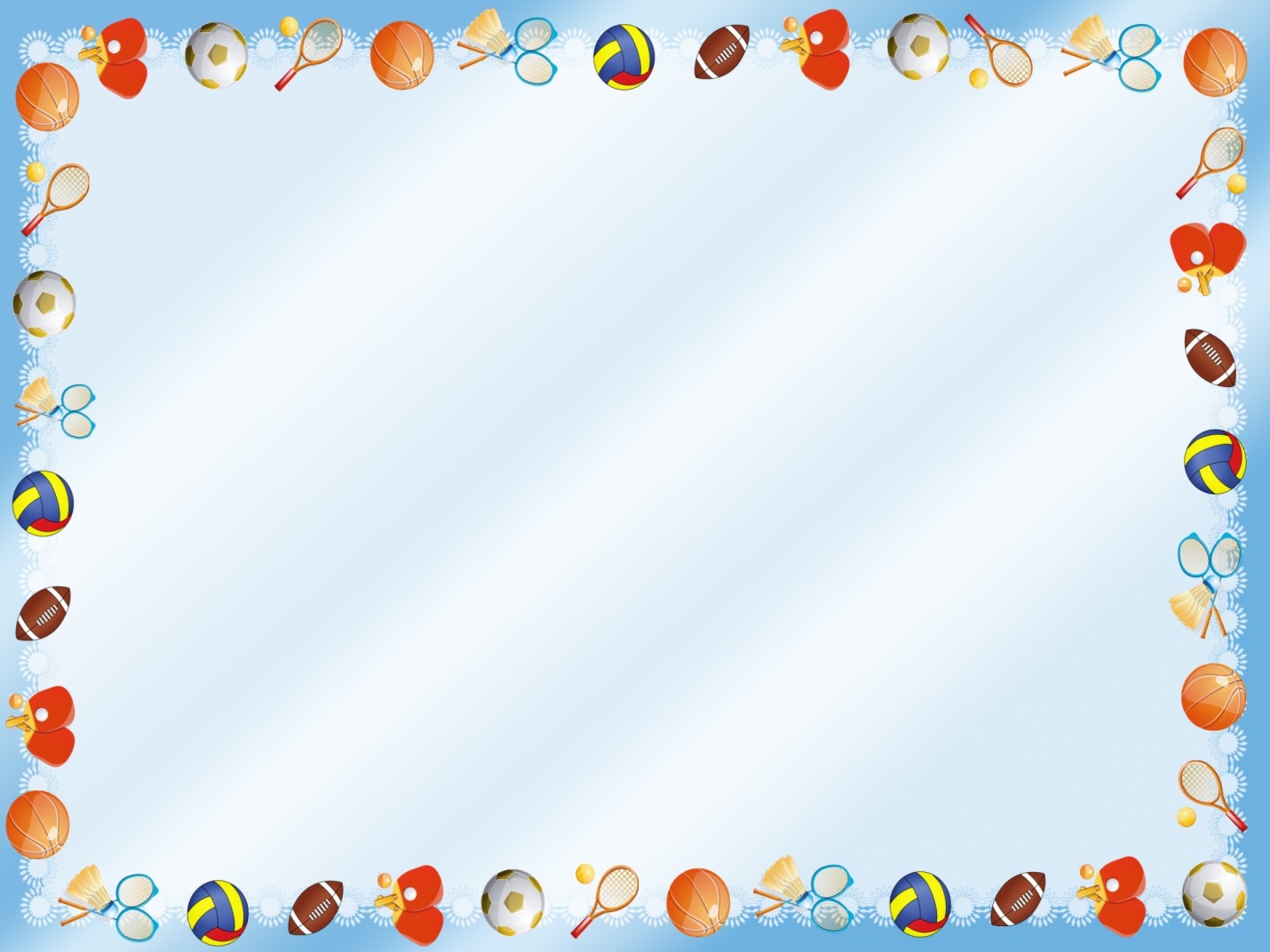 Муниципальное бюджетное образовательное учреждение детский сад № 28 г. Кузнецка(МБДОУ ДС № 28 г. Кузнецка)
Проектная деятельность 
по физическому воспитанию детей 
старшего дошкольного возраста
 группы компенсирующей направленности № 9
на тему «Движение – путь к здоровью»
Подготовили воспитатели:
Ивлиева Ю.В.
Каденкова С.Н.


  Кузнецк, 2022
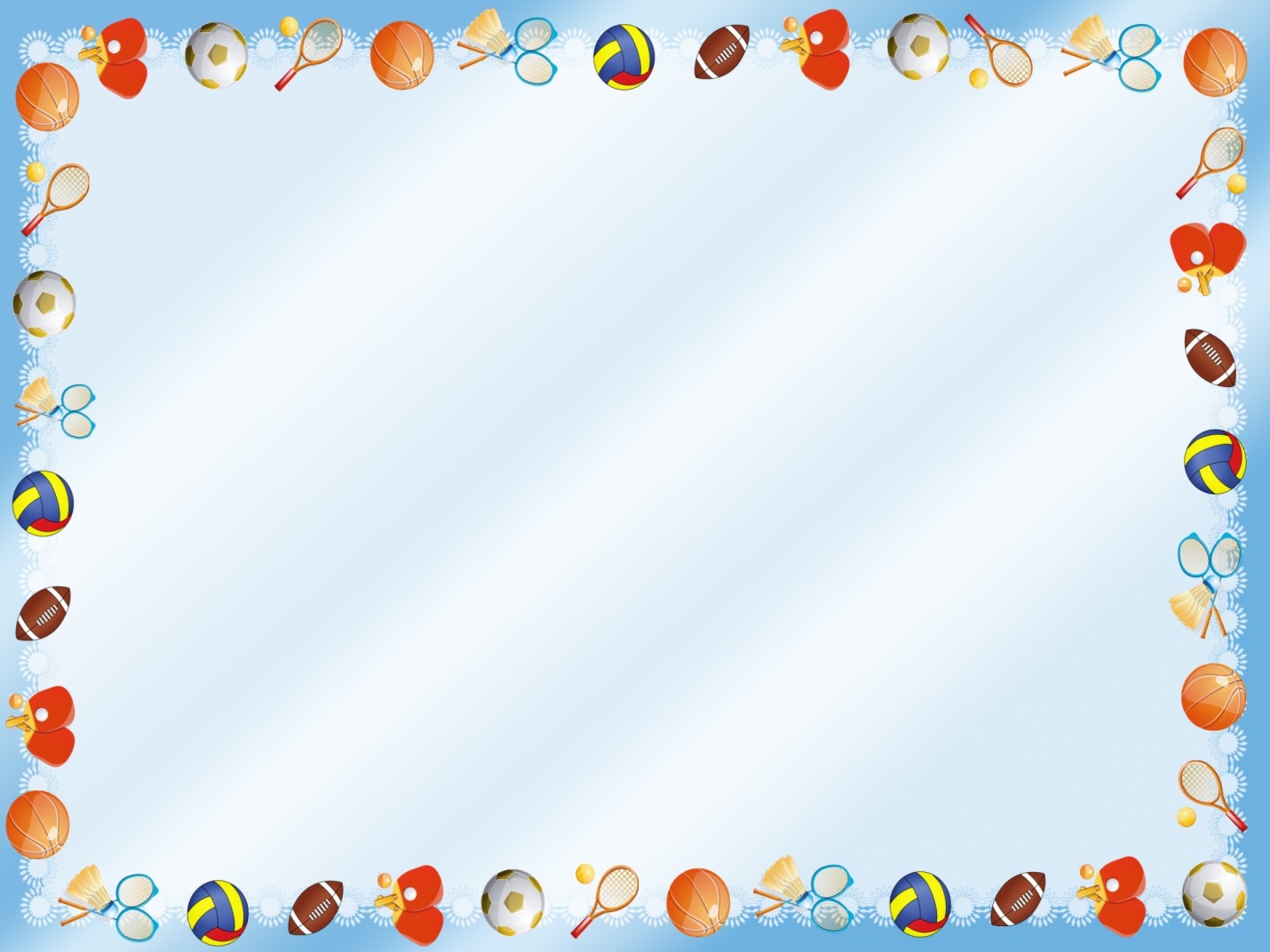 Паспорт проекта 
Тип проекта: информационно – познавательный, оздоровительный.
Вид проекта: сотрудничество 
Время реализации: долгосрочный (2021-2022 учебный год).
Возраст участников: старший дошкольный возраст (5-6 лет).
Участники проекта: дети, воспитатели, родители.
Форма работы: групповая, индивидуальная.
Разработчики: воспитатель Ивлиева Ю.В., воспитатель Каденкова С.Н.

Образовательная область: физическое развитие 
Области интеграции: познавательное развитие, речевое развитие, художественно-эстетическое развитие, социально-коммуникативное развитие.
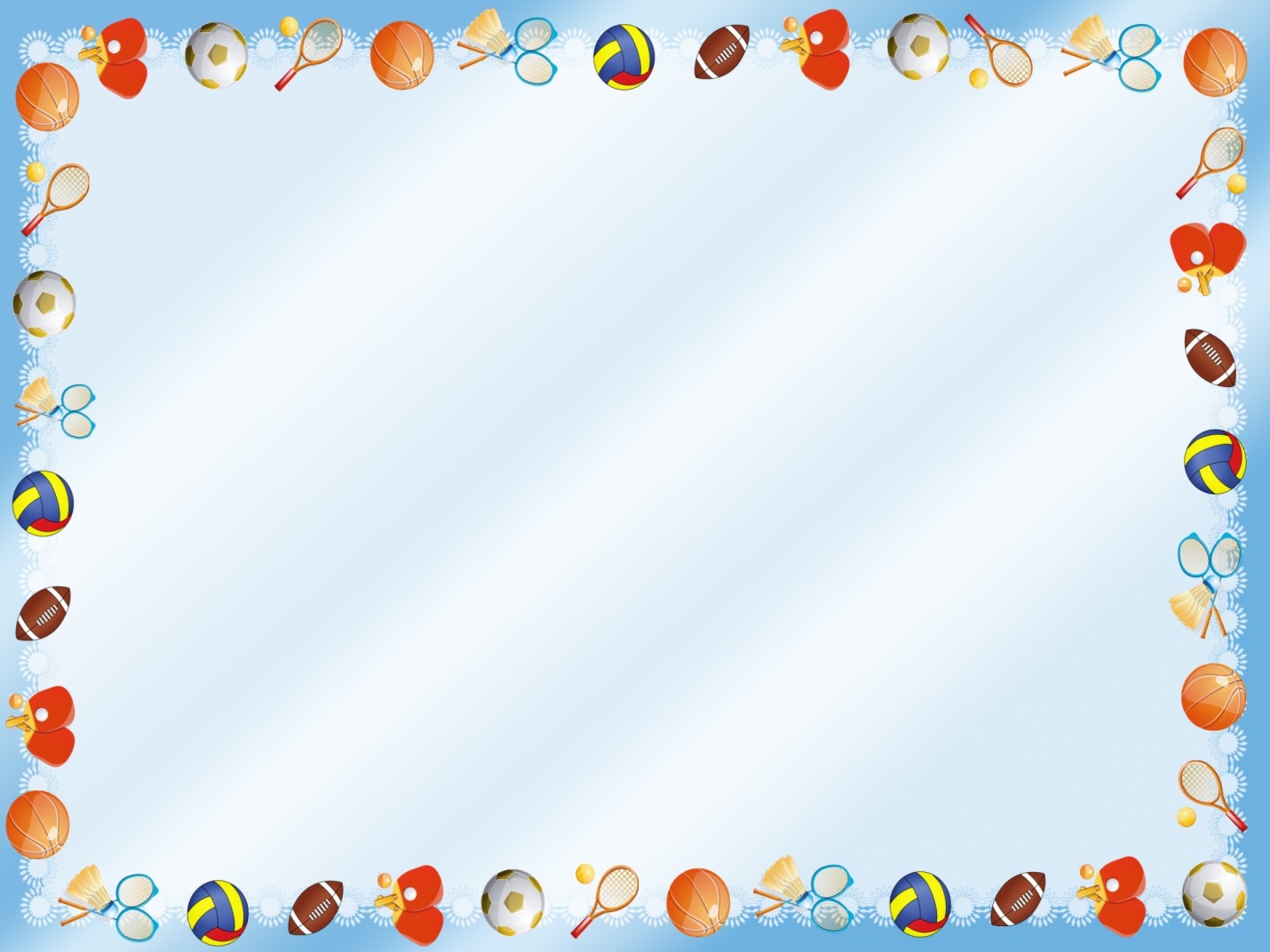 Новизна проекта: пропаганда здорового образа жизни через приобщение взрослых и детей к ежедневной двигательной активности, занятиям физкультурой и спортом.
Цель проекта: Способствовать сохранению и укреплению физического здоровья детей через совместную двигательно-игровую и агитационно – просветительскую деятельность родителей  и детей .
Задачи: 
Повышение компетентности в сохранении и укреплении физического здоровья всех участников педагогического процесса: педагогов, детей, родителей:
- формирование представлений о здоровье и здоровом образе жизни;
- расширение знаний детей и родителей о физкультуре и спорте.
Оптимизация условий для физического развития детей и расширение двигательных возможностей ребенка благодаря: 
соблюдению двигательного режима в условиях детского сада и дома;
записи в спортивные кружки и секции детского сада и города;
обогащение физкультурного центра пособиями и физкультурным оборудованием.  
Пропаганда здорового образ жизни:
 - развитие активных форм семейного досуга и спортивных традиций семьи;
- приобщение к спорту родителей и педагогов.
Воспитание положительной мотивации к занятиям спортом, здоровому образу жизни всех участников педагогического процесса путем развития сотрудничества детского сада и семьи и установление партнерских взаимоотношений родителей и детей.
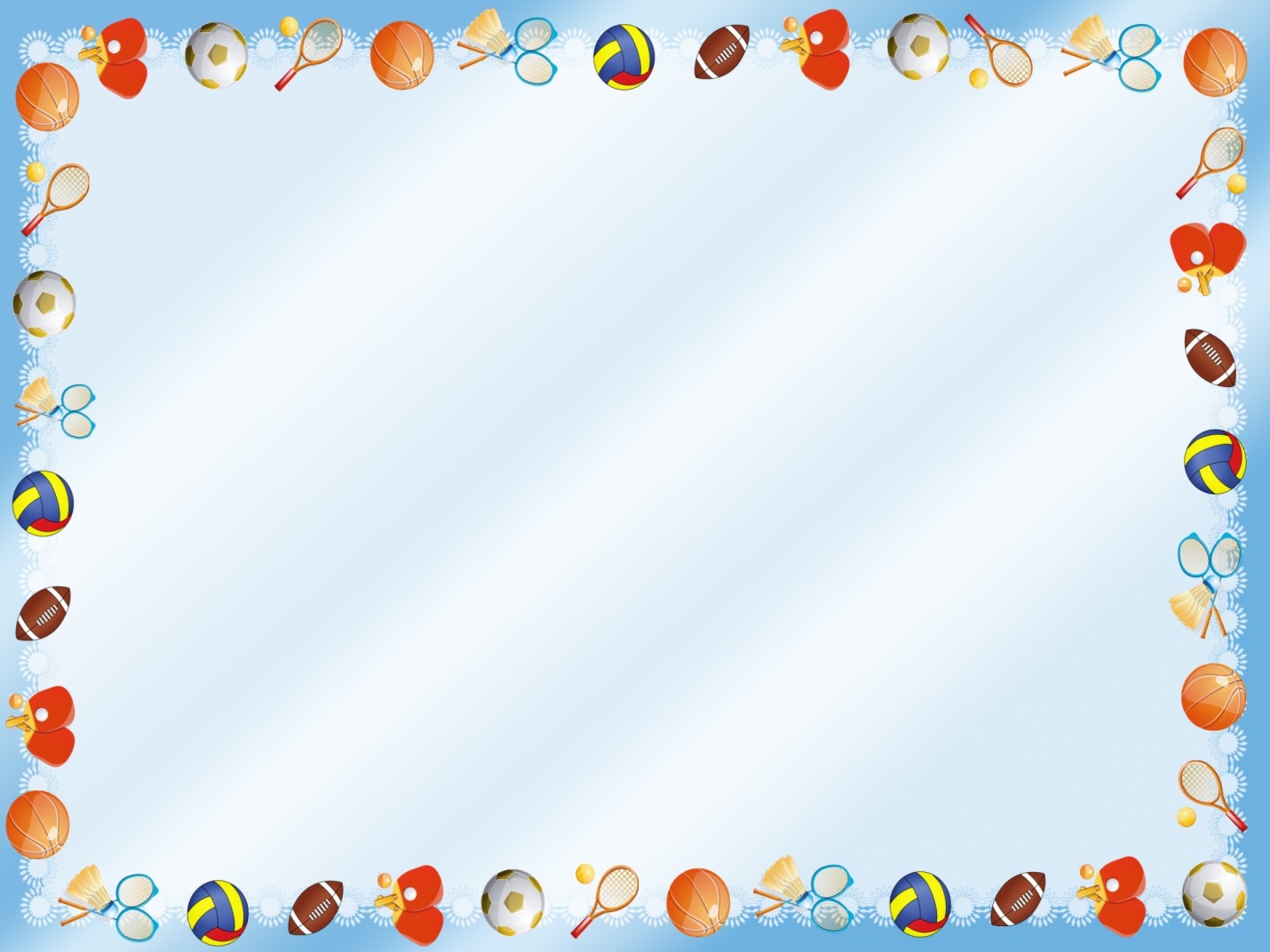 Основные методы и формы реализации проекта:

 
Опрос, анкетирование, тестирование родителей, личные беседы.
Познавательные формы: тематические и индивидуальные консультации с родителями, НОД с детьми, беседы, презентации, чтение художественной литературы, организация тематических выставок. 
Практические формы: непрерывно – образовательная деятельность по 5 ОО ФГОС, НОД по физическому развитию, совместные развлечения, спортивные досуги, посещение кружков и секций, П/И с нетрадиционным оборудованием, самостоятельная двигательная активность детей.
Наглядно-информационные формы: родительские уголки, включающие: объявления, рекламы, информационные листы, памятки для родителей, фотоотчёты; плакаты о спорте и здоровом образе жизни для детей.
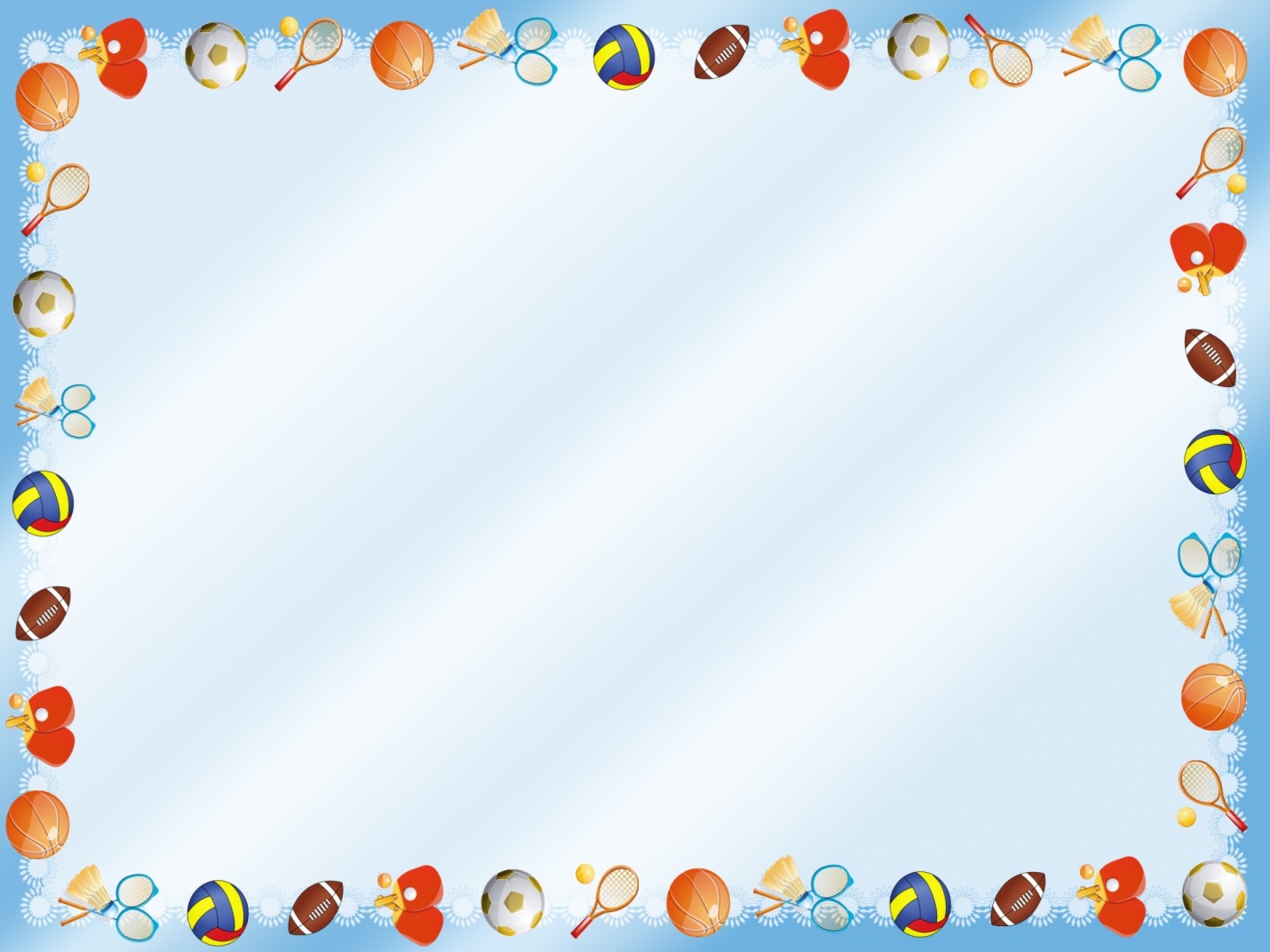 Целевые ориентиры для детей:1. Есть потребность в сохранении и укреплении своего здоровья путем освоения интегрированных знаний и умений в области физического развития.2. Проявляют интерес к занятиям физкультурой и спортом.3. Сформированы нравственные и патриотические чувства (умение действовать в команде, быть частью Российского спортивного движения, гордиться семейными спортивными достижениями и ценностями).
Целевые ориентиры для родителей:

Сформирована активная родительская позиция в сохранении и укреплении здоровья своих детей через приобщение детей к физической культуре и спорту. 
Повышен уровень компетентности родителей в вопросах физической культуры и спорта. 
Активно сотрудничают с педагогами ДОУ по вопросам физического воспитания детей.
Присутствуют партнерские взаимоотношения между родителями и детьми.
Целевые ориентиры для педагогов:

Качественное освоение педагогами инновационных технологий        физического воспитания детей. 
Повышение профессионального уровня педагогов. 
Улучшение качества работы по физическому воспитанию с детьми дошкольного возраста. 
Личностный и профессиональный рост, самореализация, моральное удовлетворение.
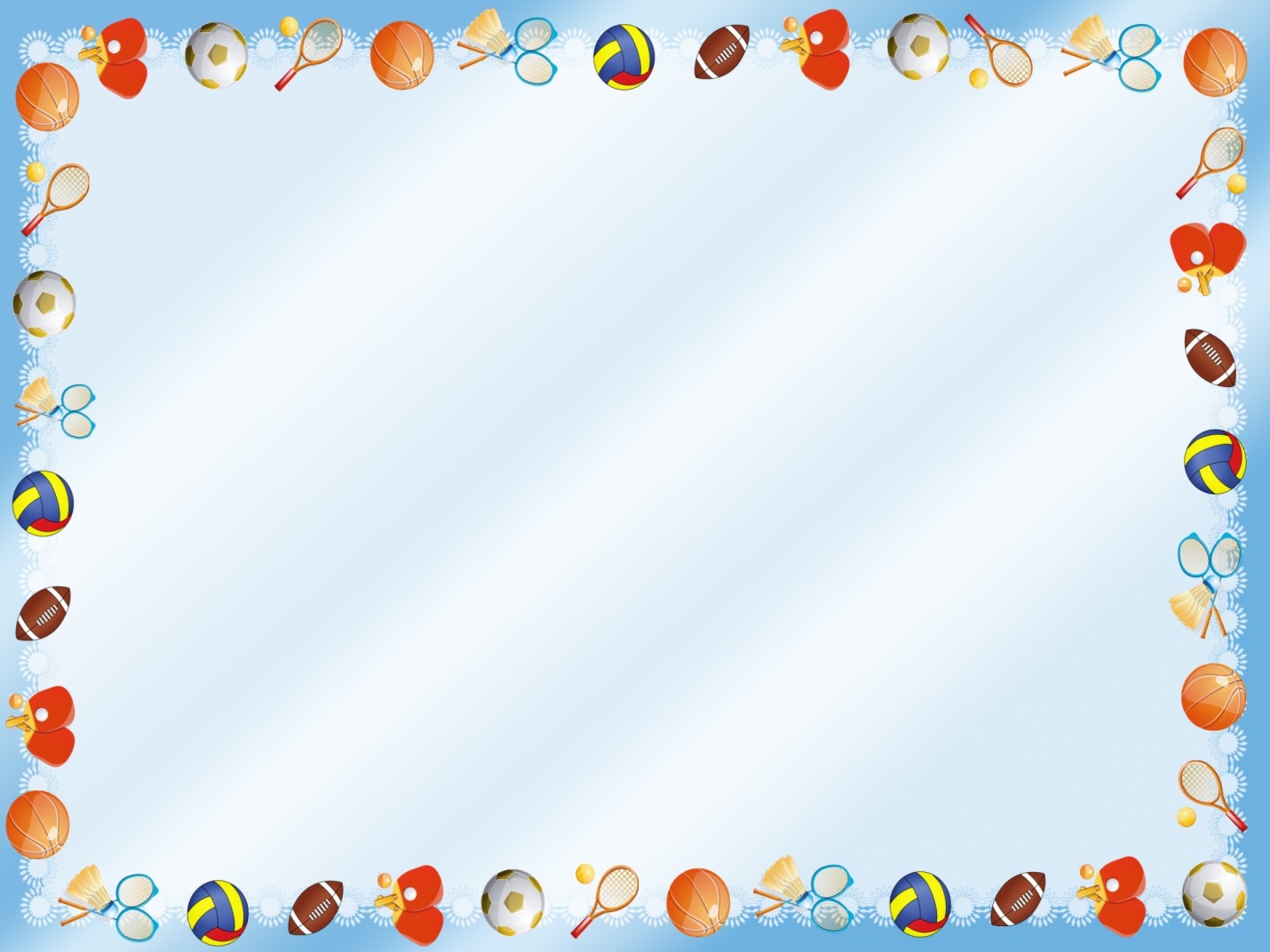 Этапы работы:   
       
Организационно - подготовительный.
- Определение темы; 
- Изучение компетентности родителей и детей по теме проекта; 
- Постановка цели и задач, составление плана работы;
- Определение методов и приемов работы;
- Подбор методической и художественной литературы; 
- Подбор демонстрационного материала по теме;
- Подбор пособий, загадок и игр по данной теме;
- Подготовка материалов для продуктивной деятельности (лепка, аппликация, рисование), нестандартного оборудования для физического развития детей;
- Подготовка информации для родителей: оформление папок-передвижек; консультаций, размещение справочной информации по тематике. 
- Оглашение целей и задач проекта детям и родителям.
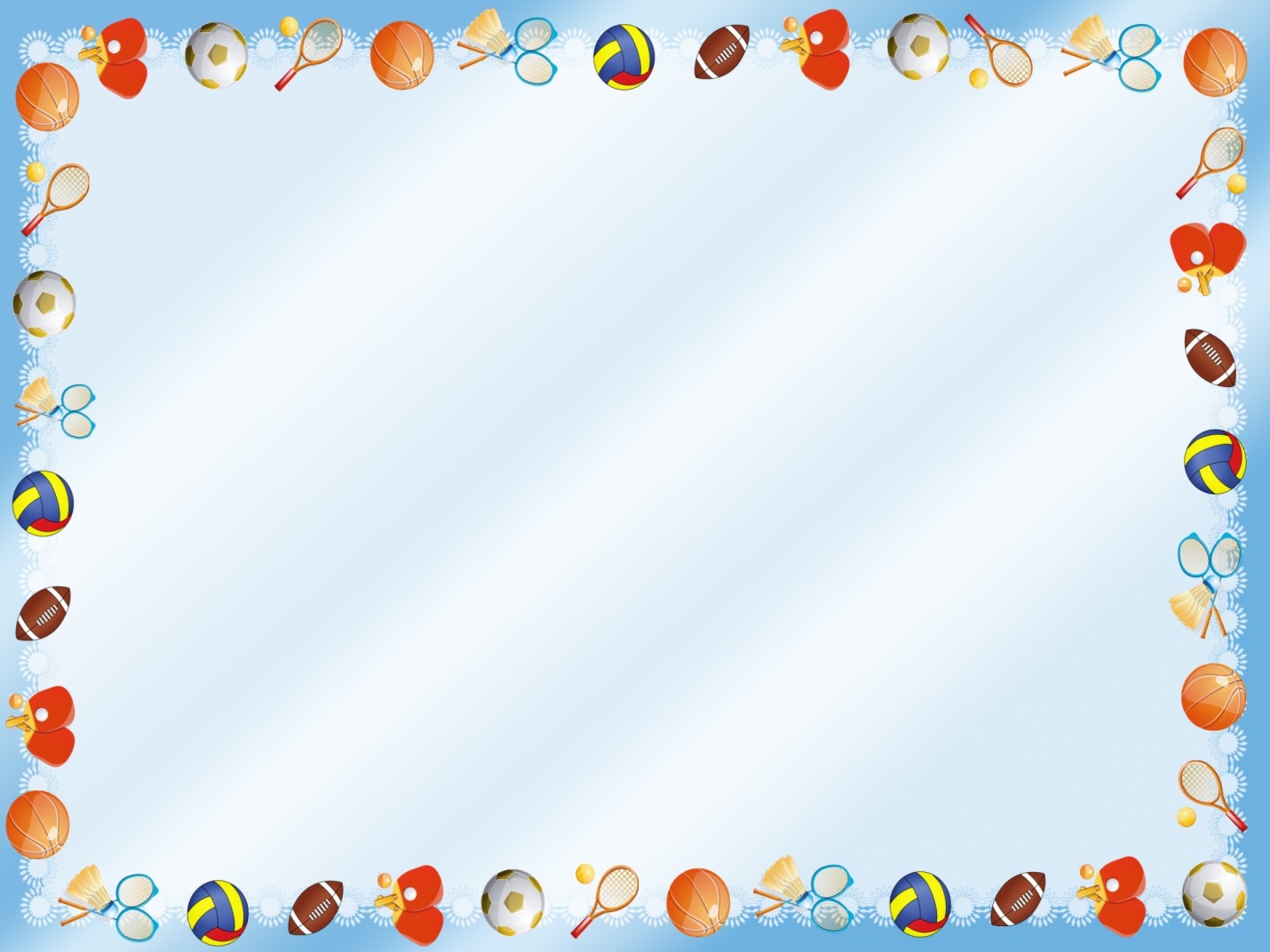 II. Основной этап Реализация проекта
Непрерывная образовательная деятельность по физическому воспитанию детей в условиях детского сада.
Информационно – агитационная совместная работа с родителями по вопросам физического развития детей дома и учреждениях дополнительного образования.
Фотоотчет в номинации                в детском саду
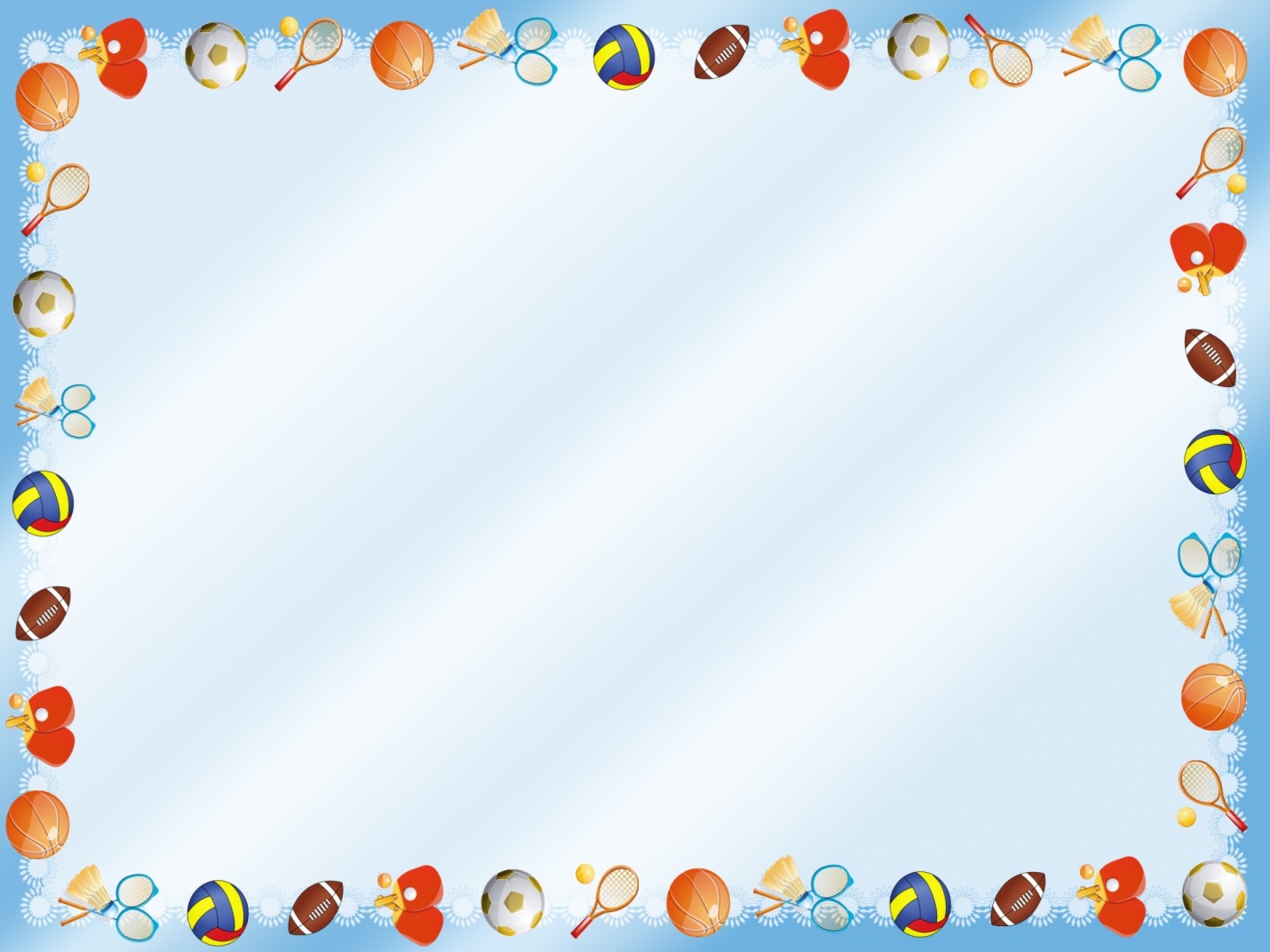 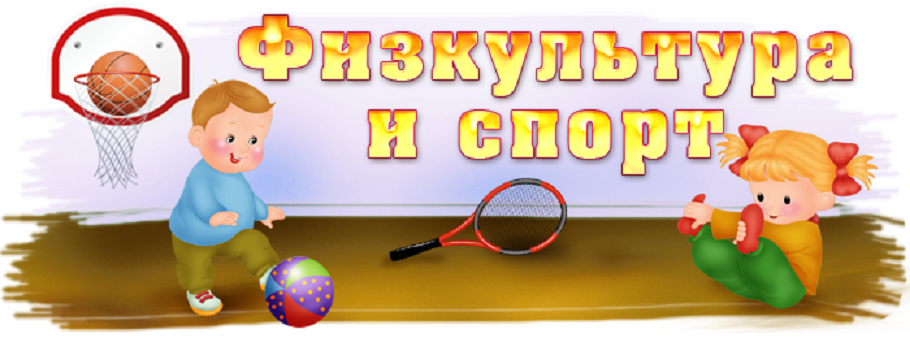 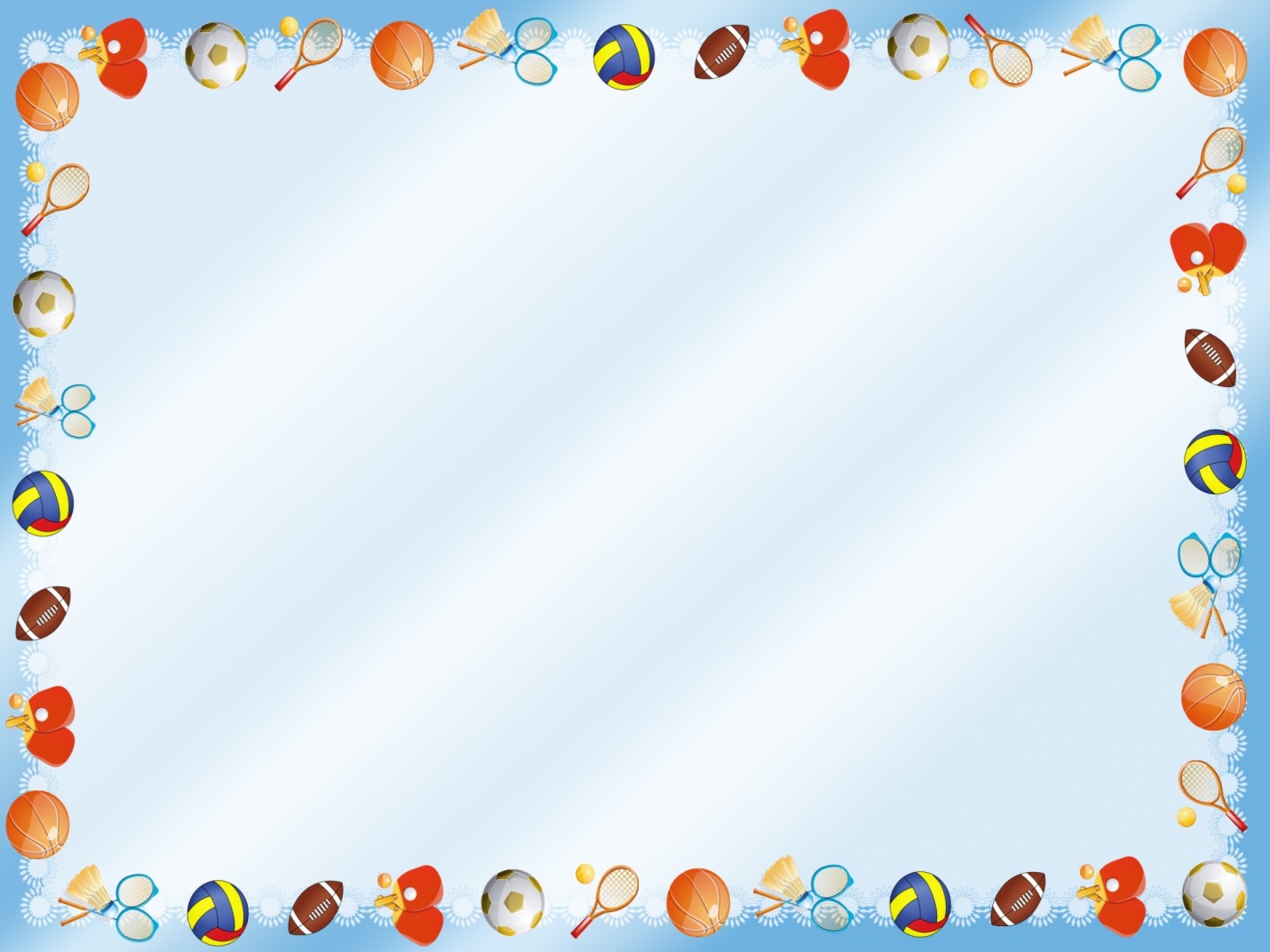 Непосредственно – образовательная деятельность
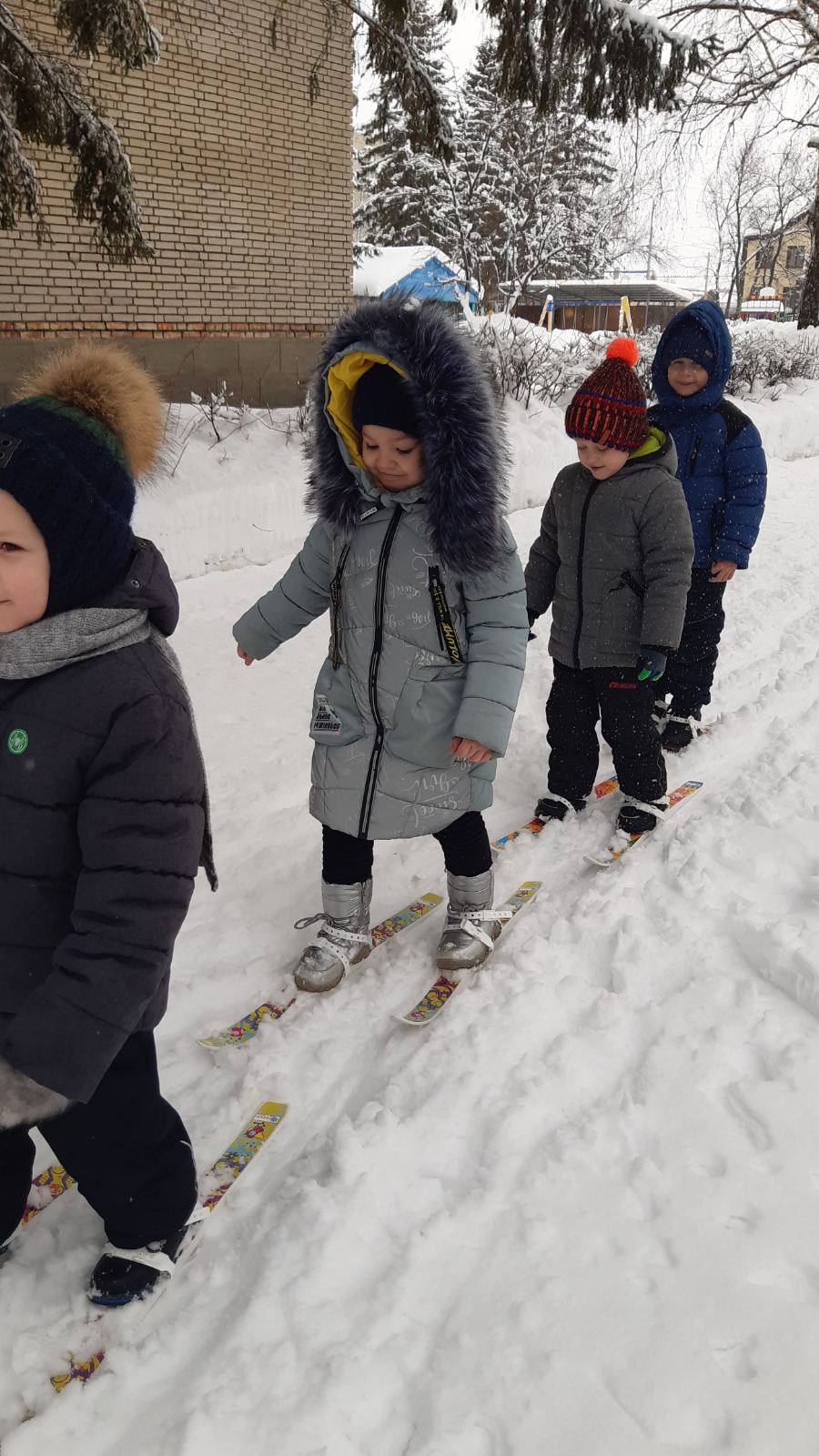 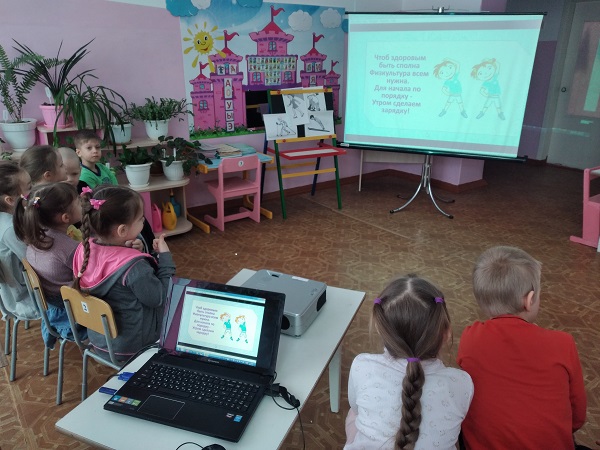 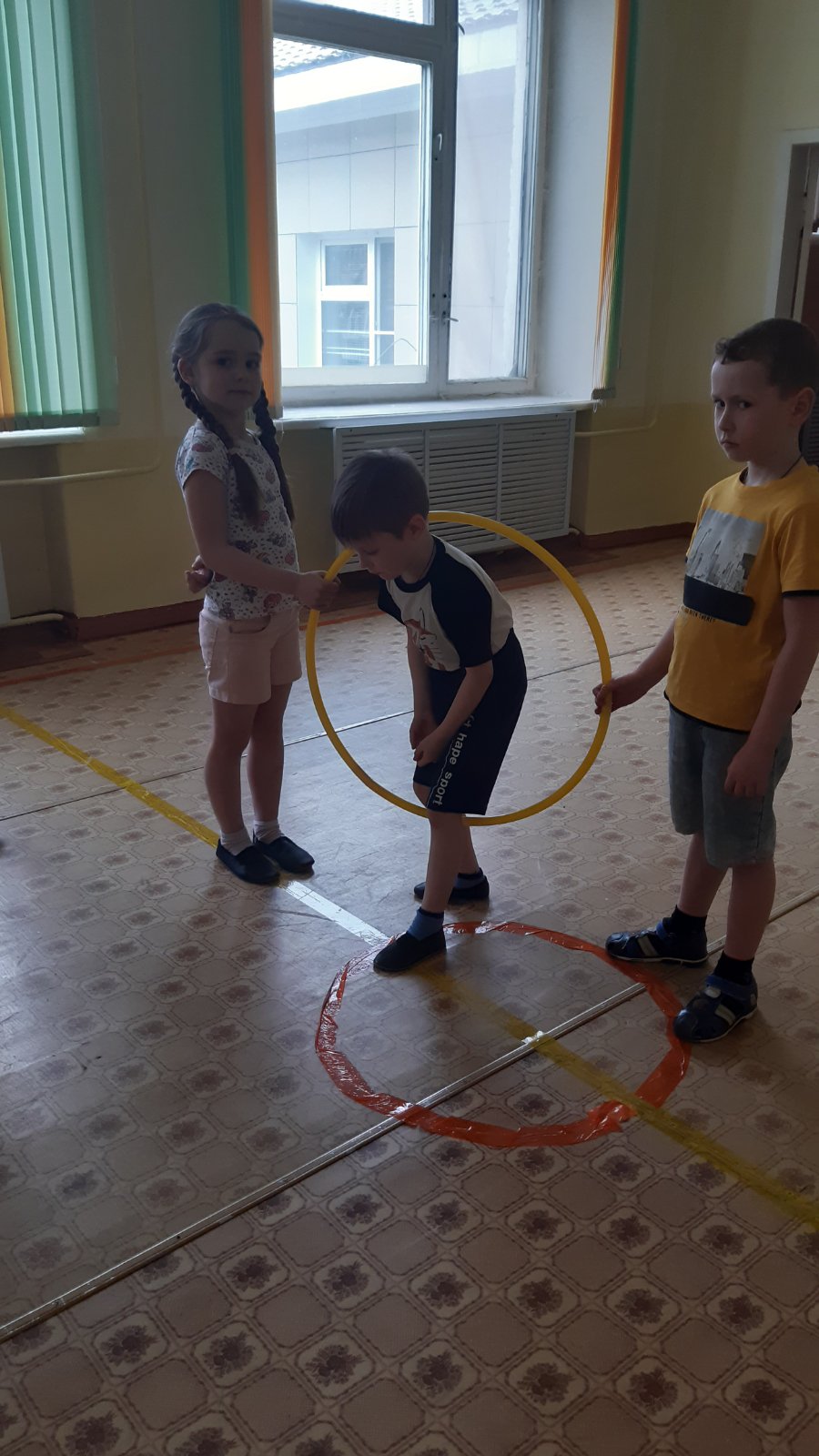 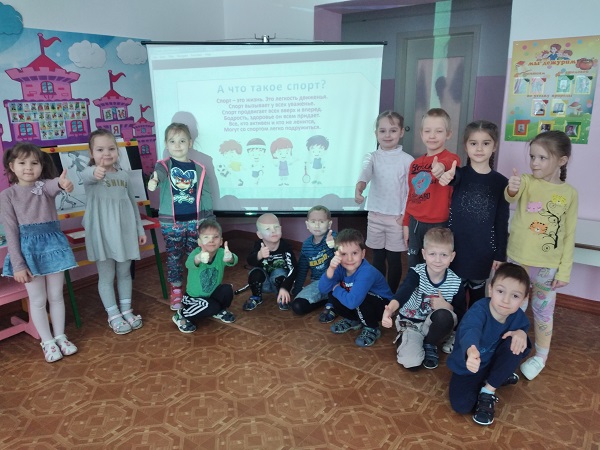 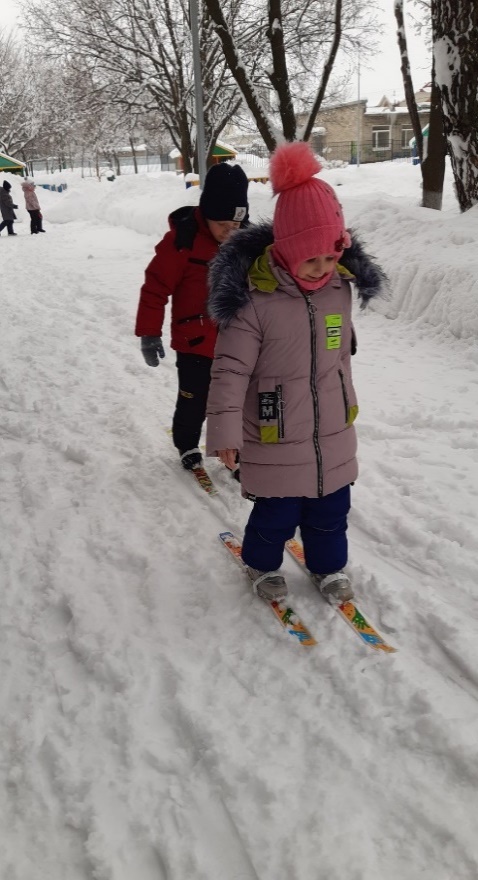 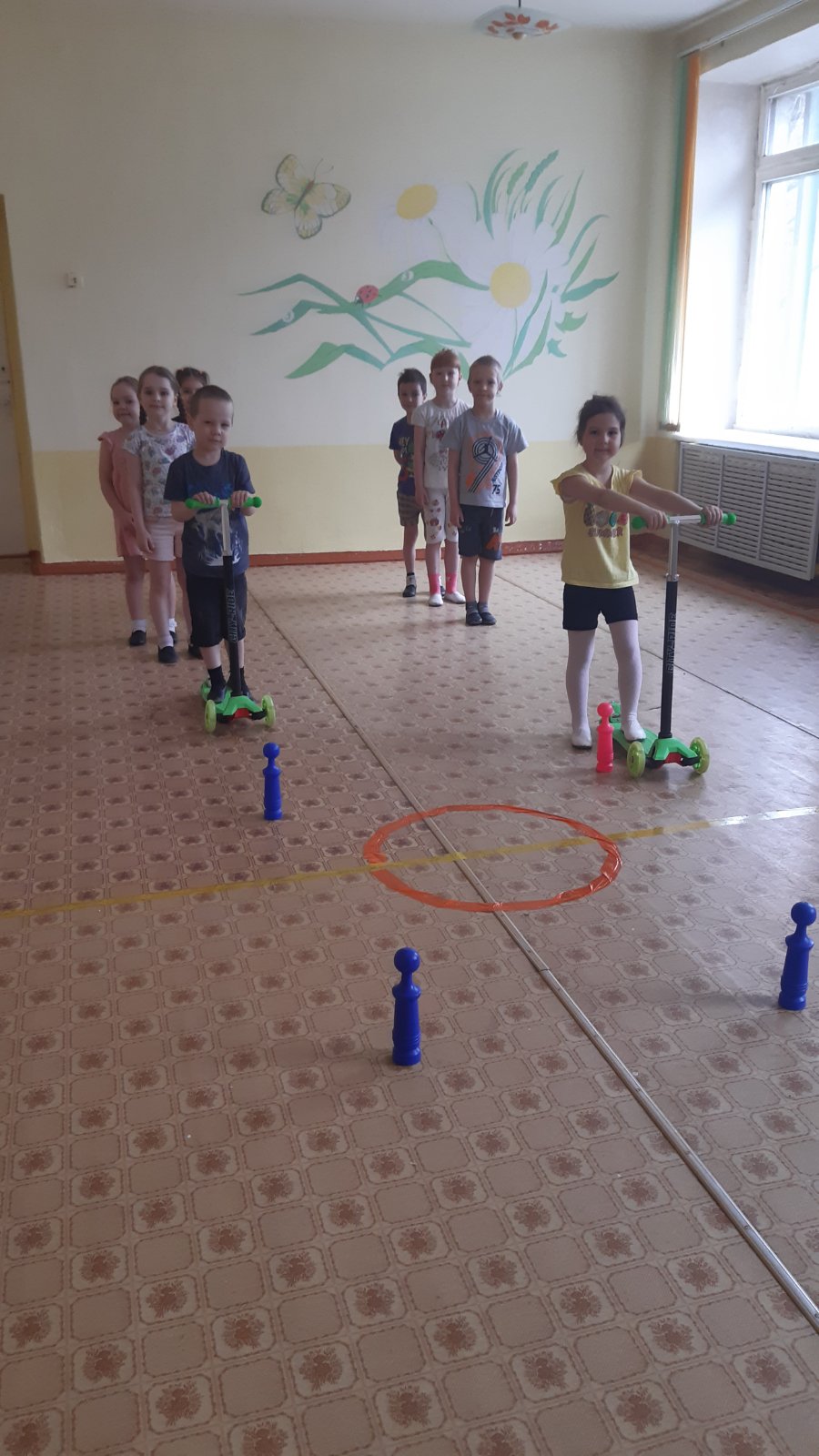 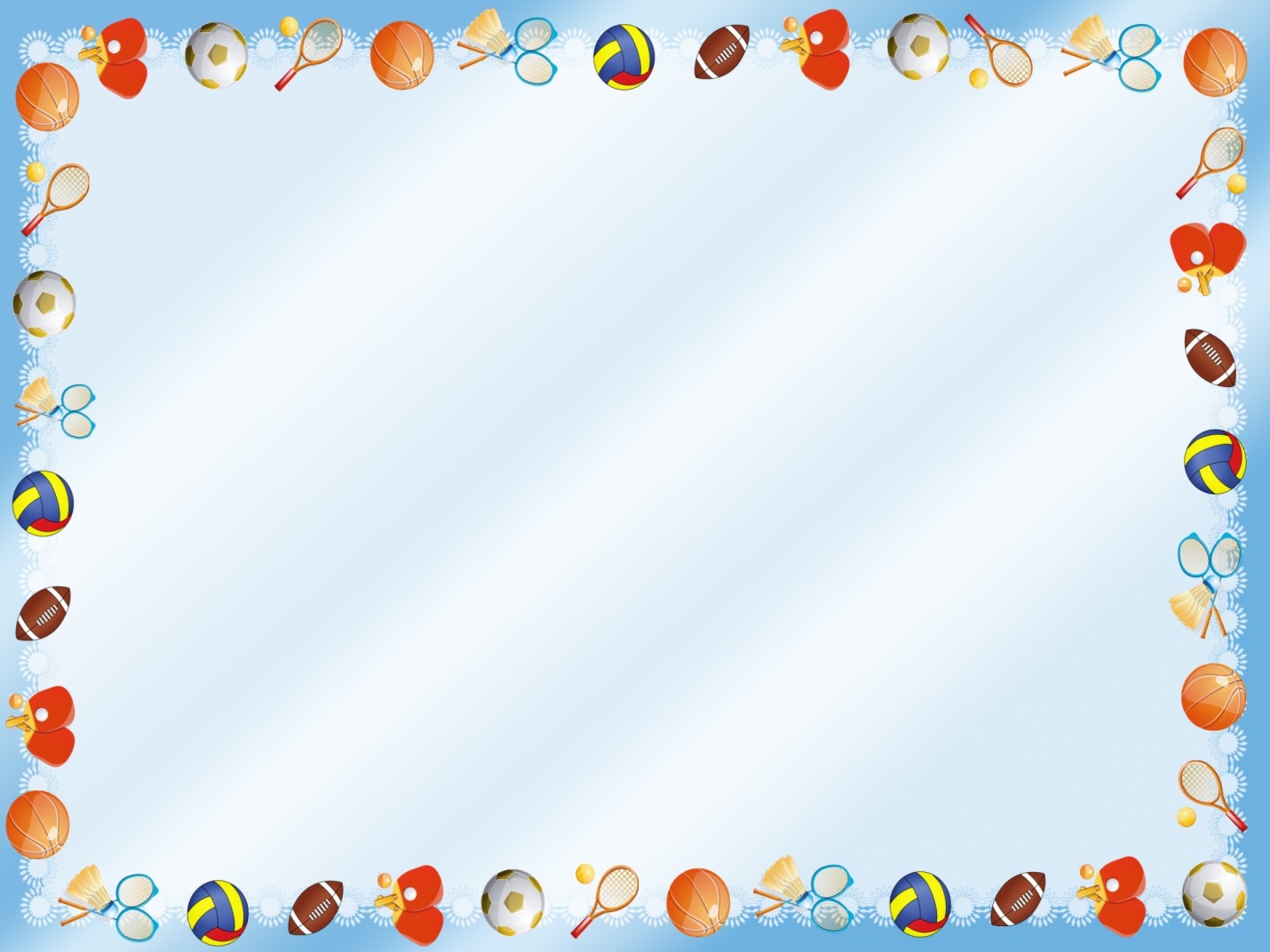 Утренняя гимнастика и физкультминутки
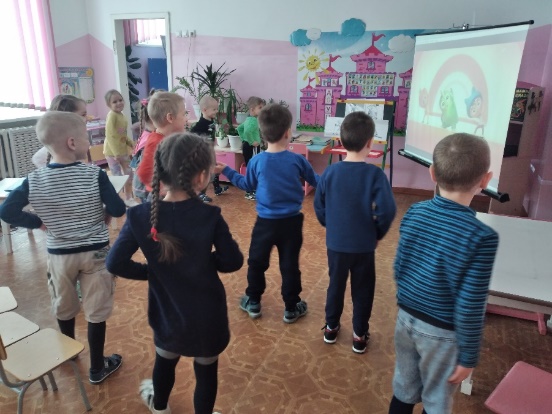 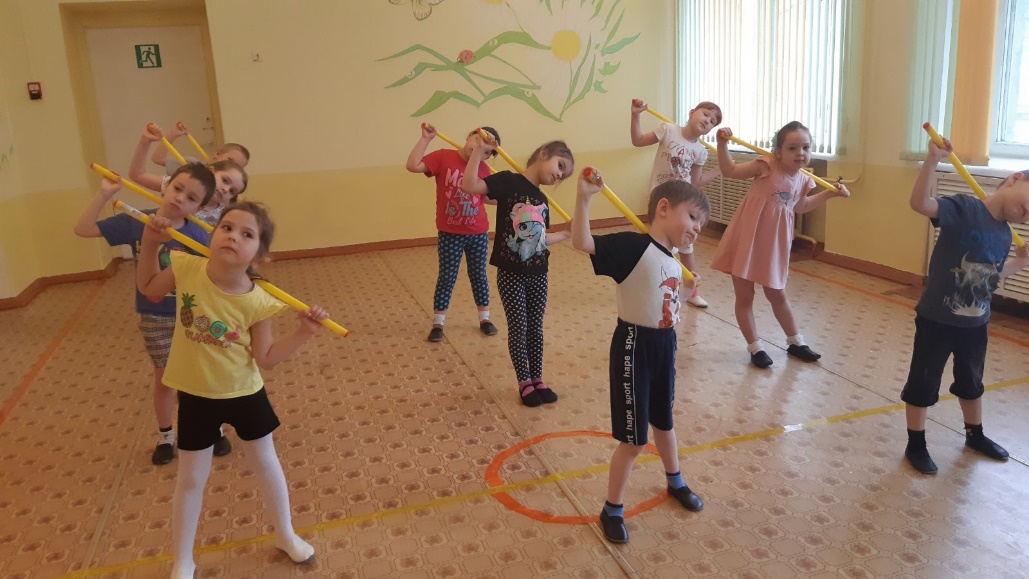 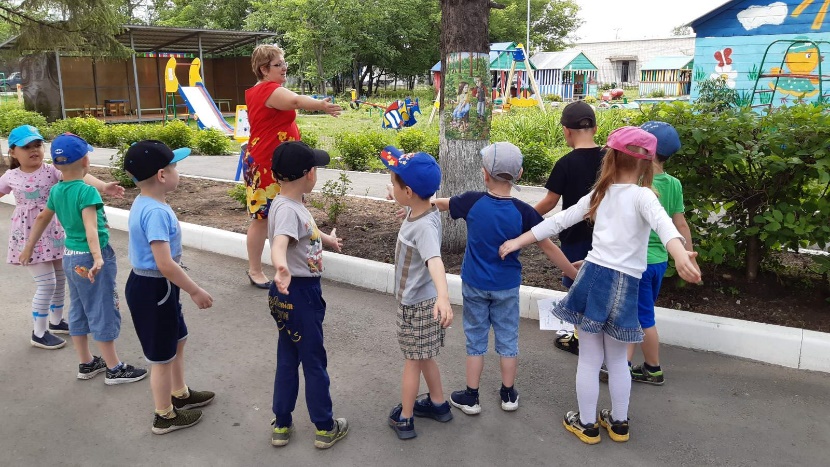 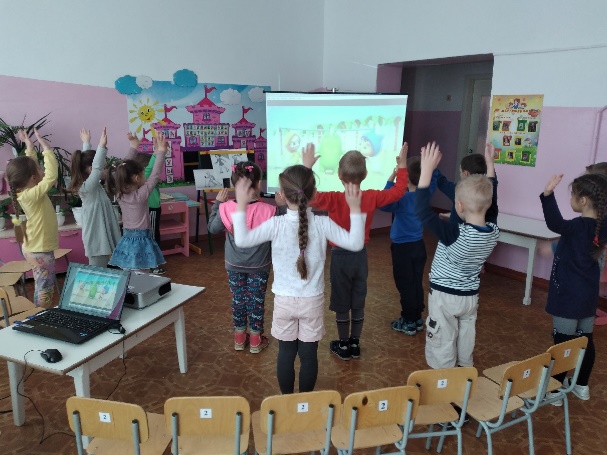 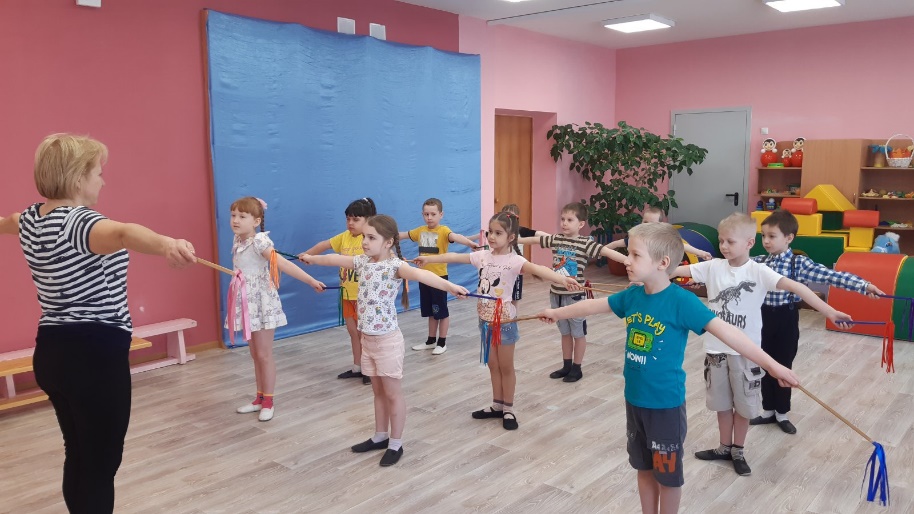 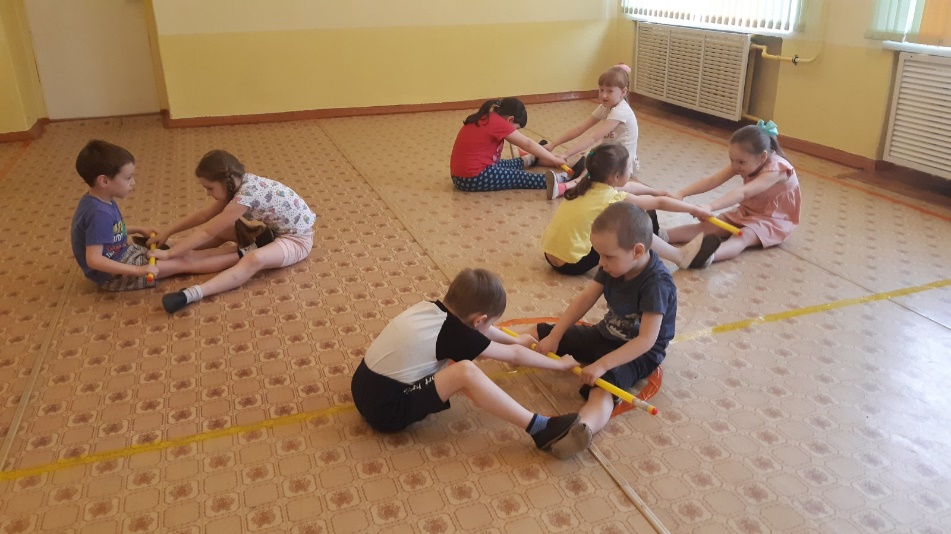 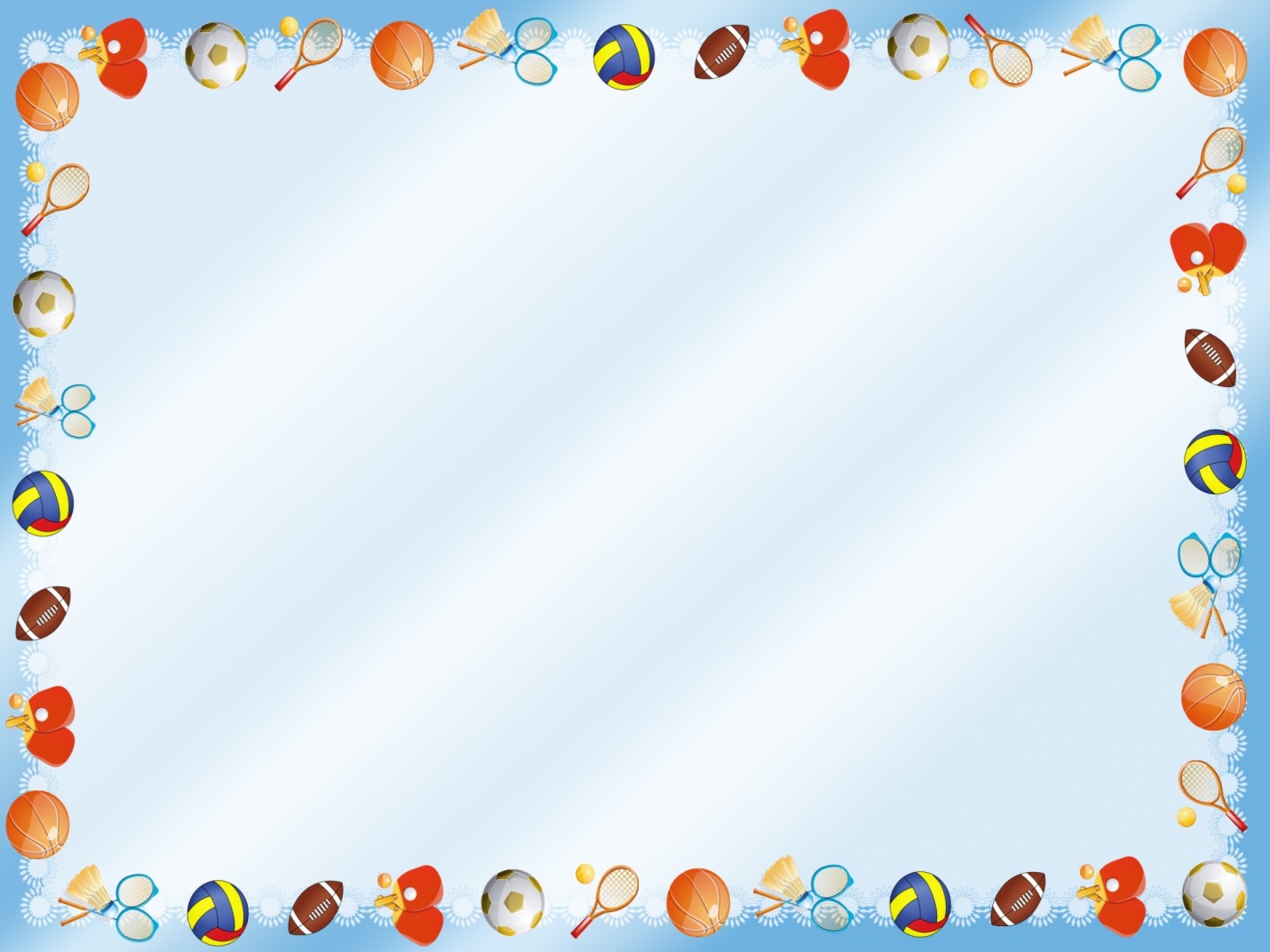 Подвижные игры и соревнования на свежем воздухе
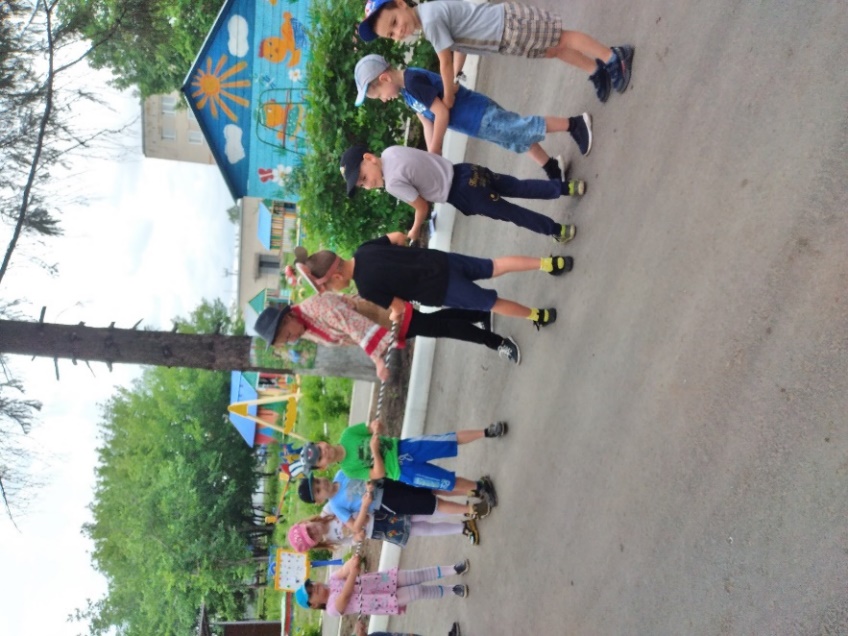 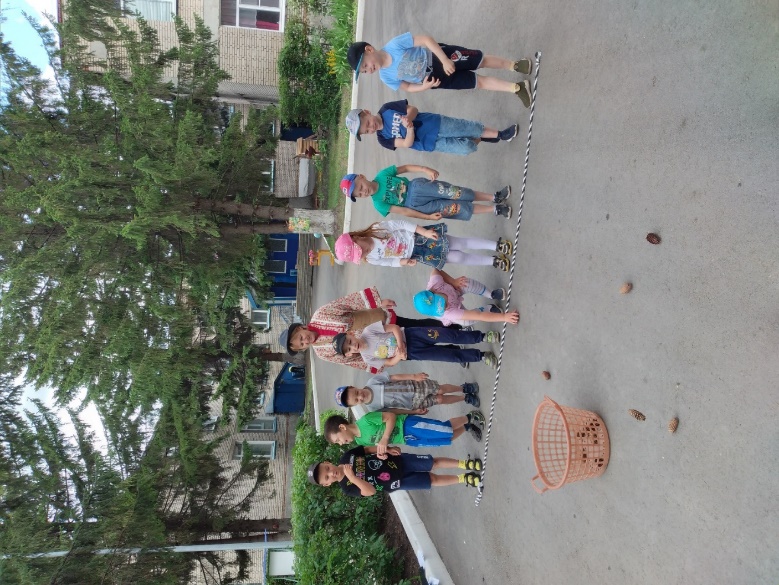 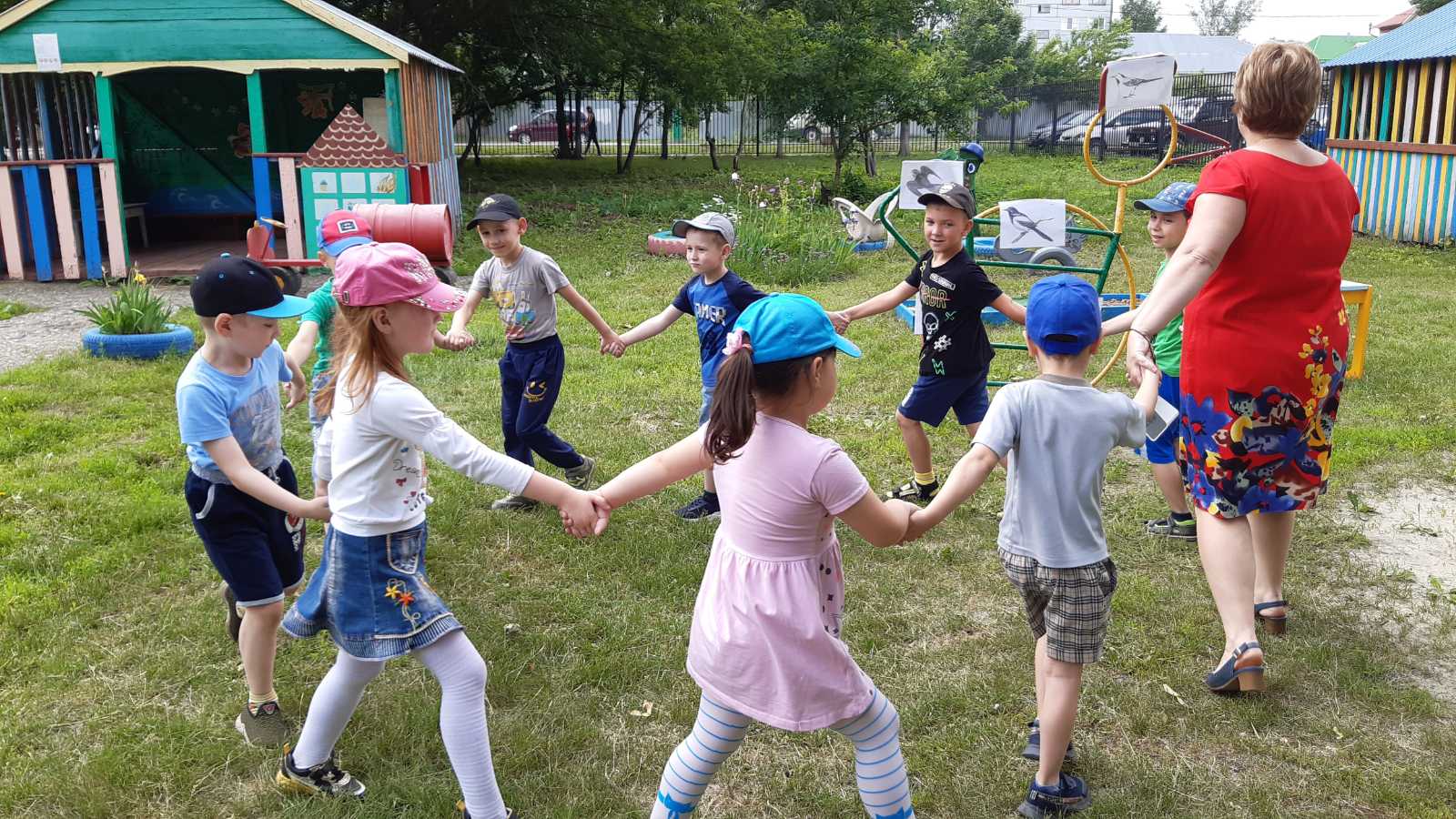 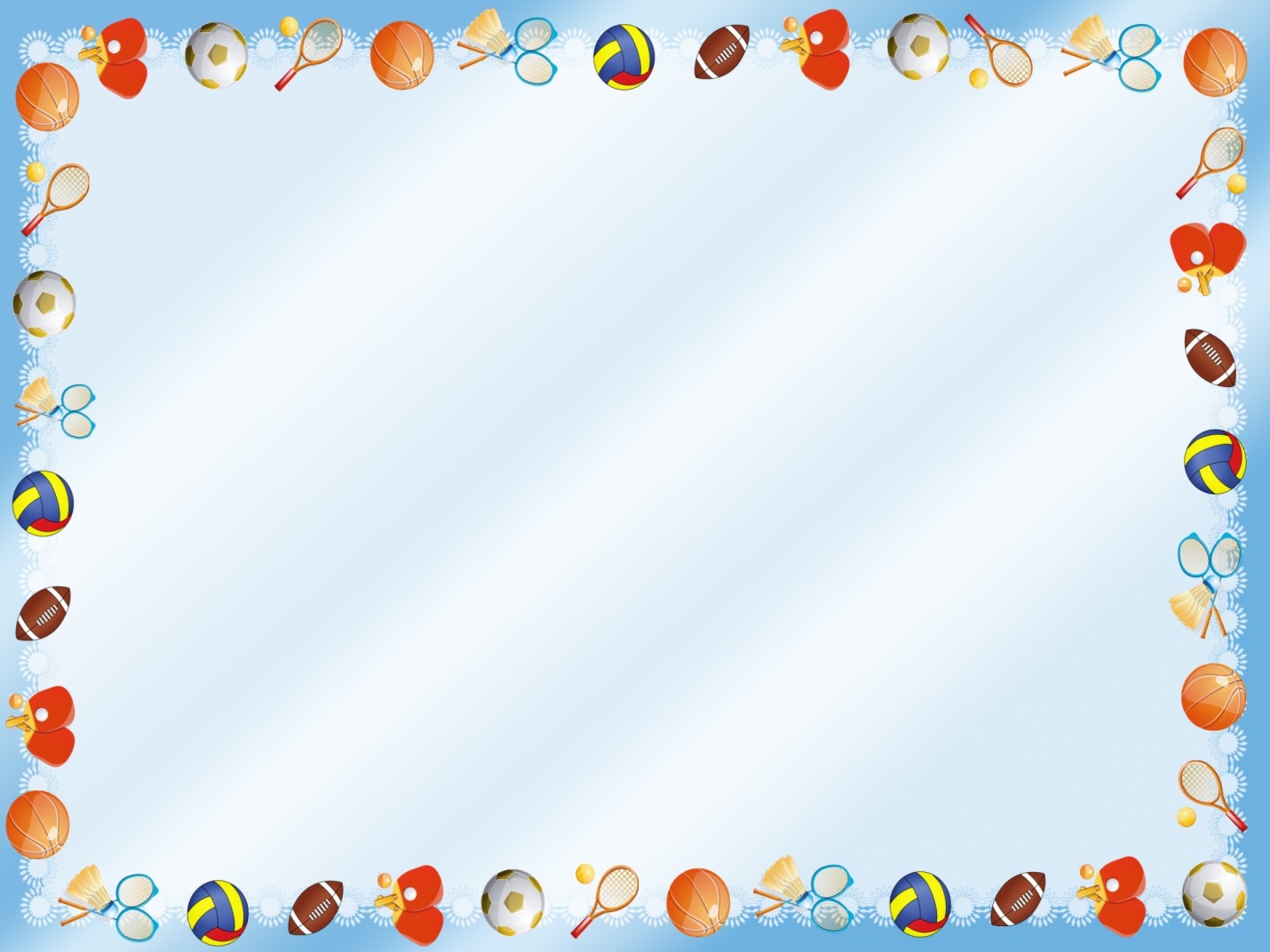 Спортивные праздники и развлечения
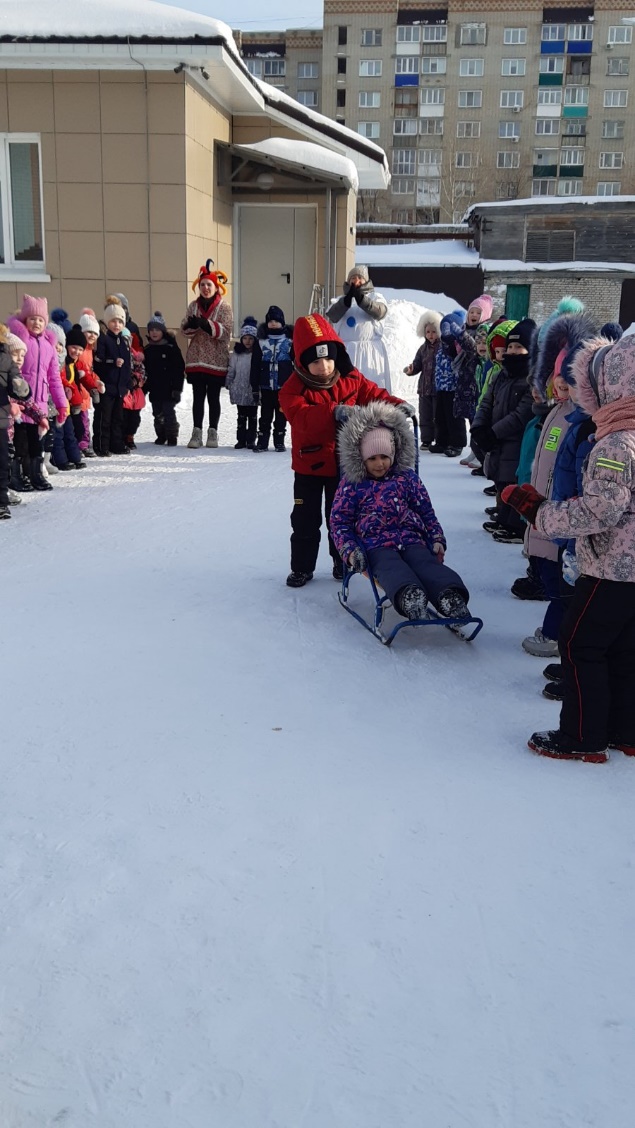 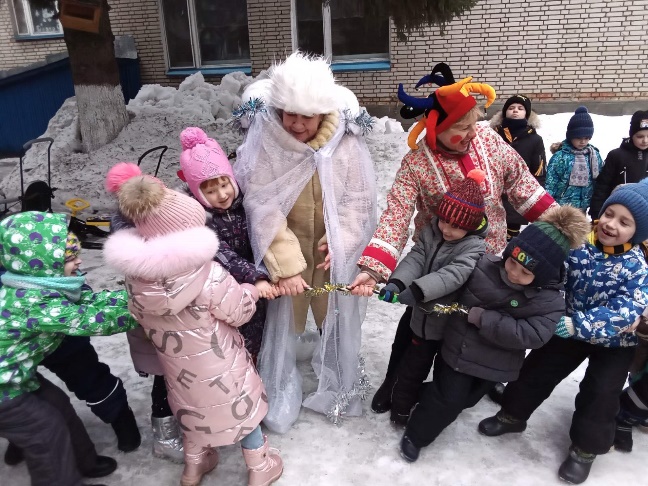 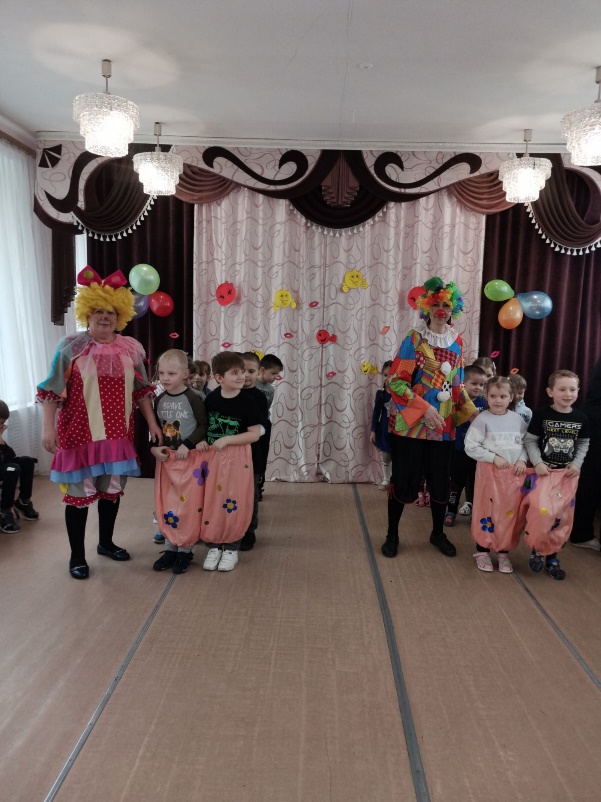 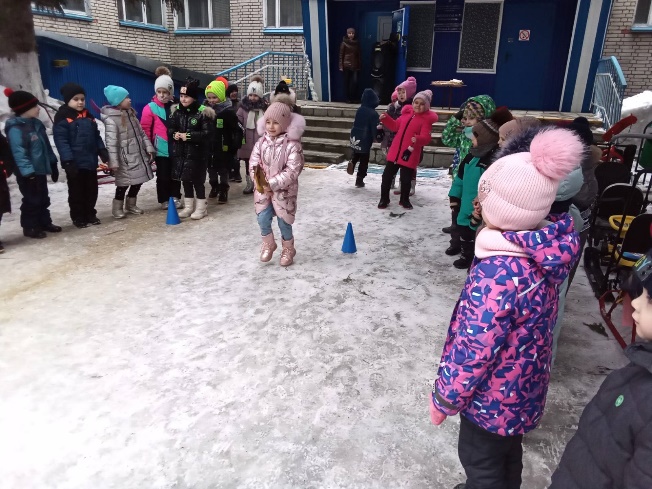 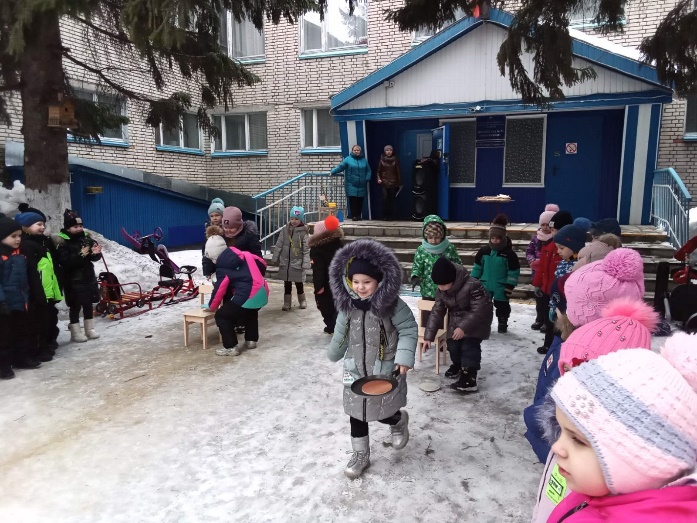 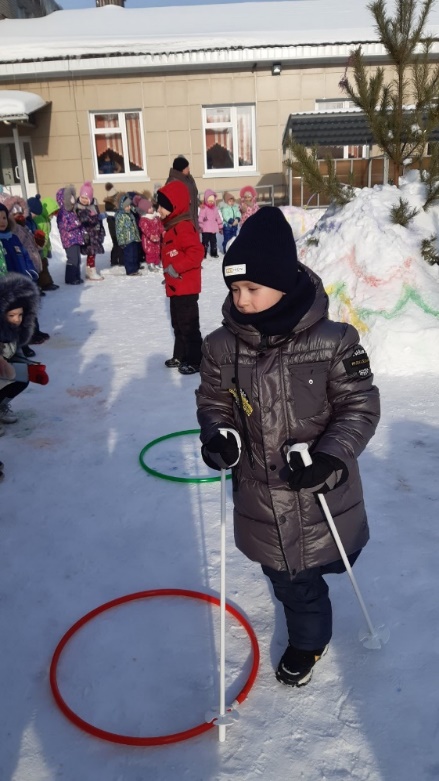 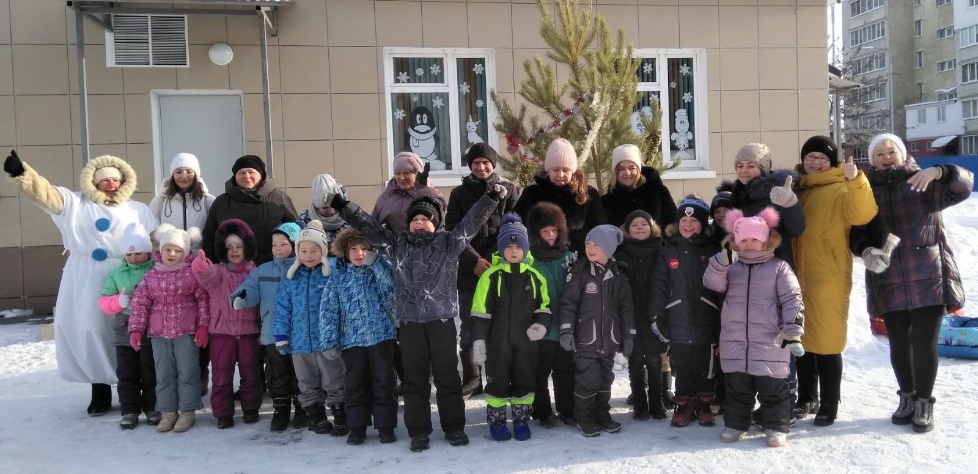 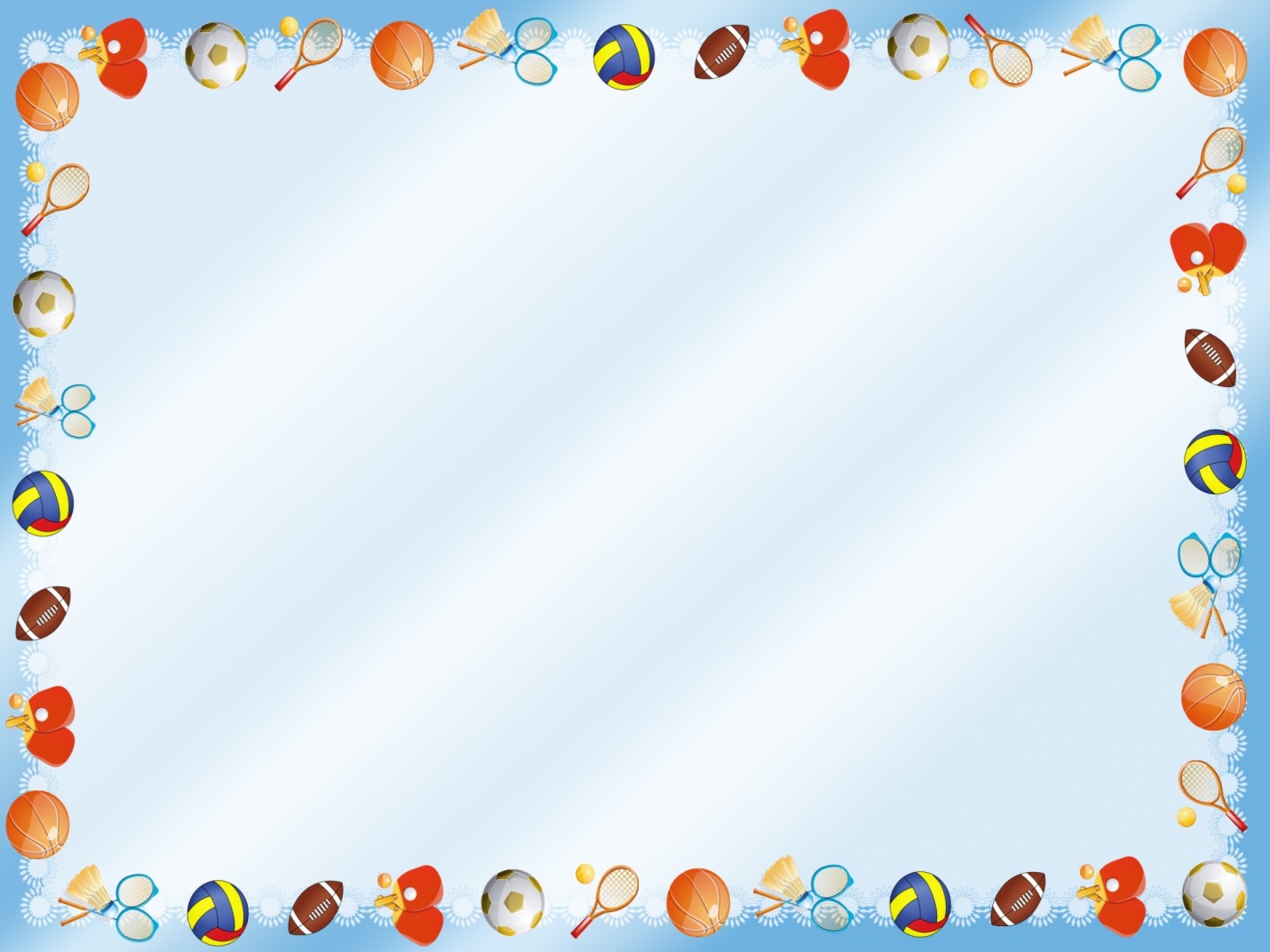 Физкультурный праздник«Малые летние олимпийские игры в детском саду»
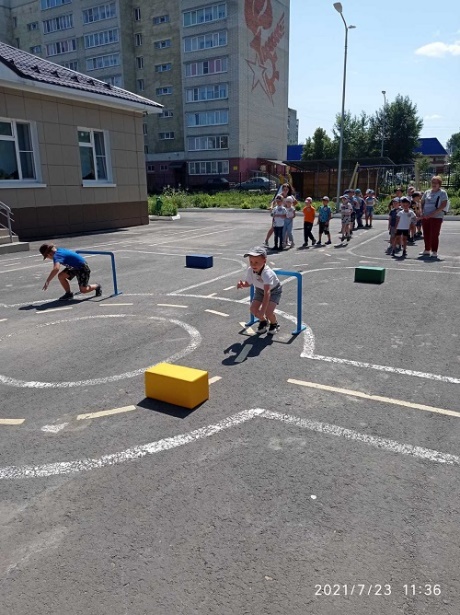 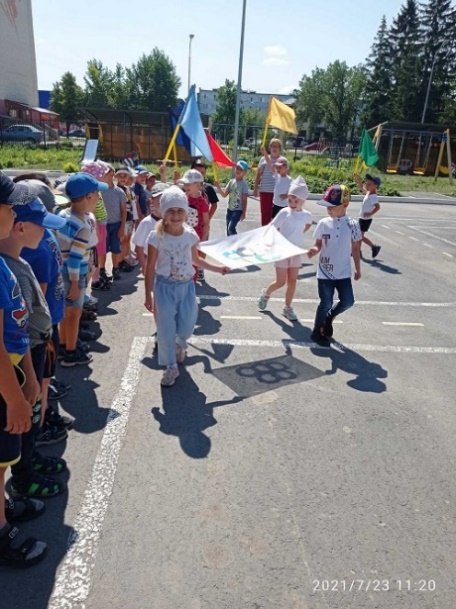 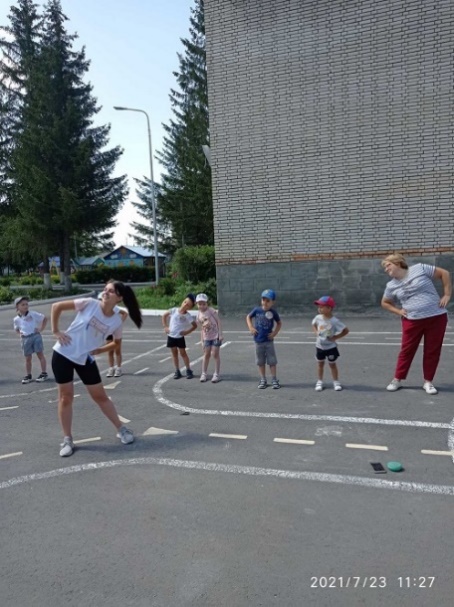 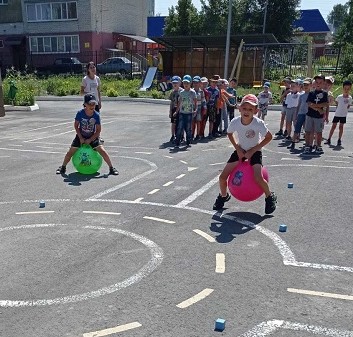 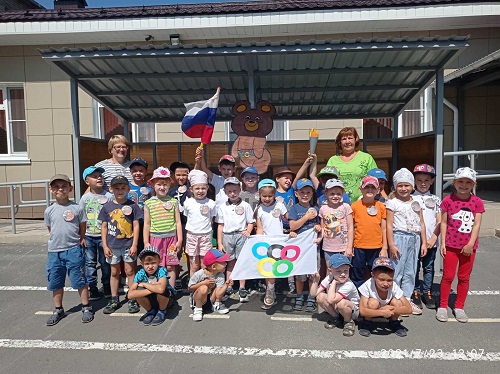 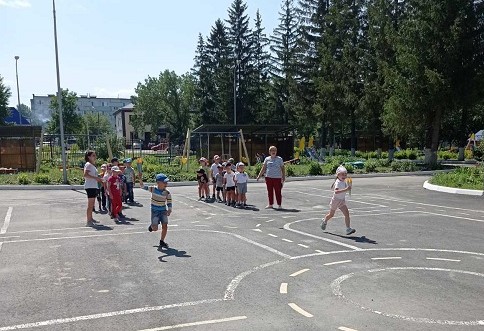 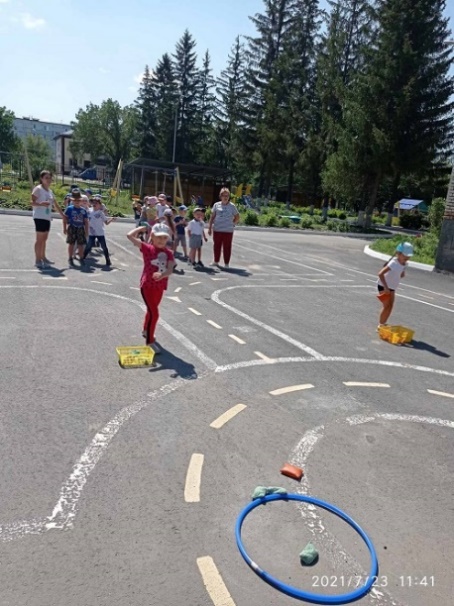 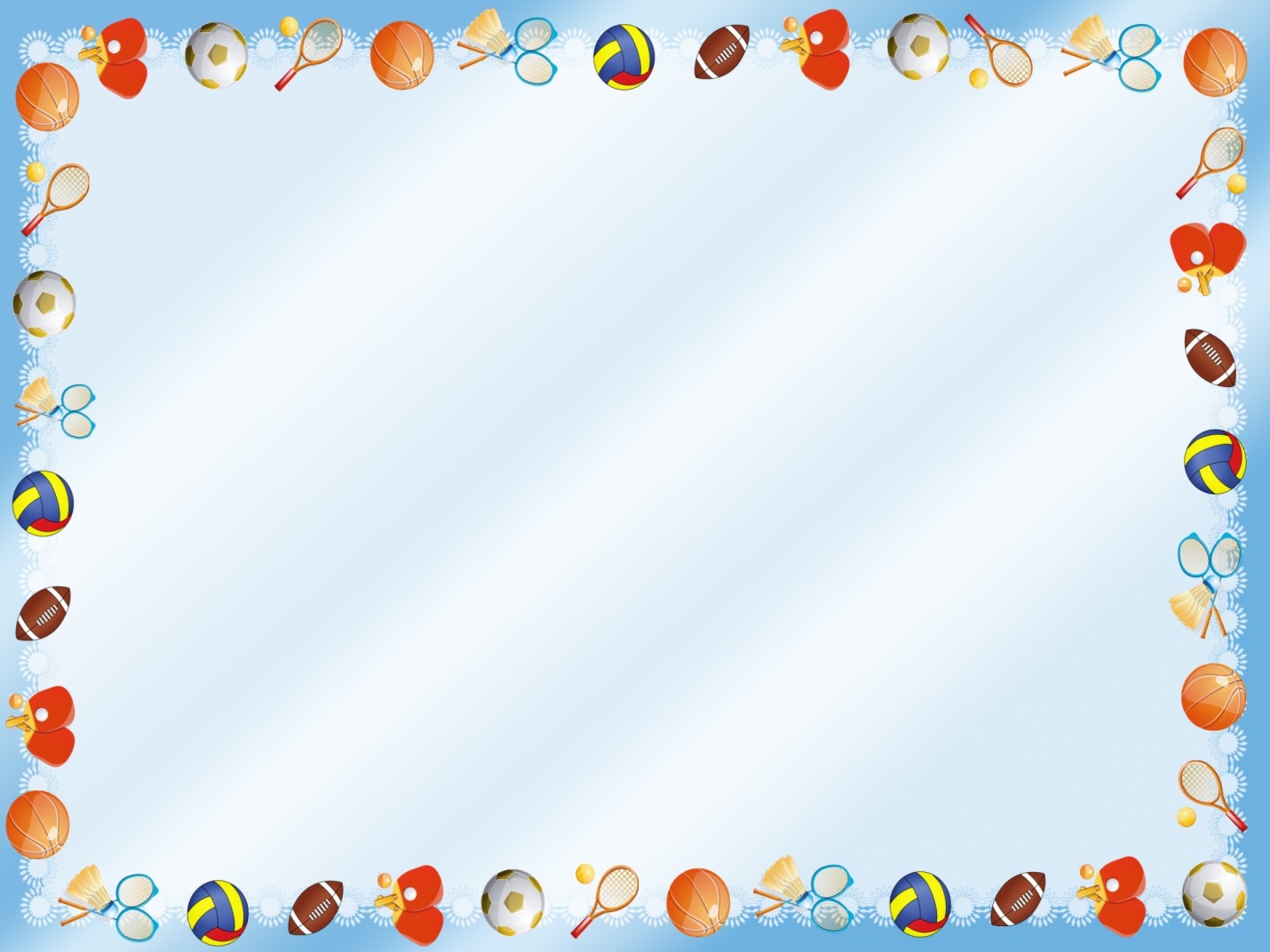 Подвижные игры с подручным (нестандартным) материалом
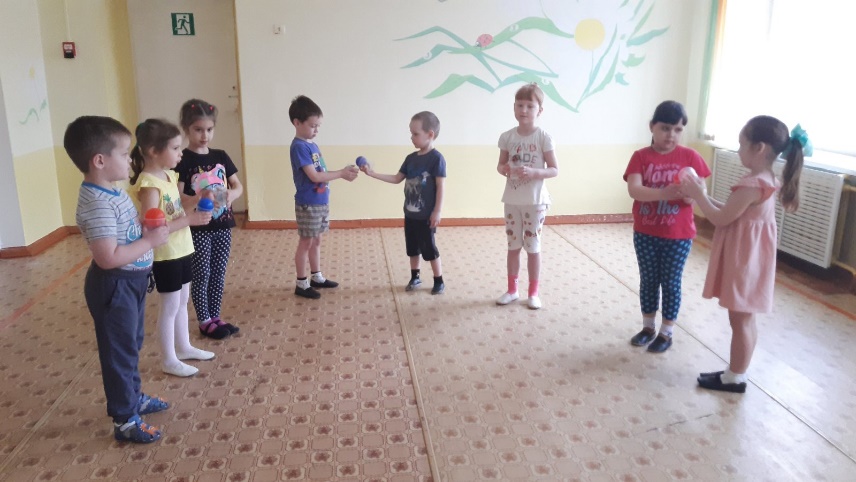 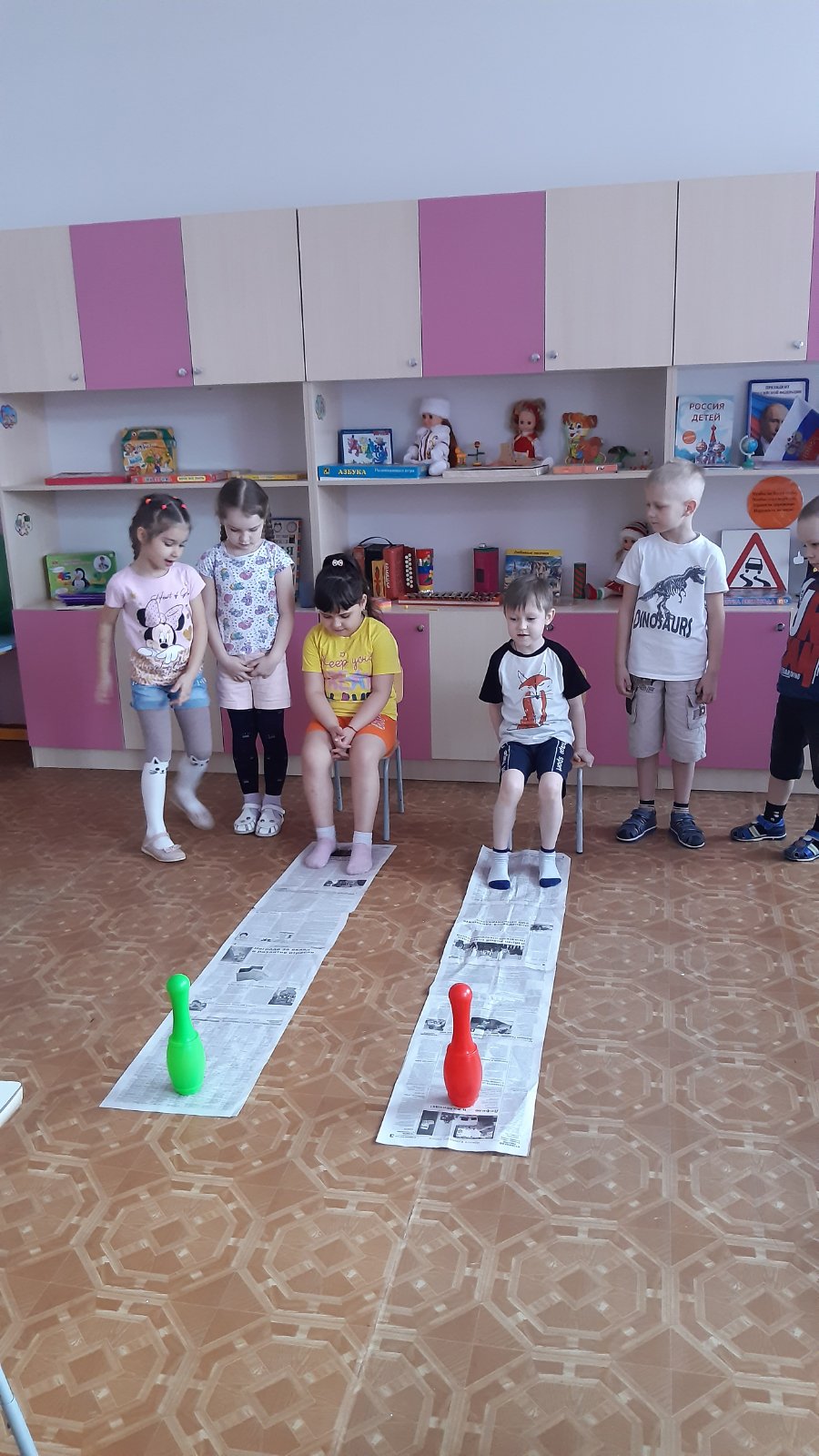 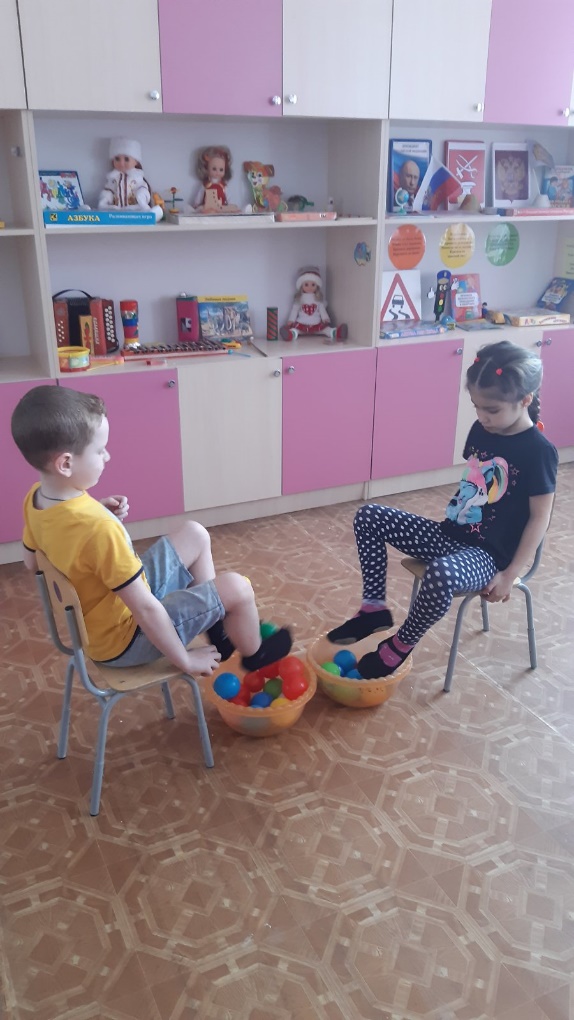 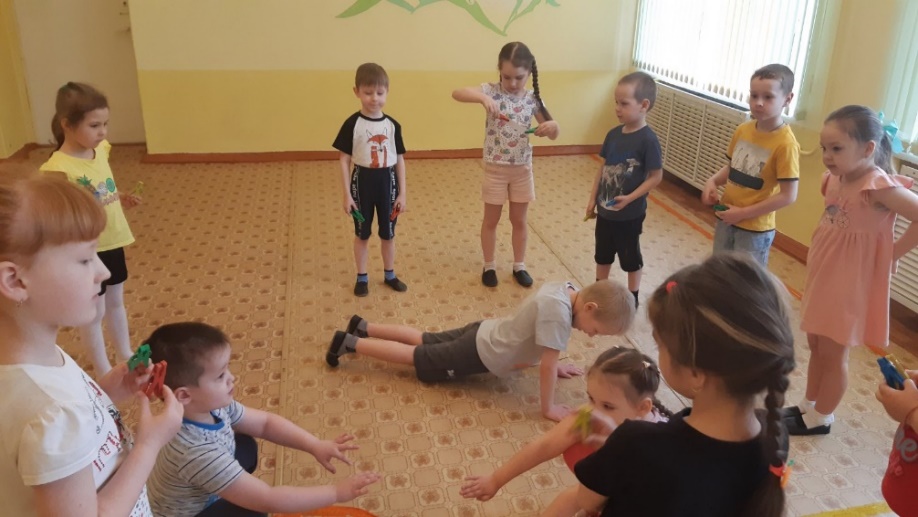 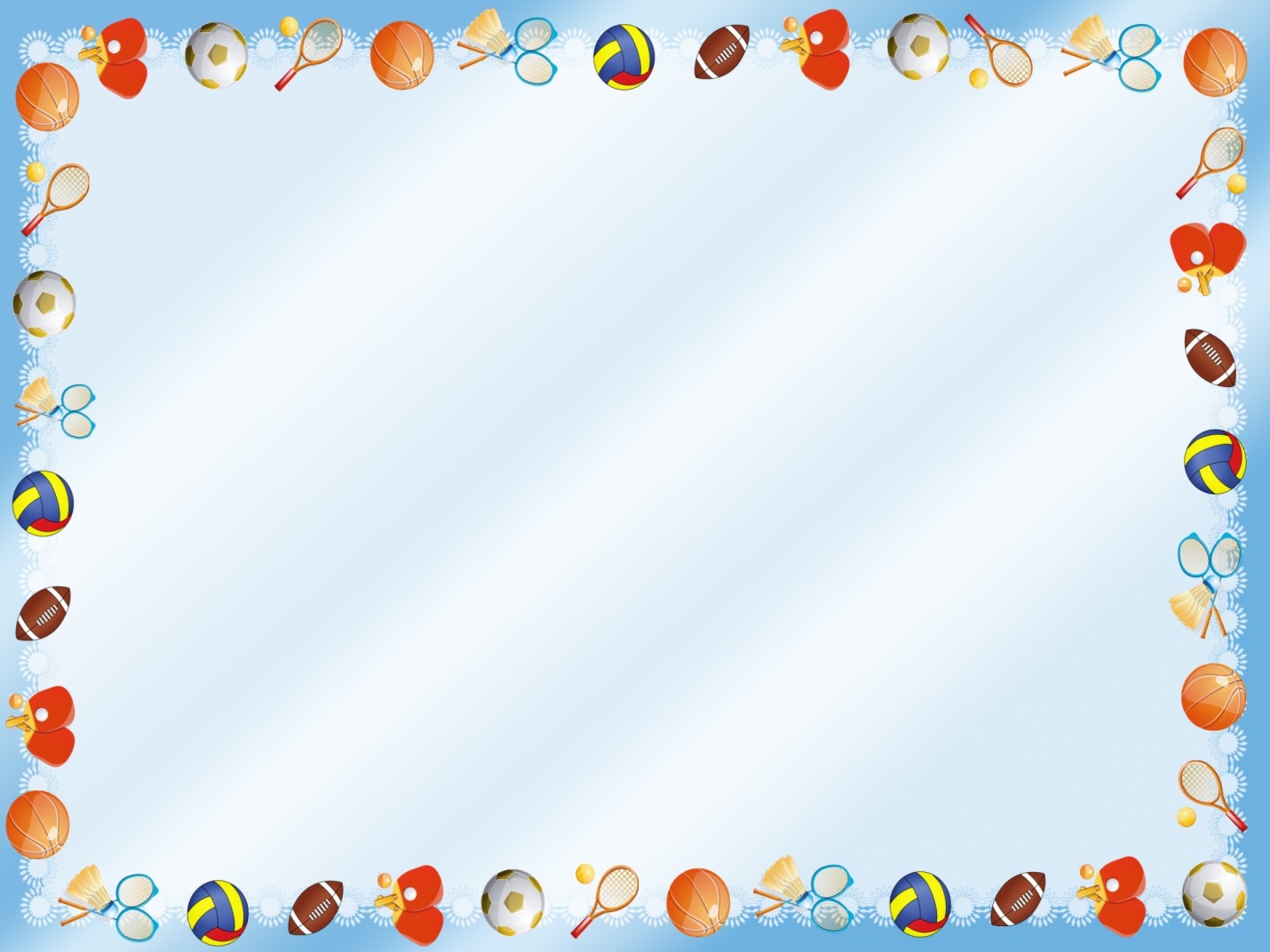 Фотоотчет в номинации«Семейные спортивные традиции»
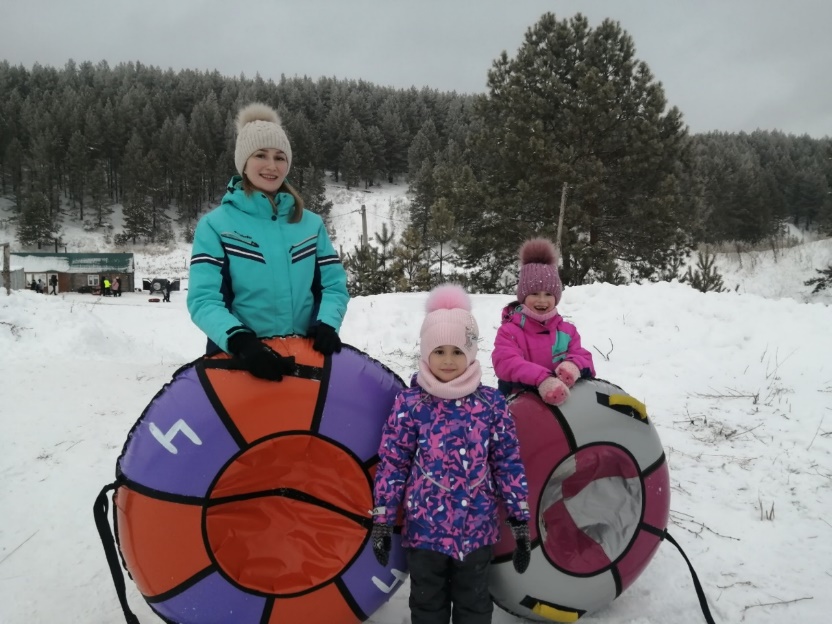 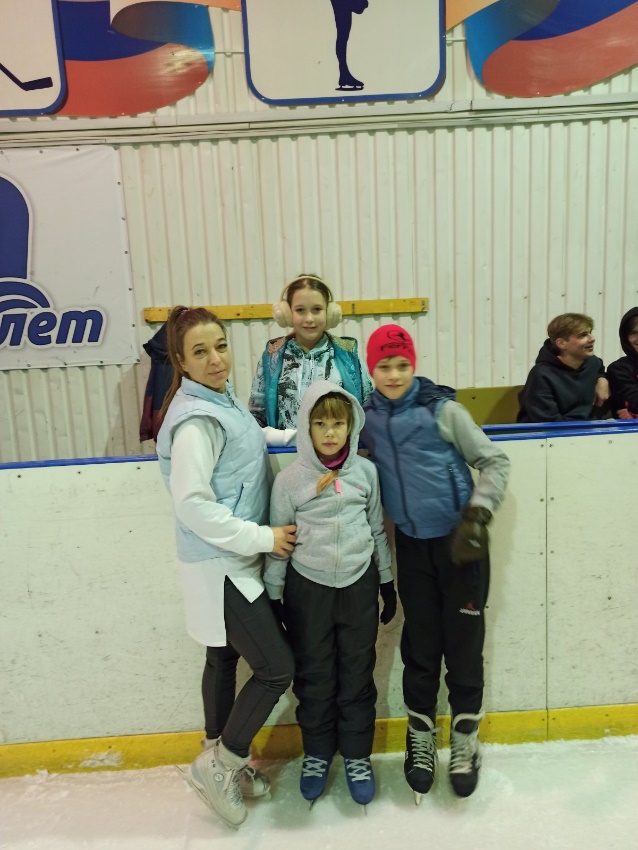 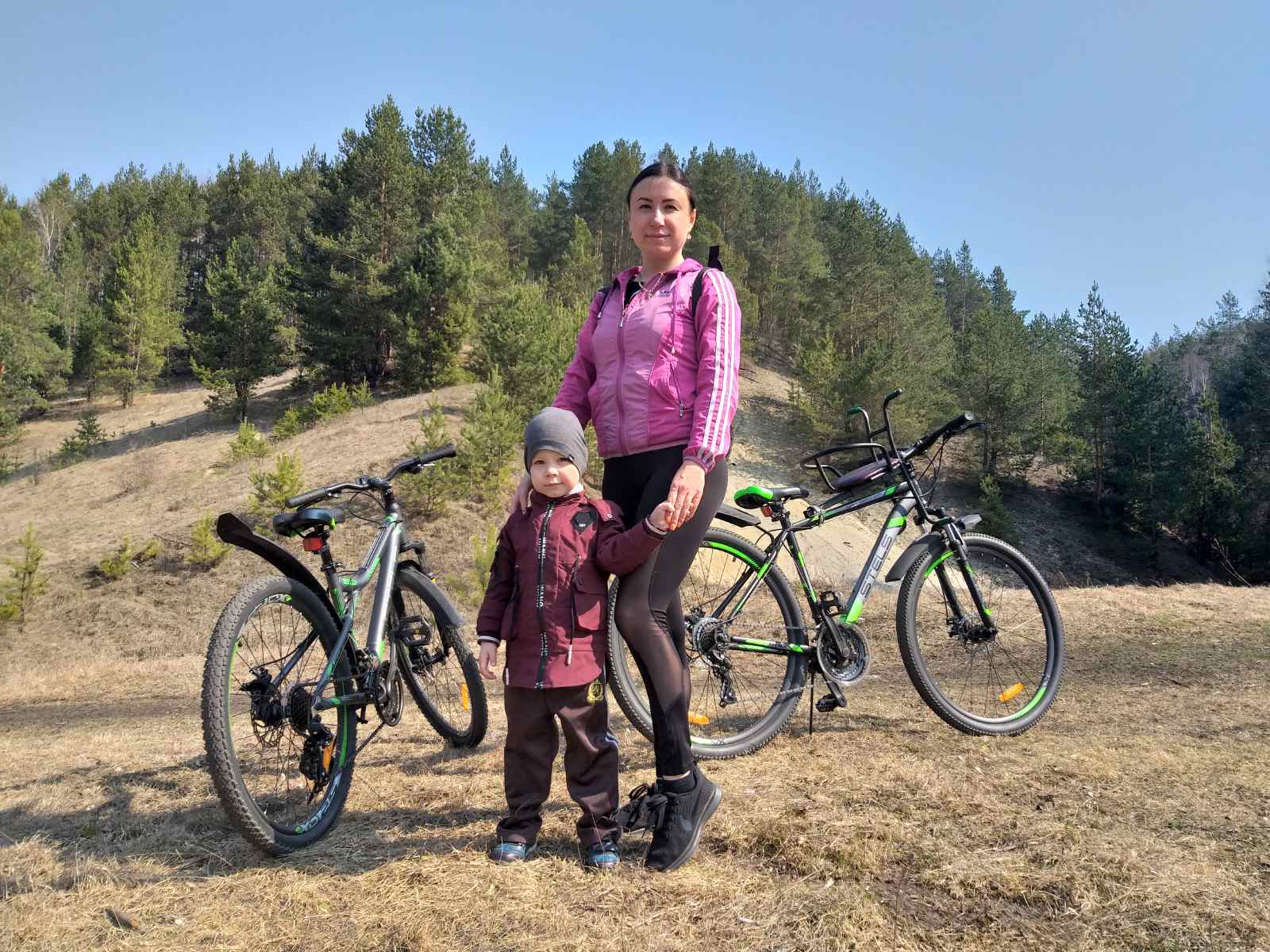 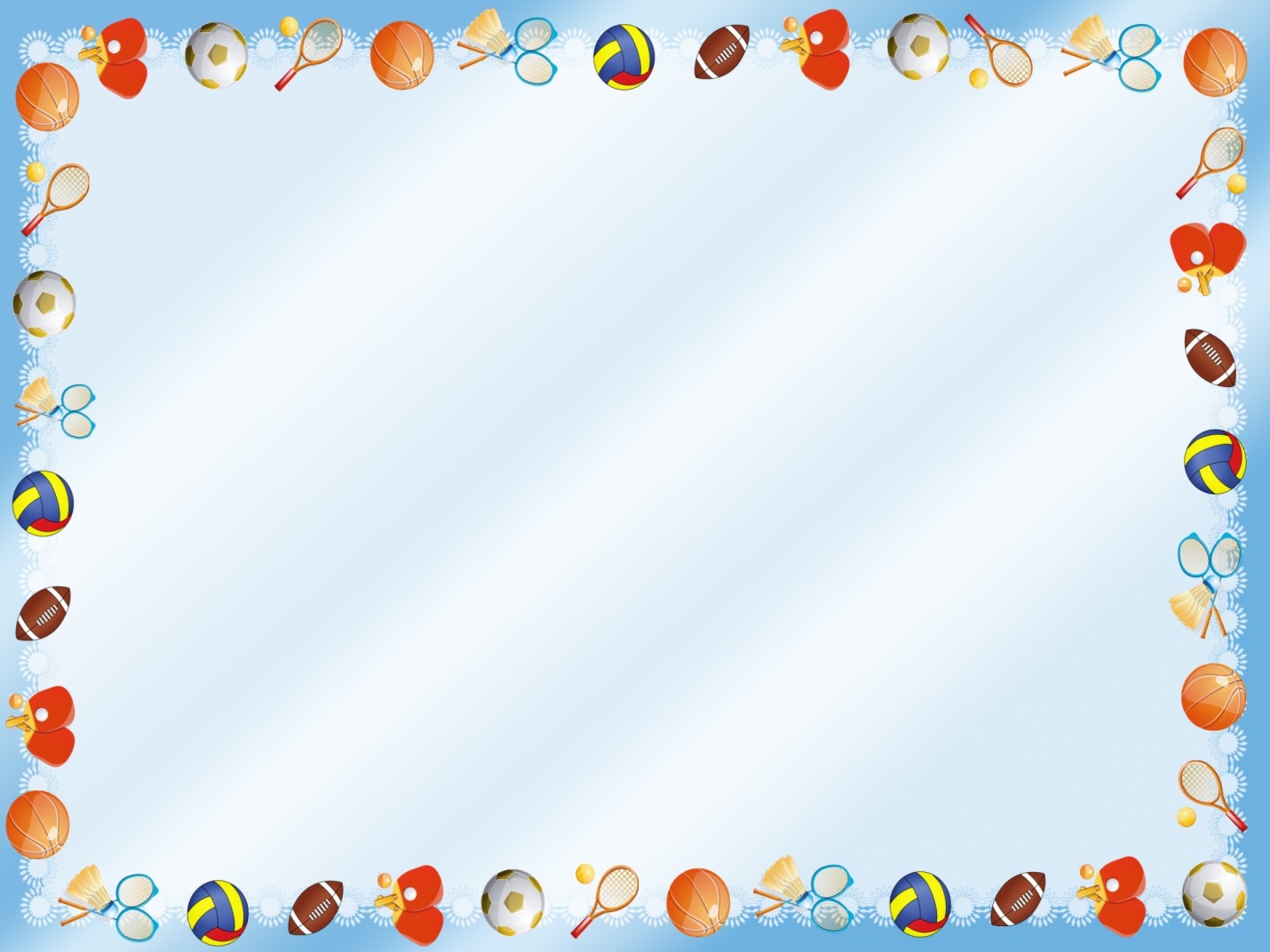 Зимние виды спорта
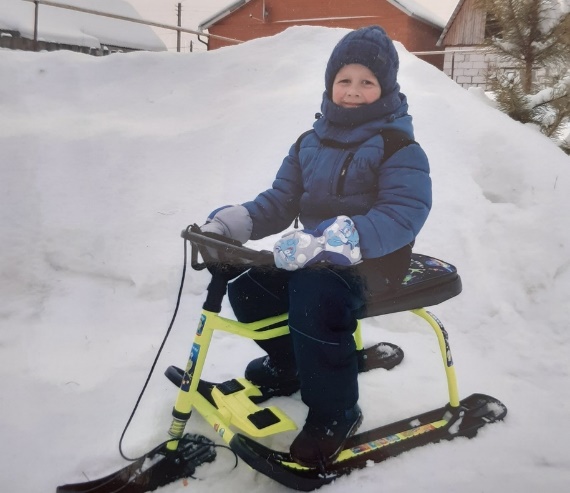 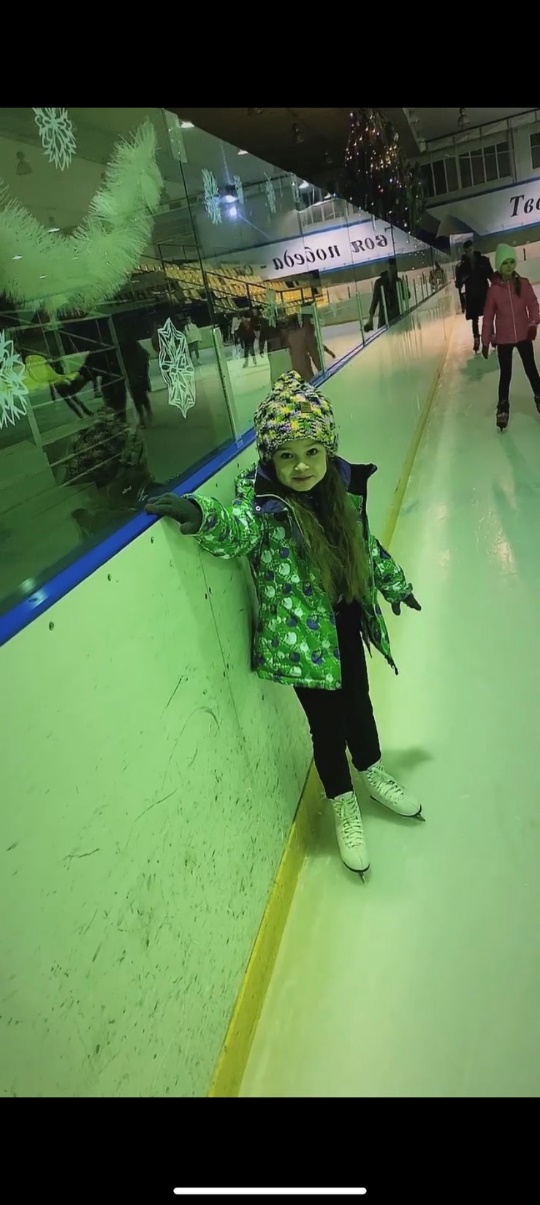 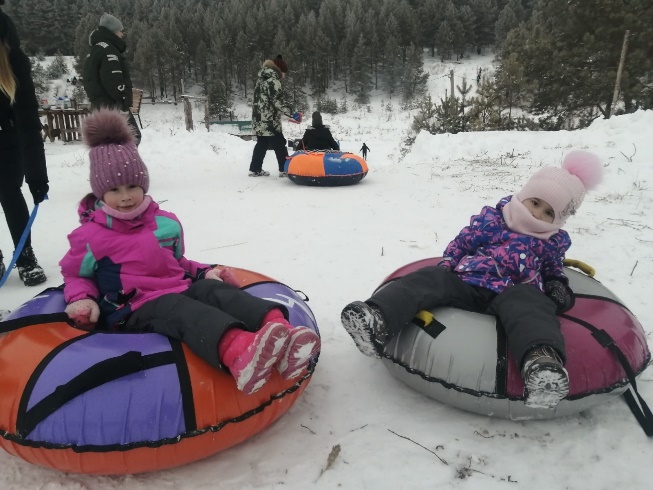 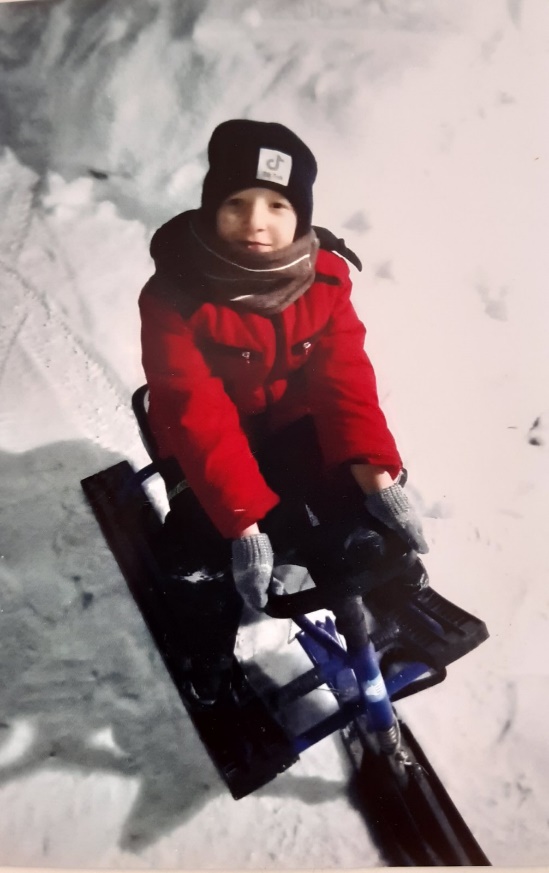 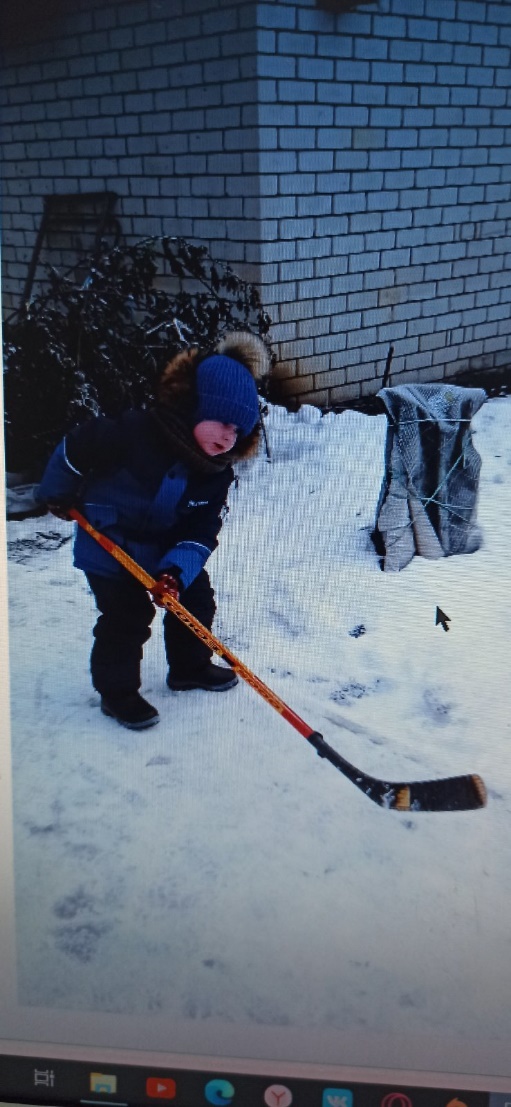 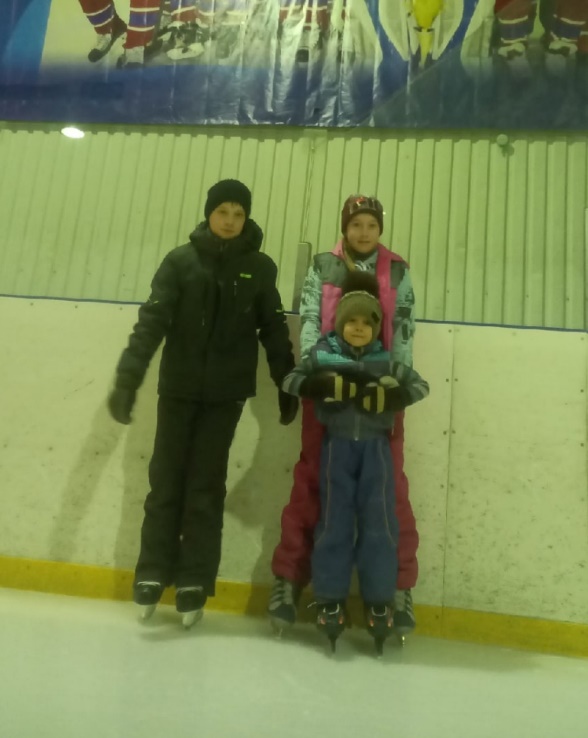 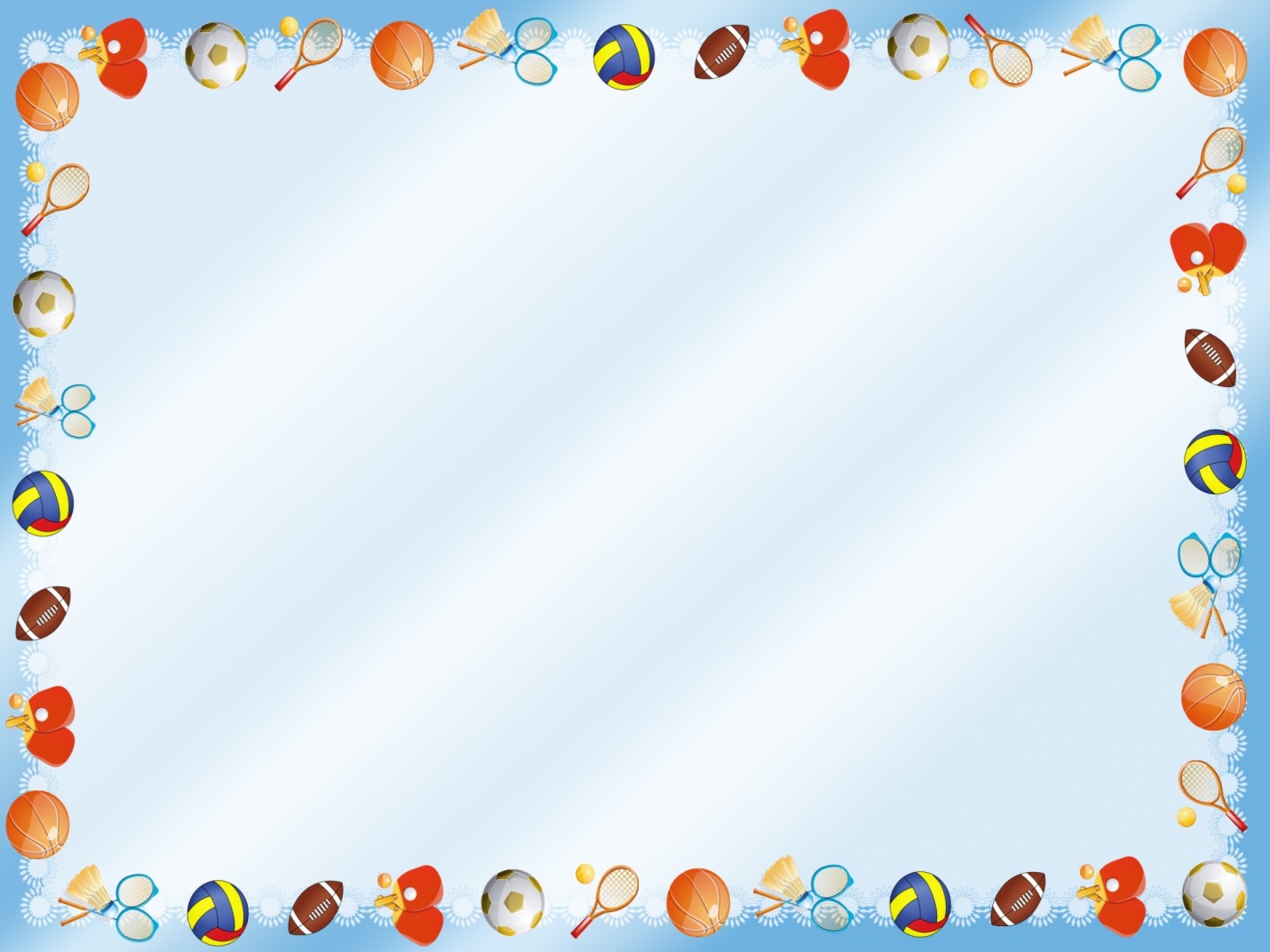 Велоспорт
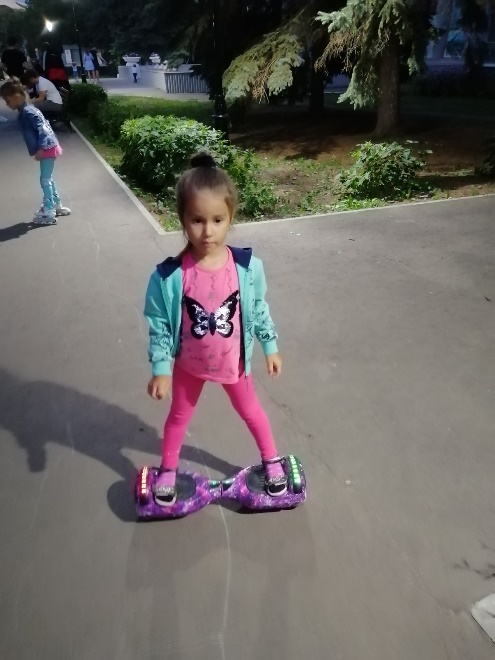 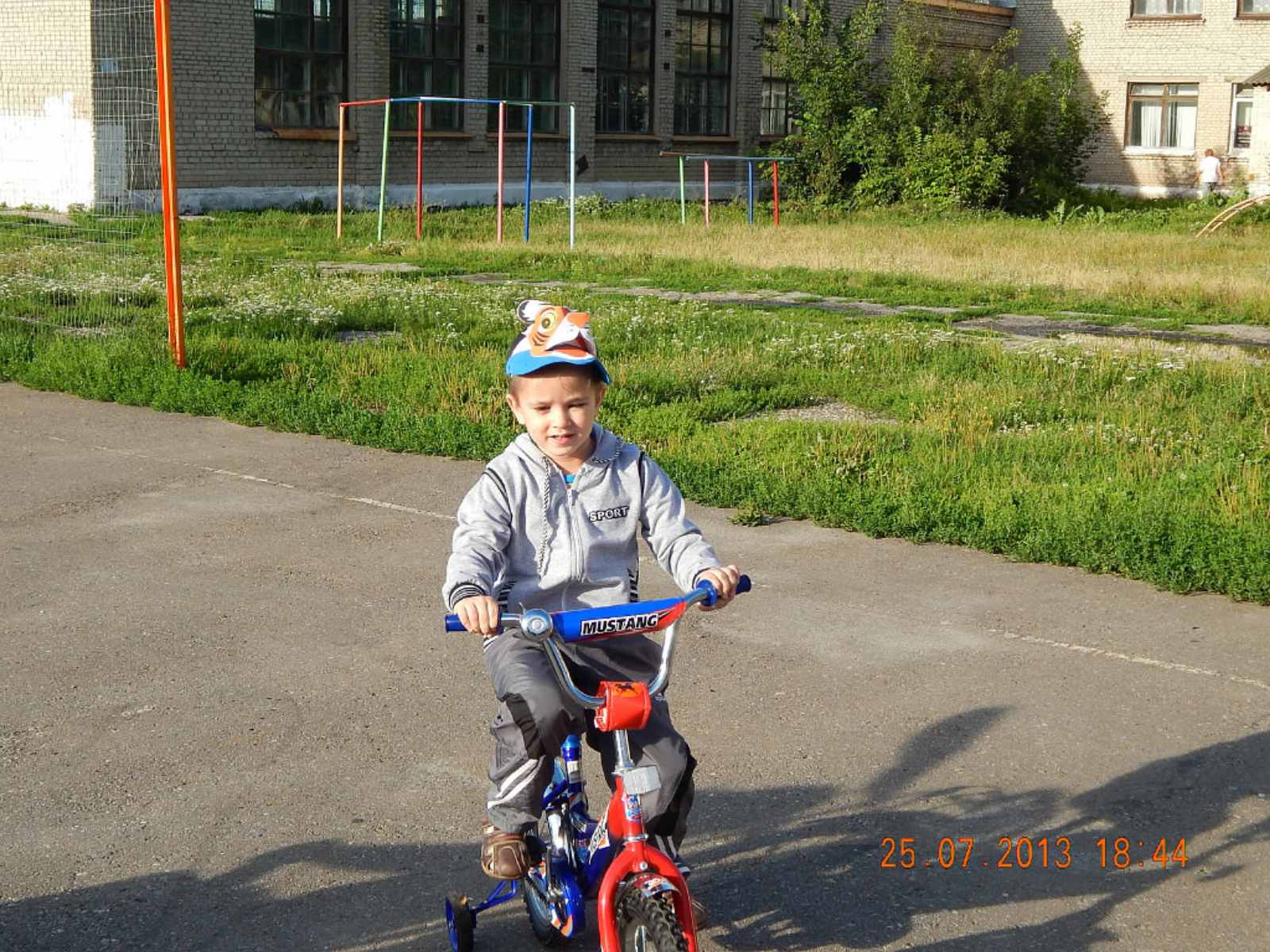 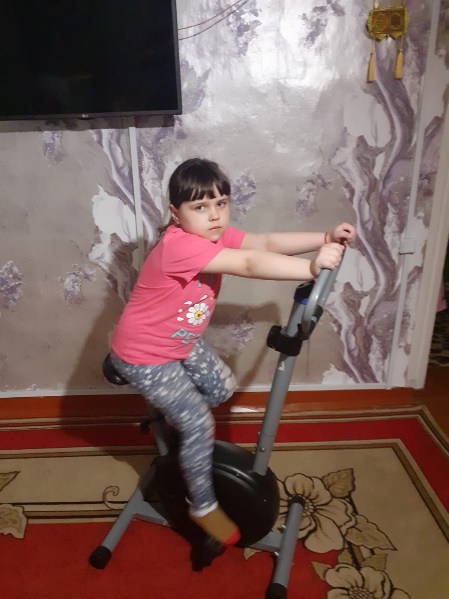 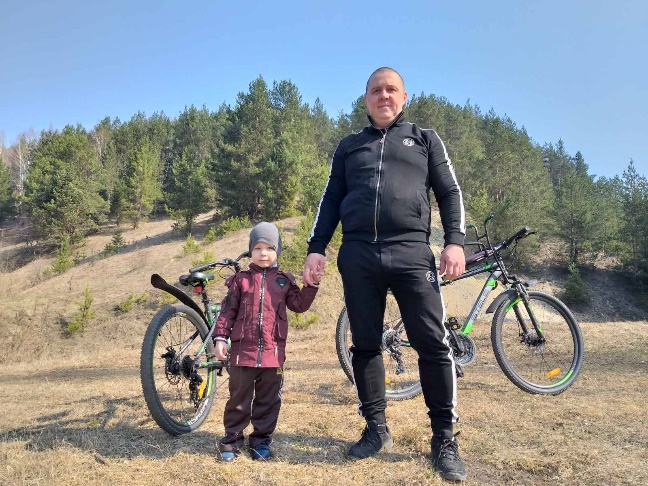 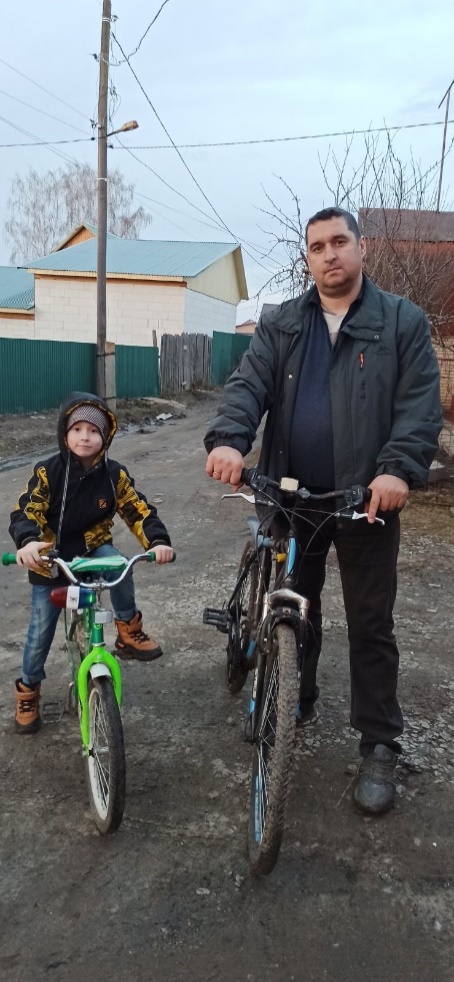 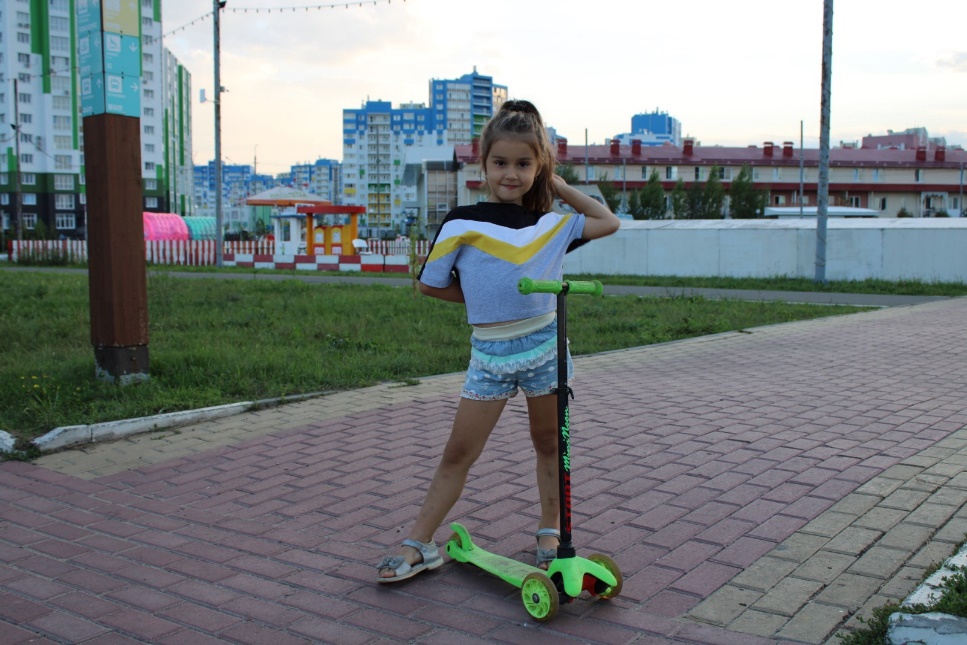 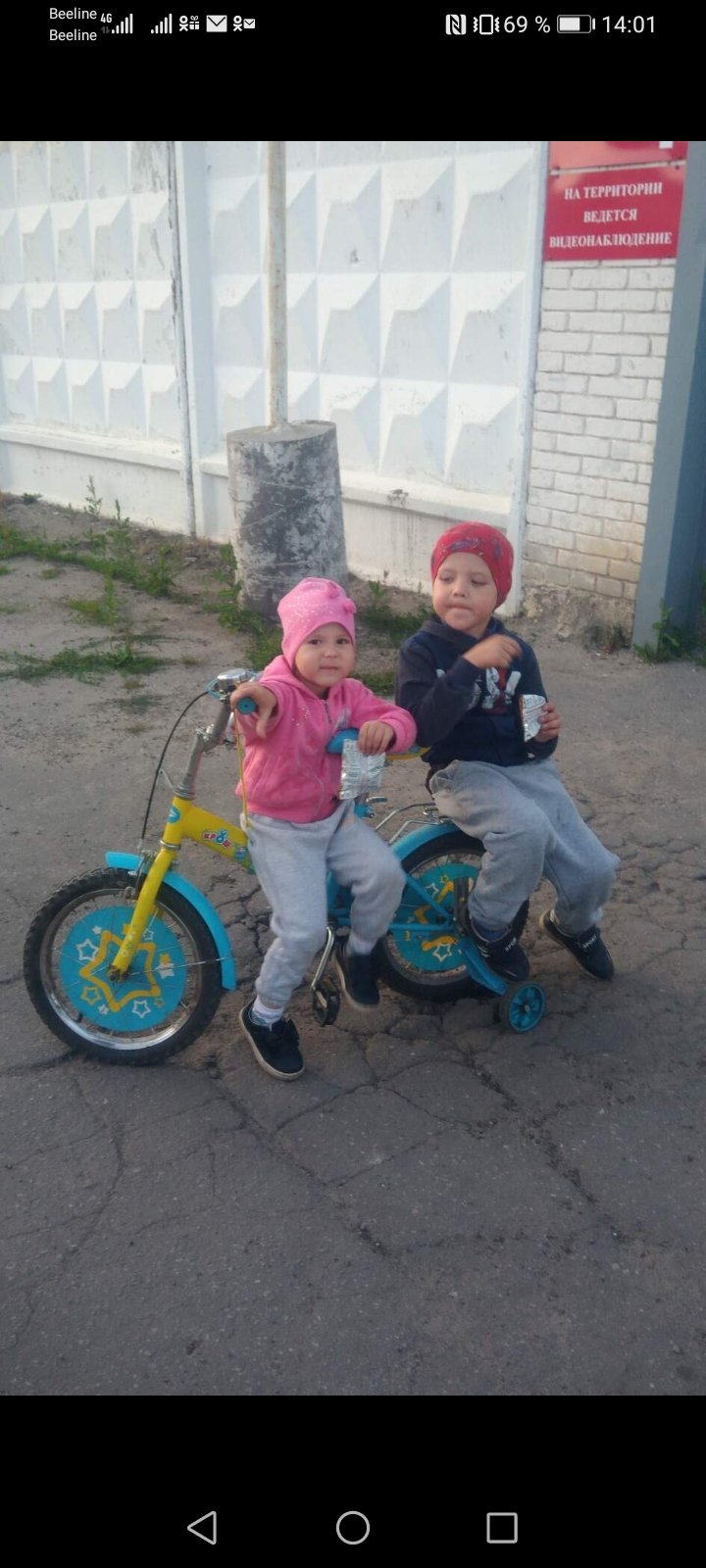 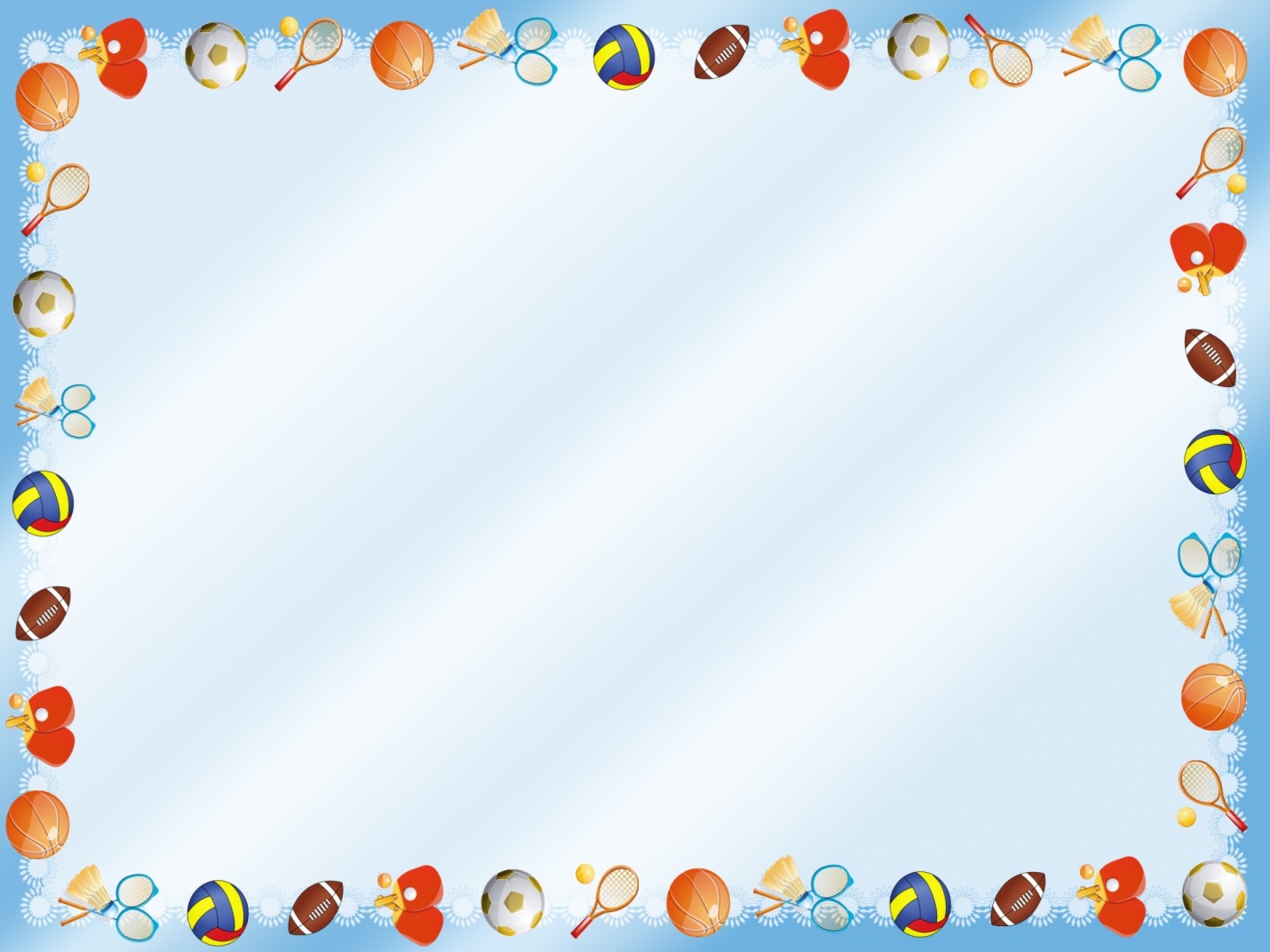 Домашняя гимнастика
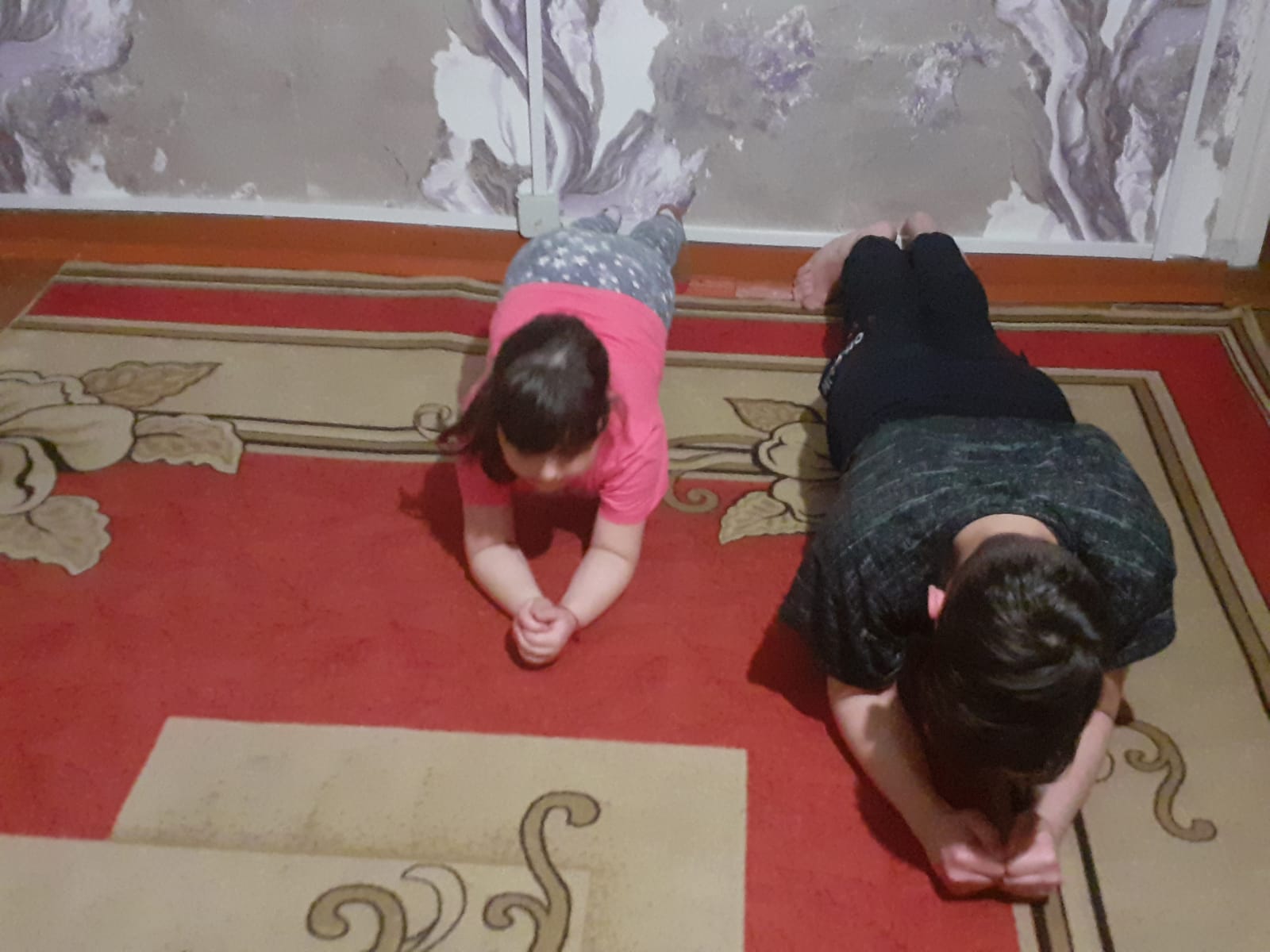 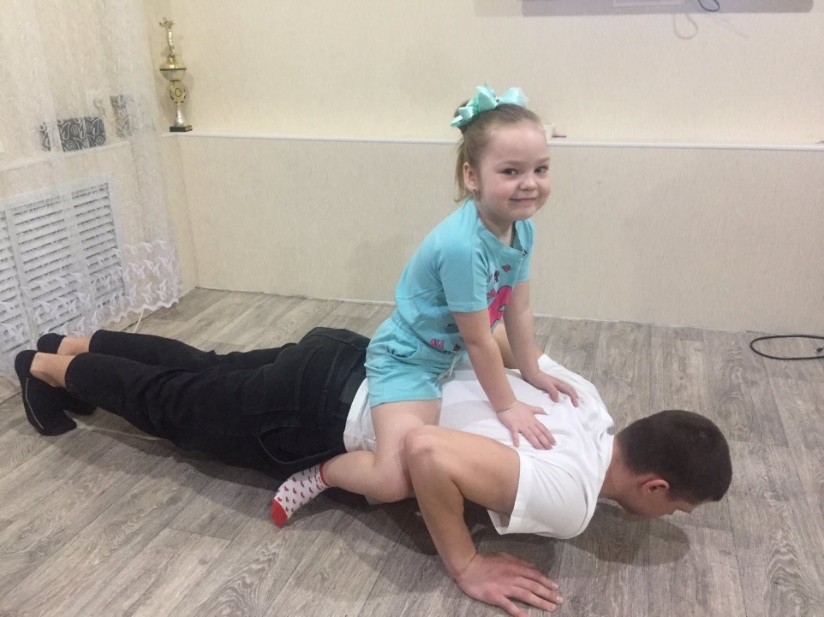 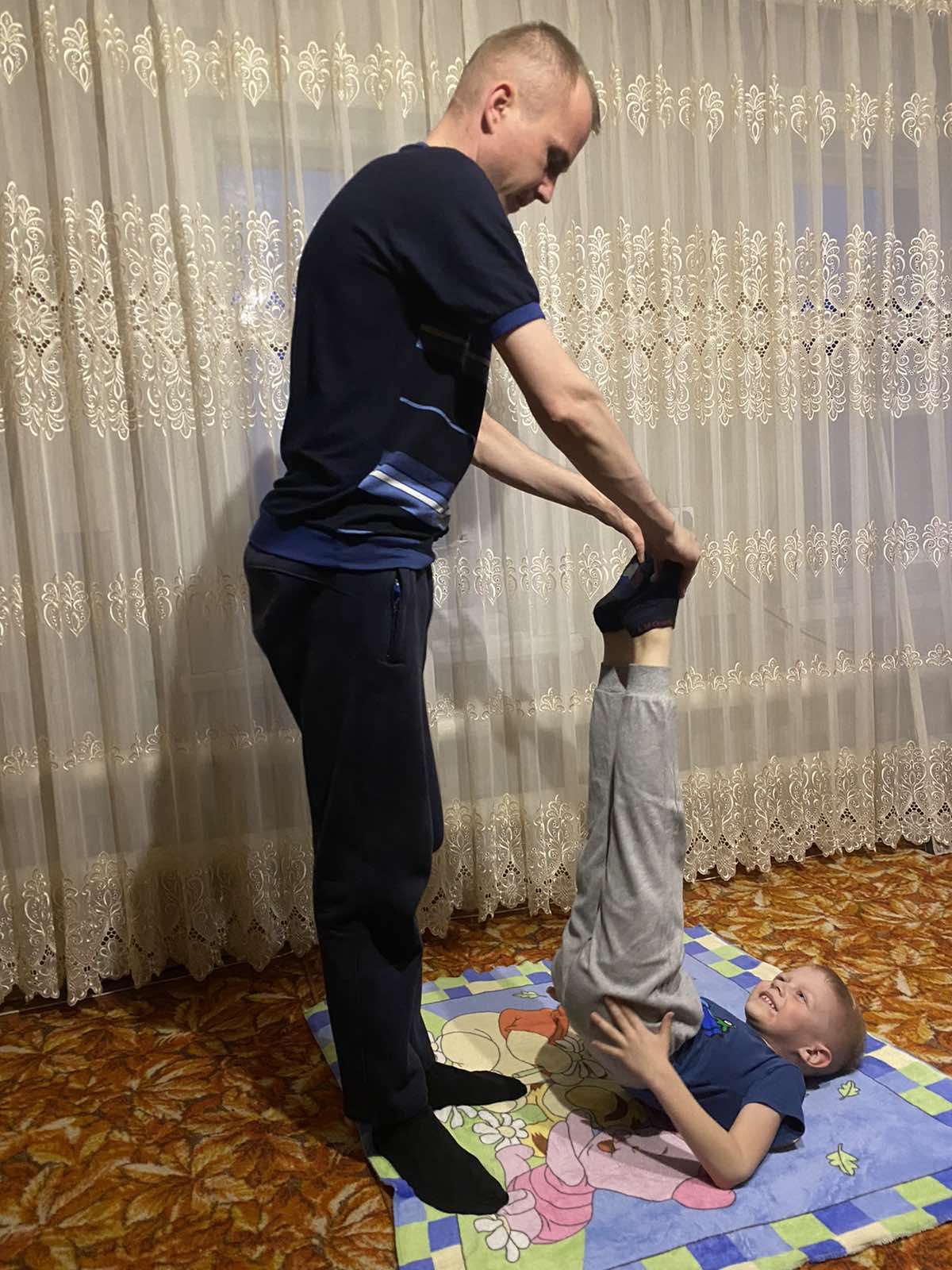 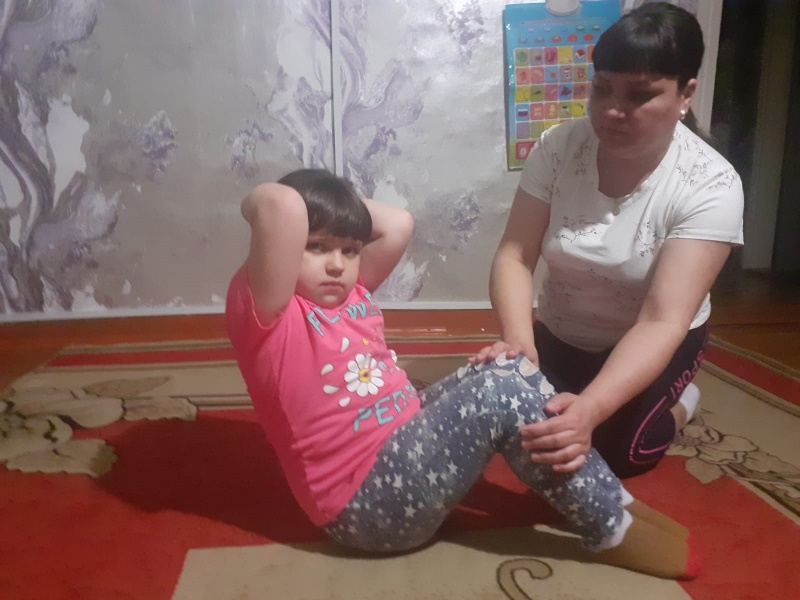 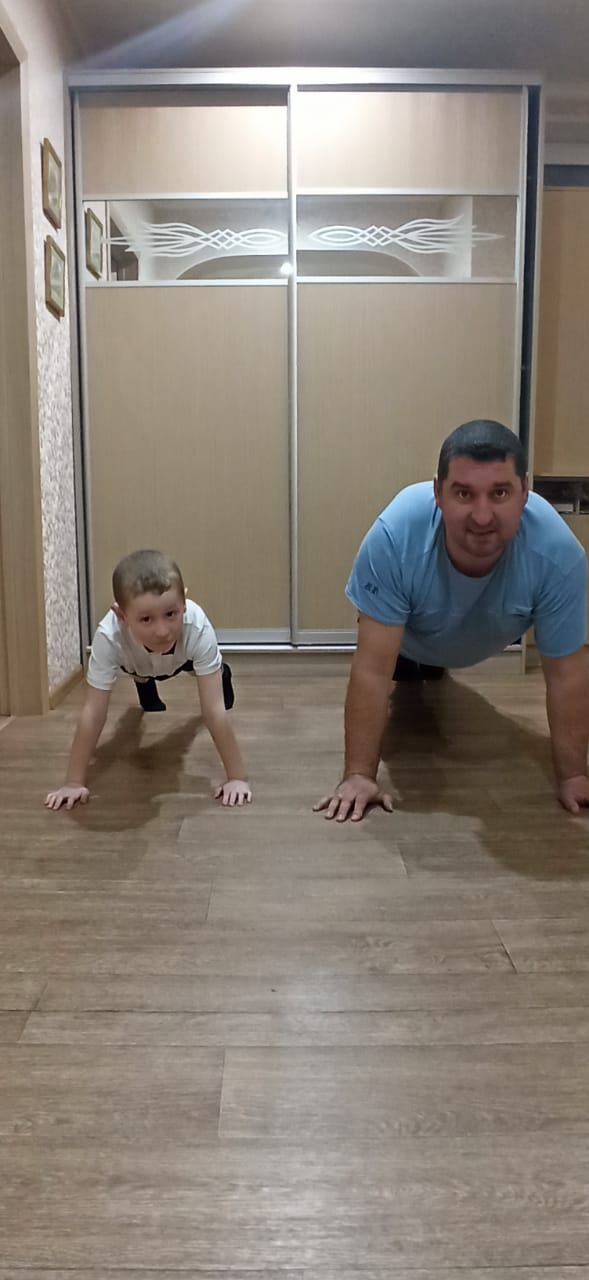 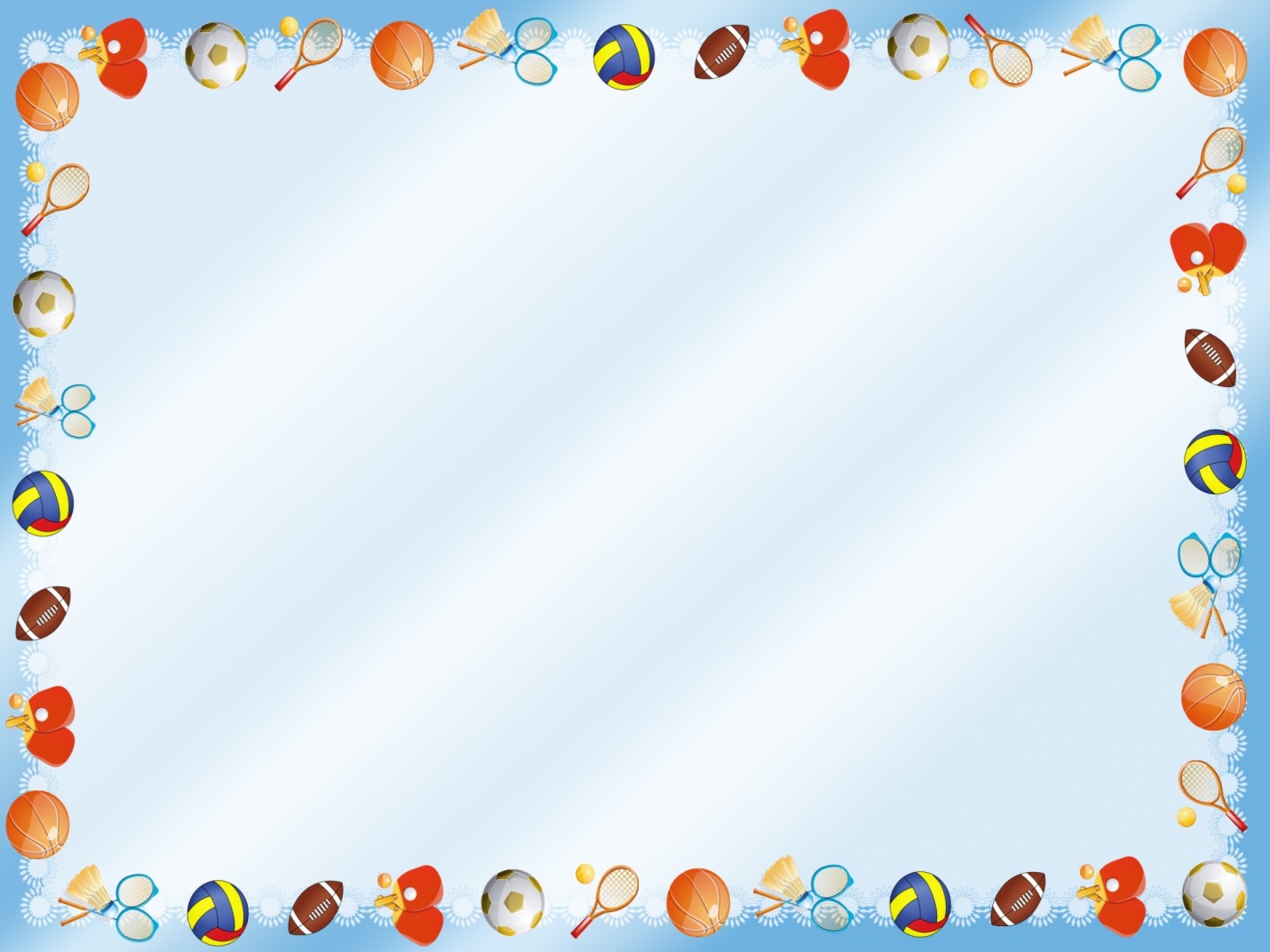 Активный отдых на воде
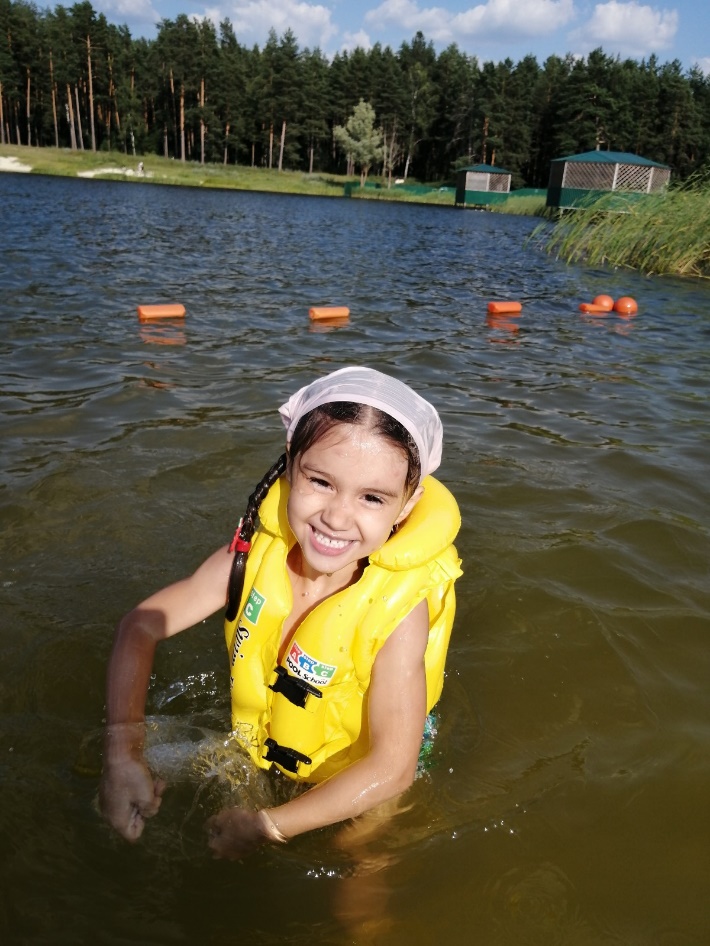 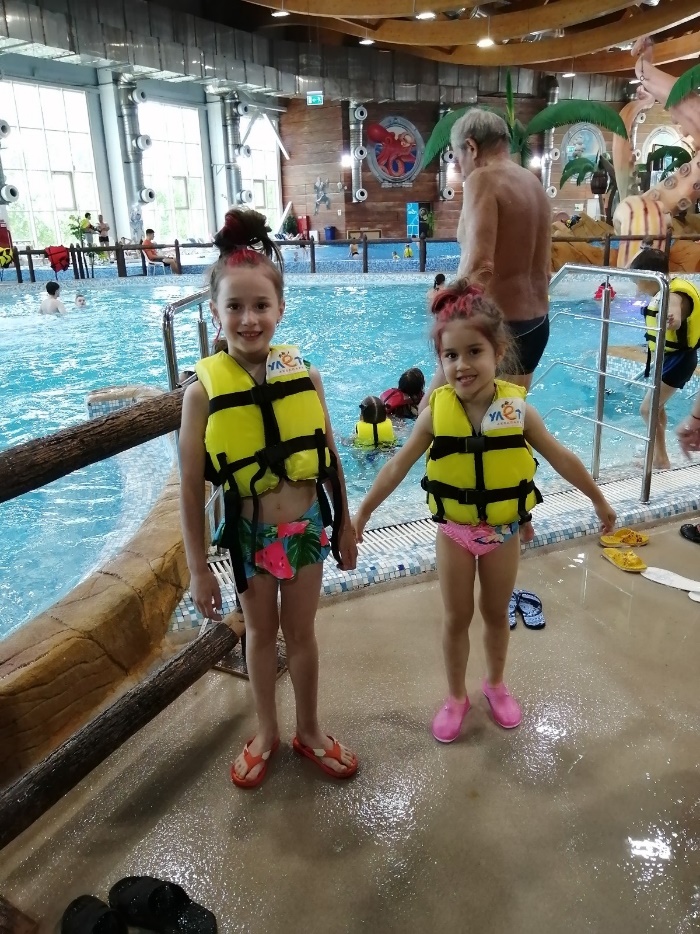 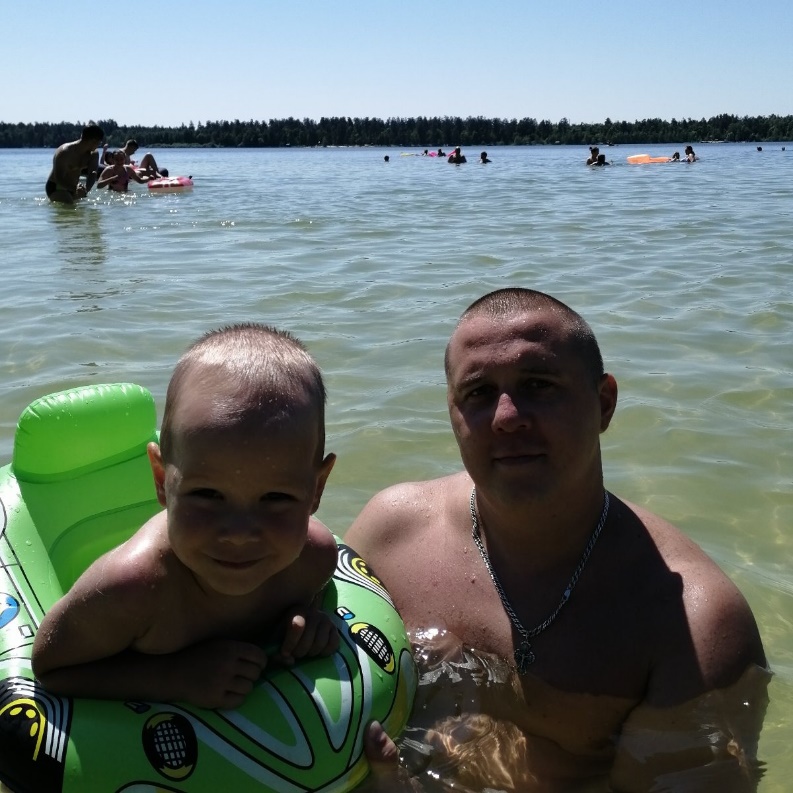 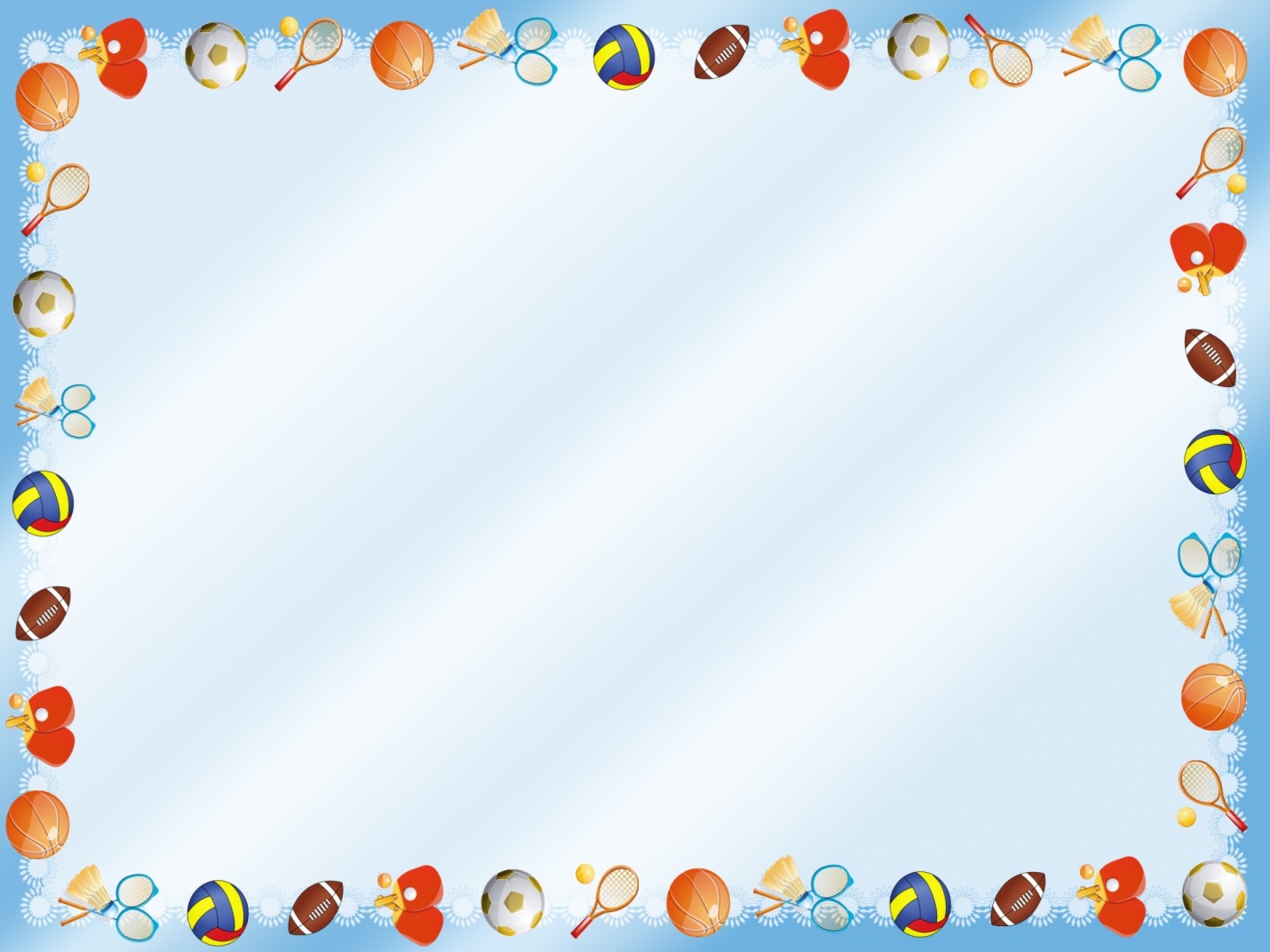 Самостоятельная двигательная активность детей
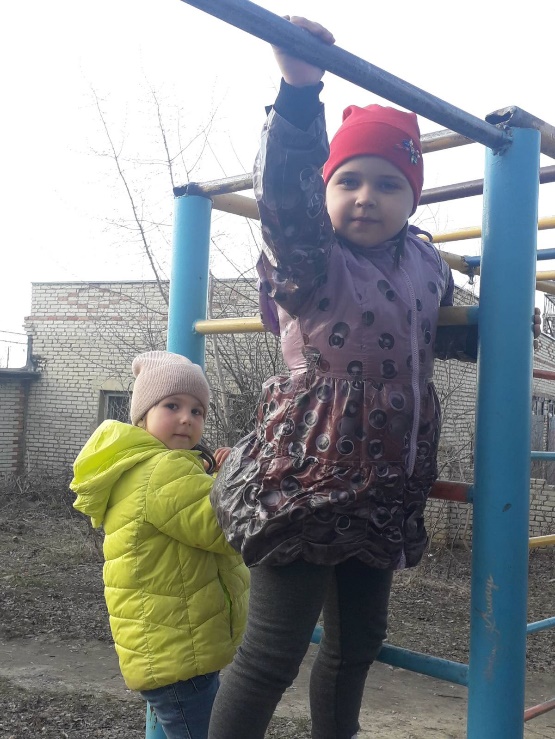 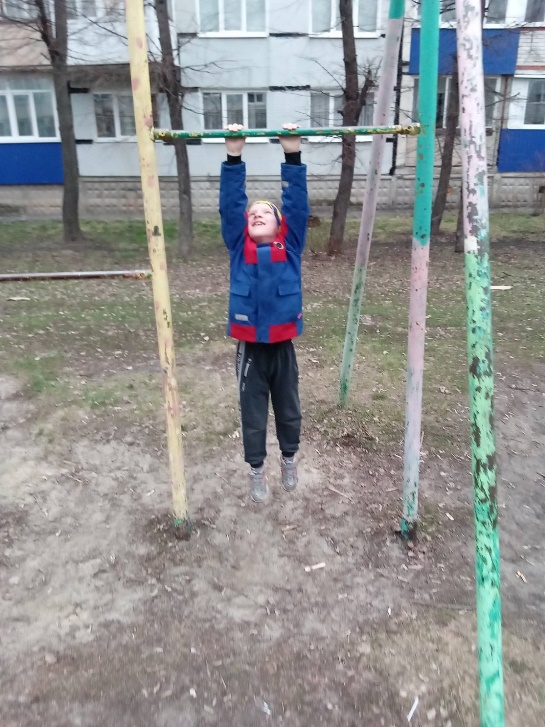 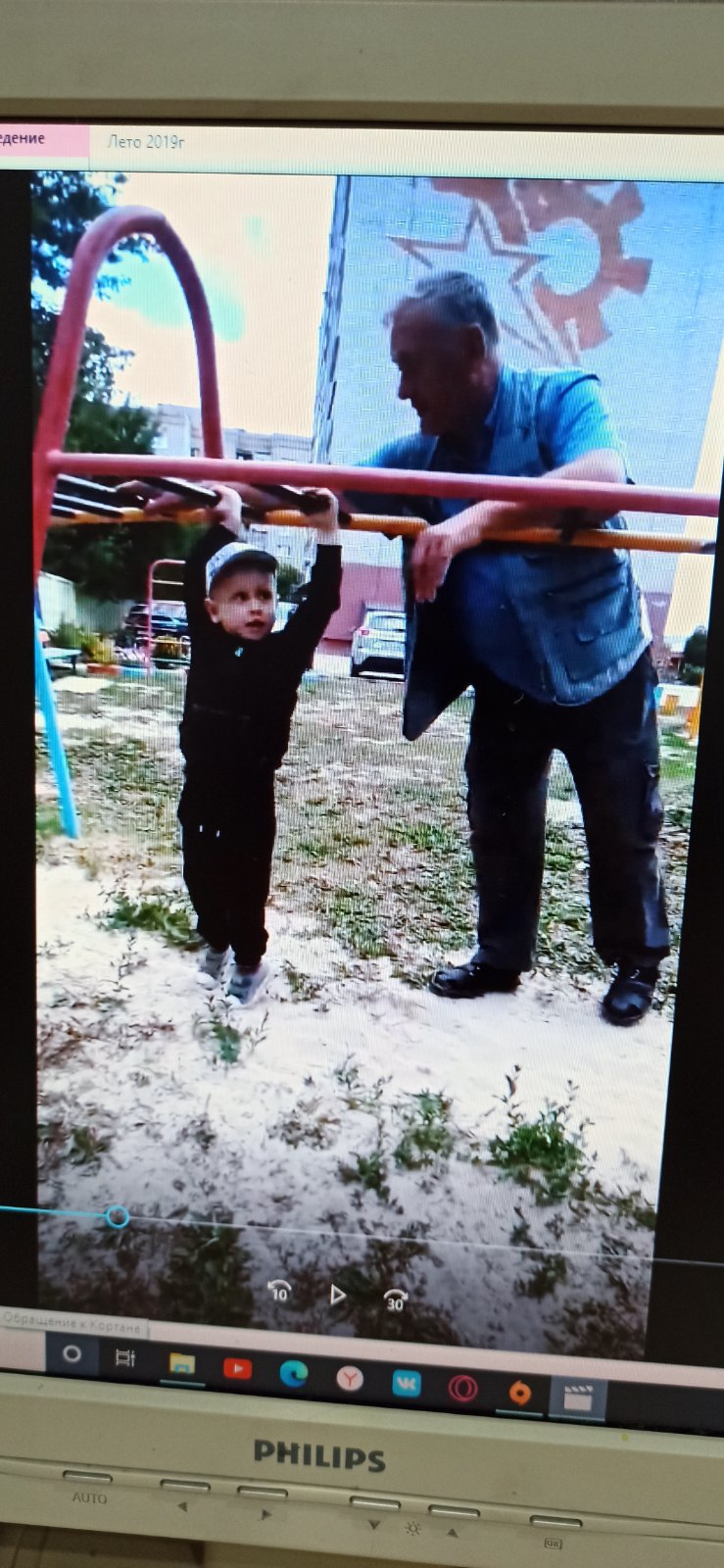 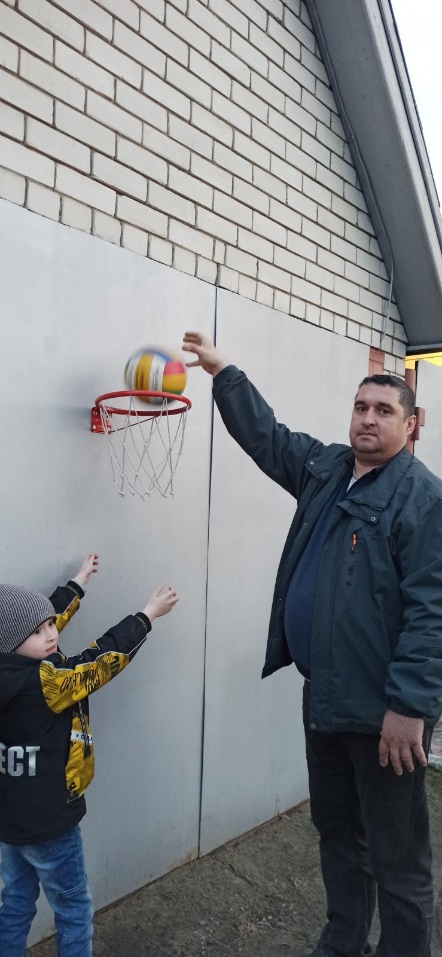 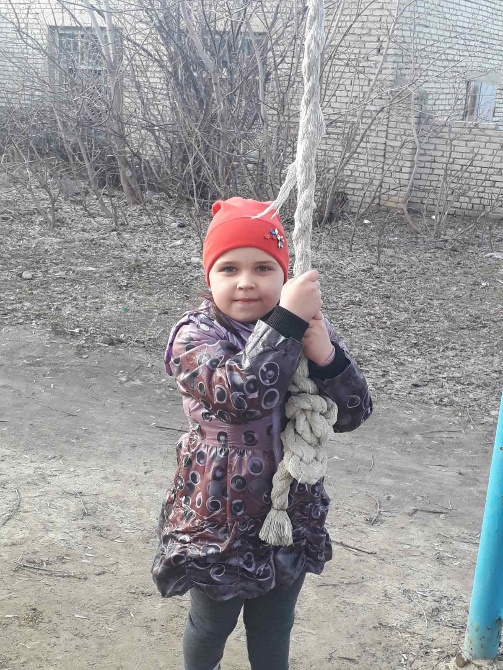 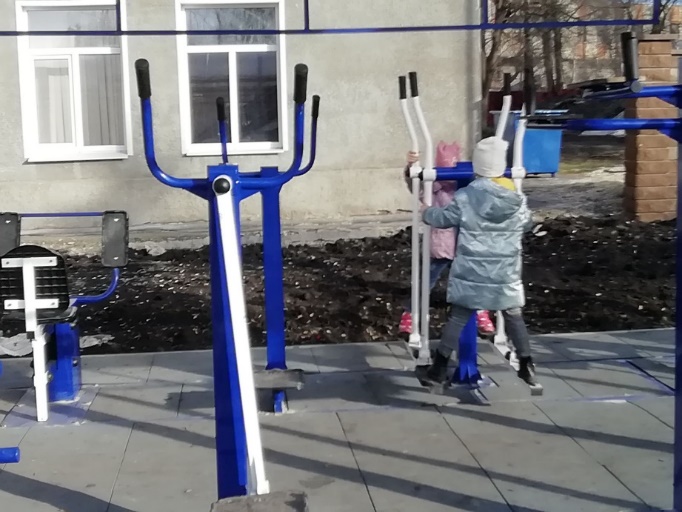 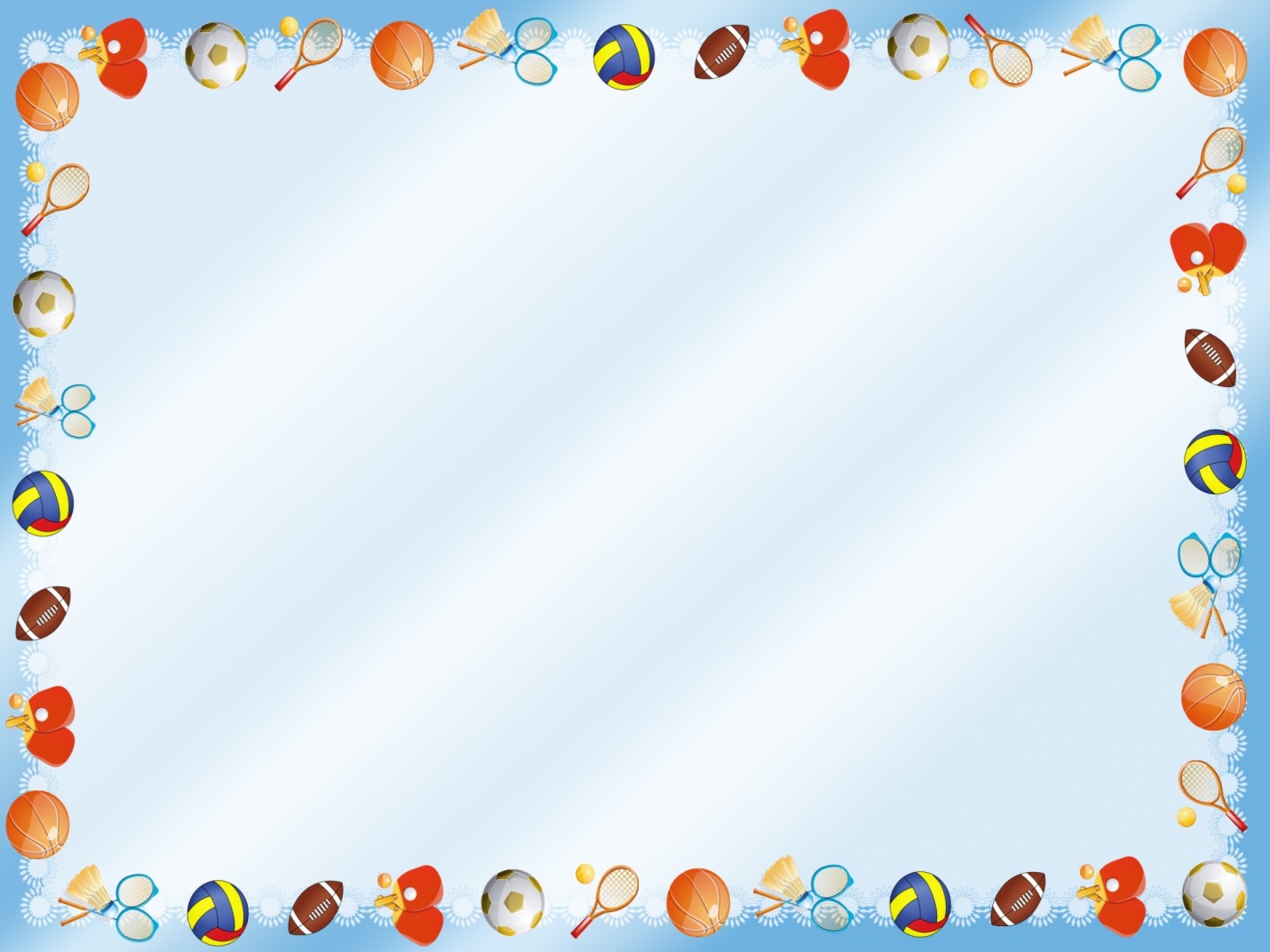 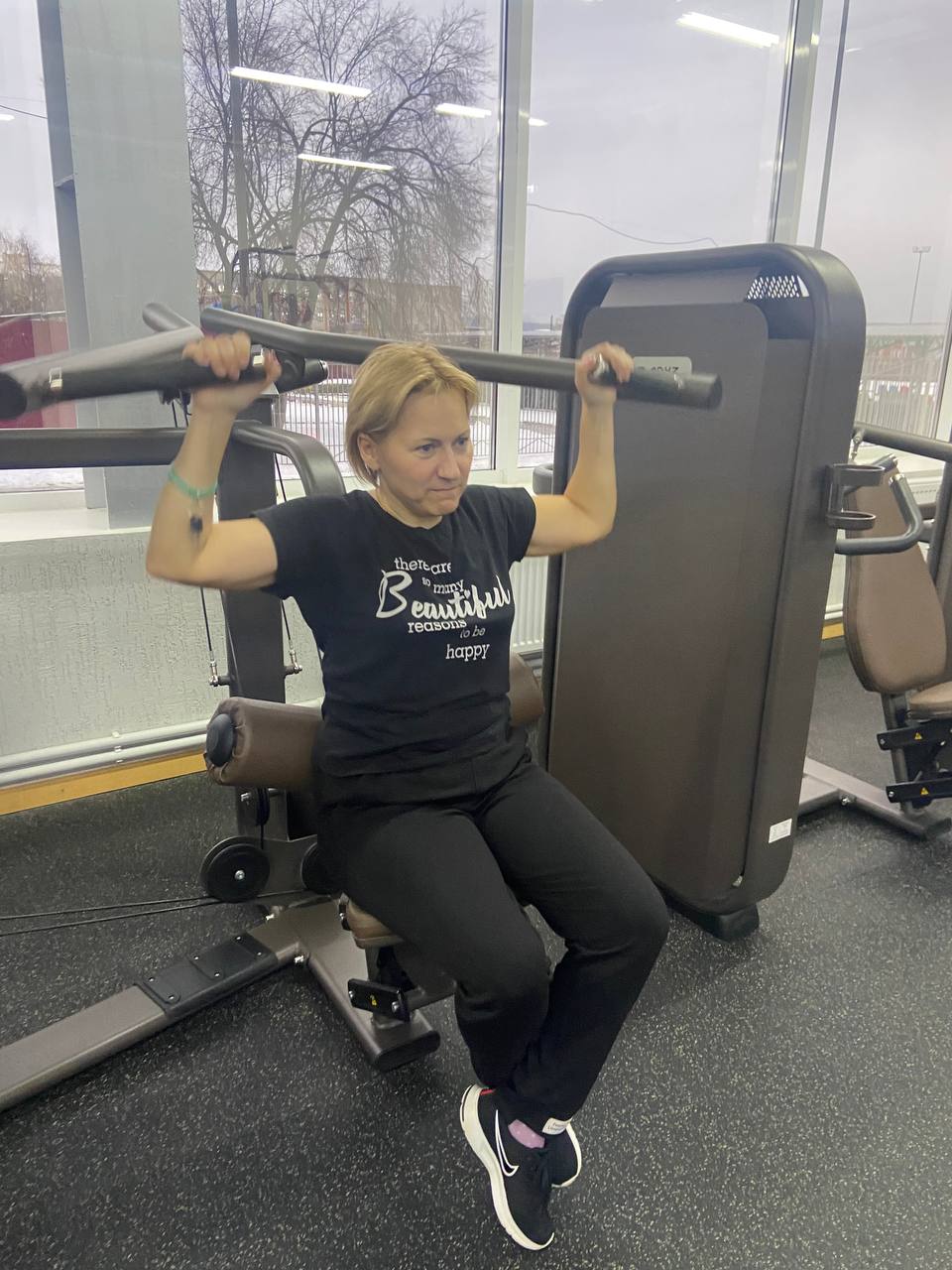 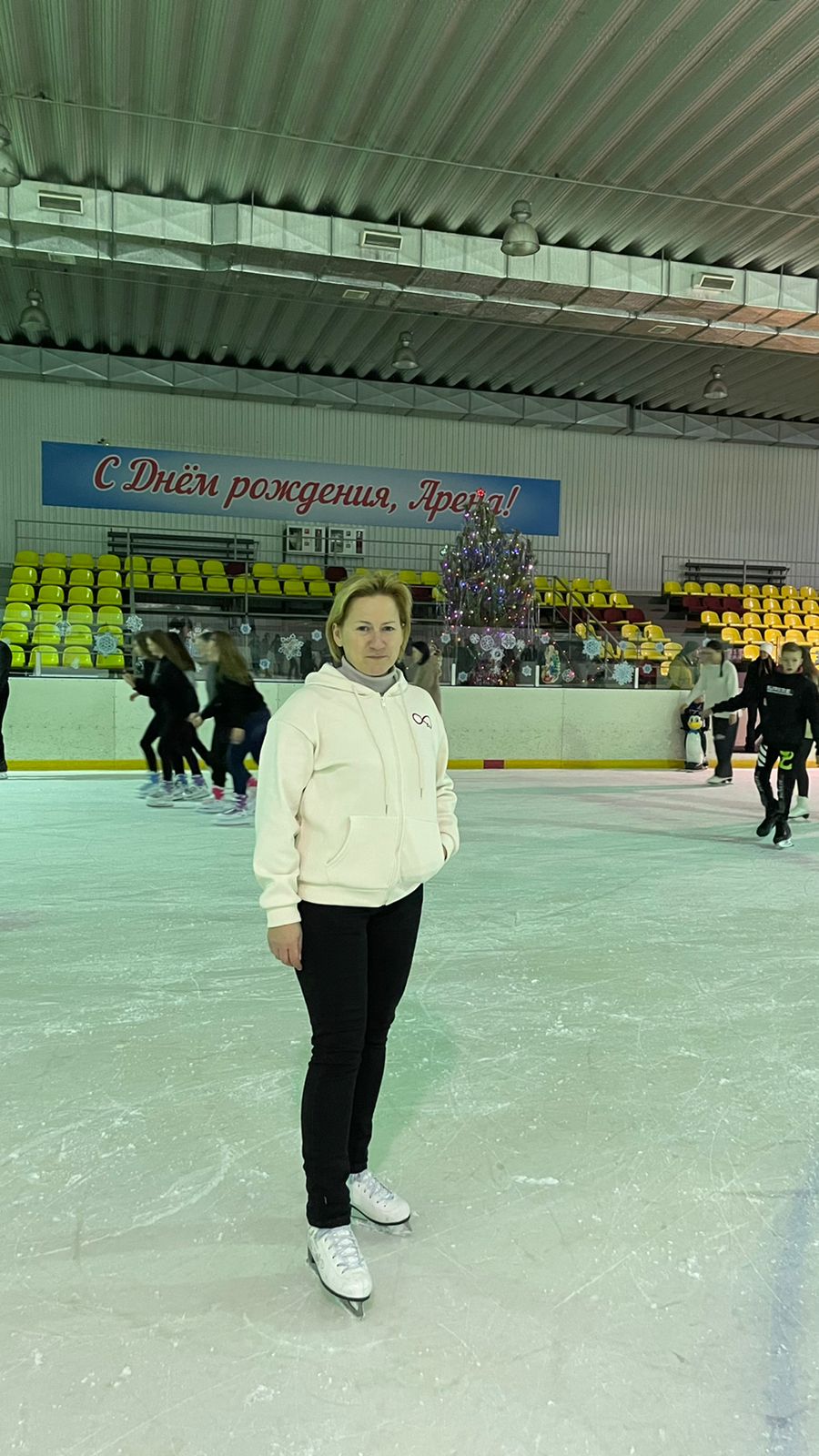 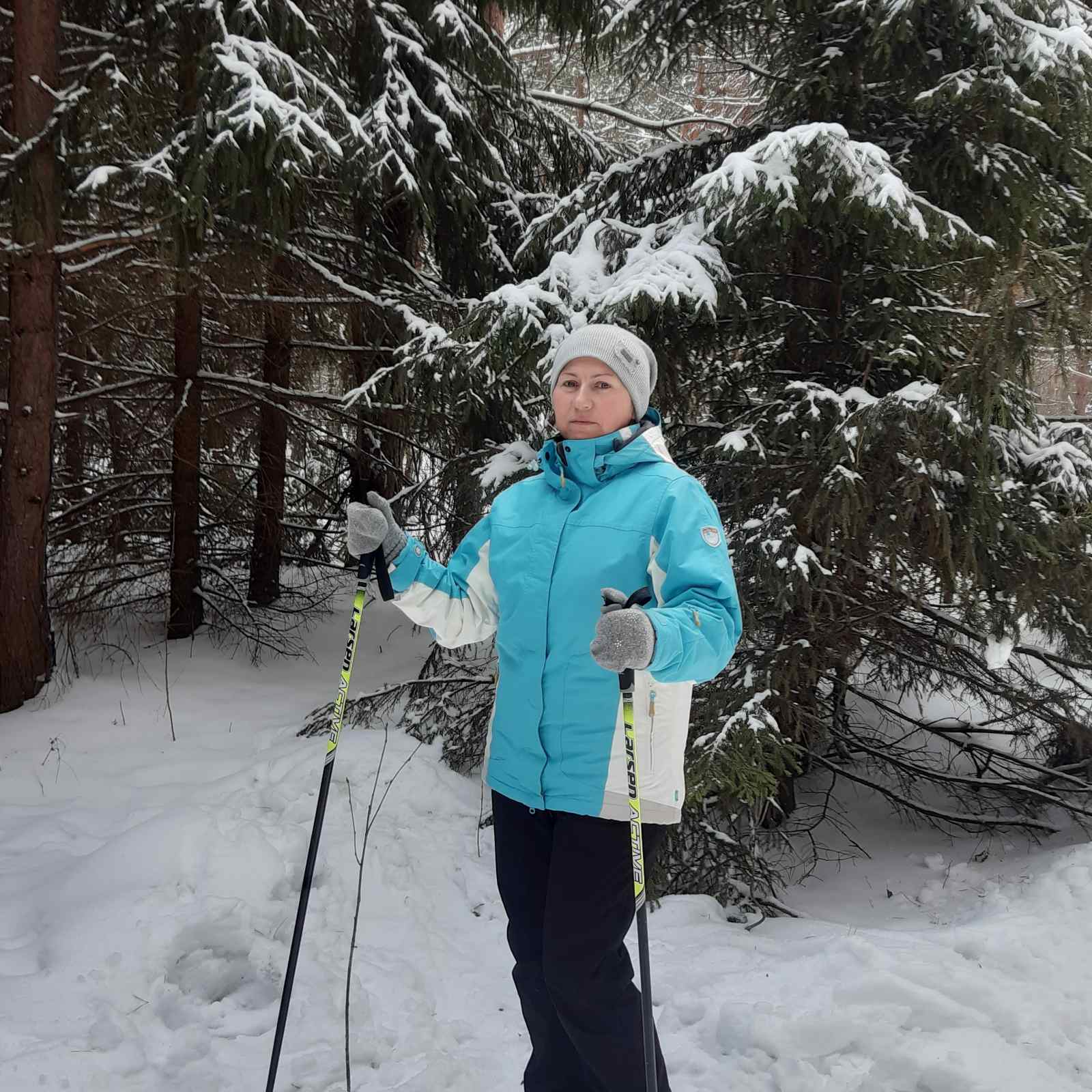 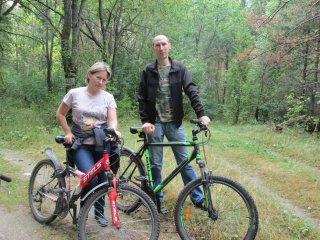 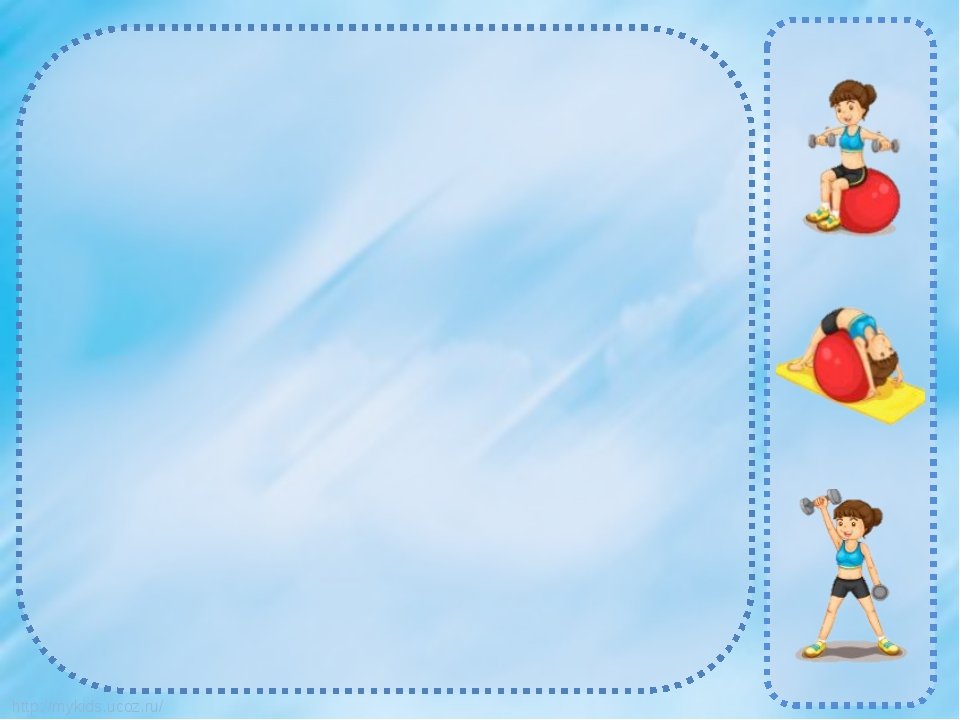 Занятия в фитнес клубе «МАНГО»
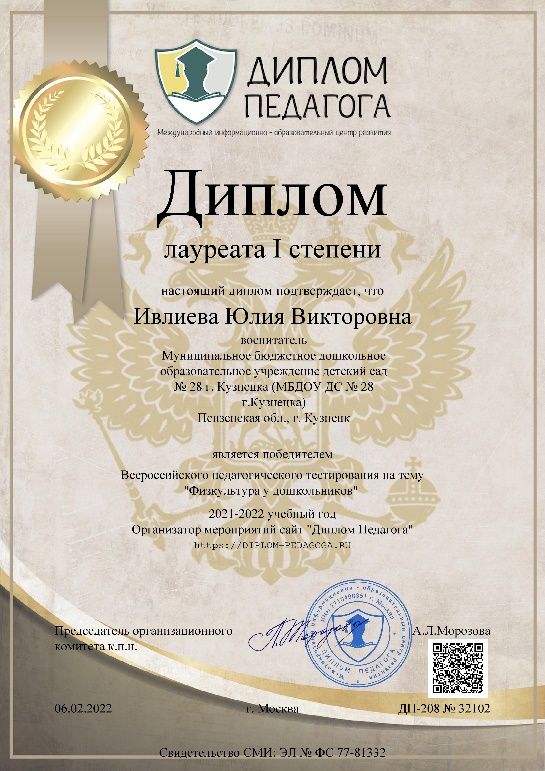 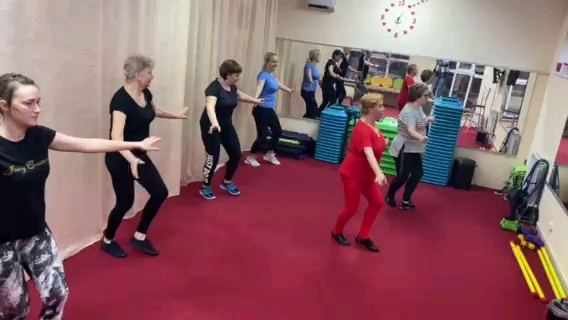 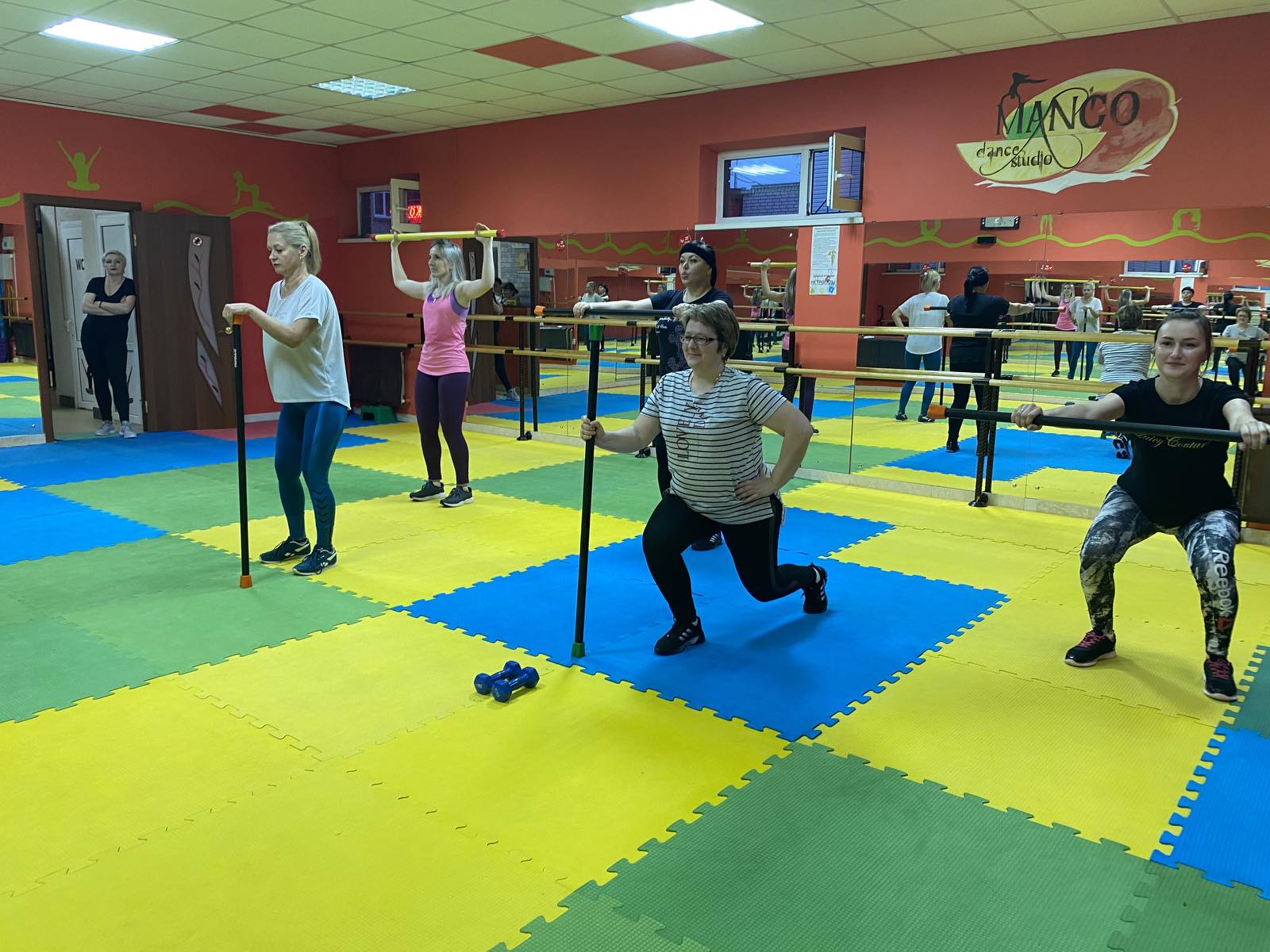 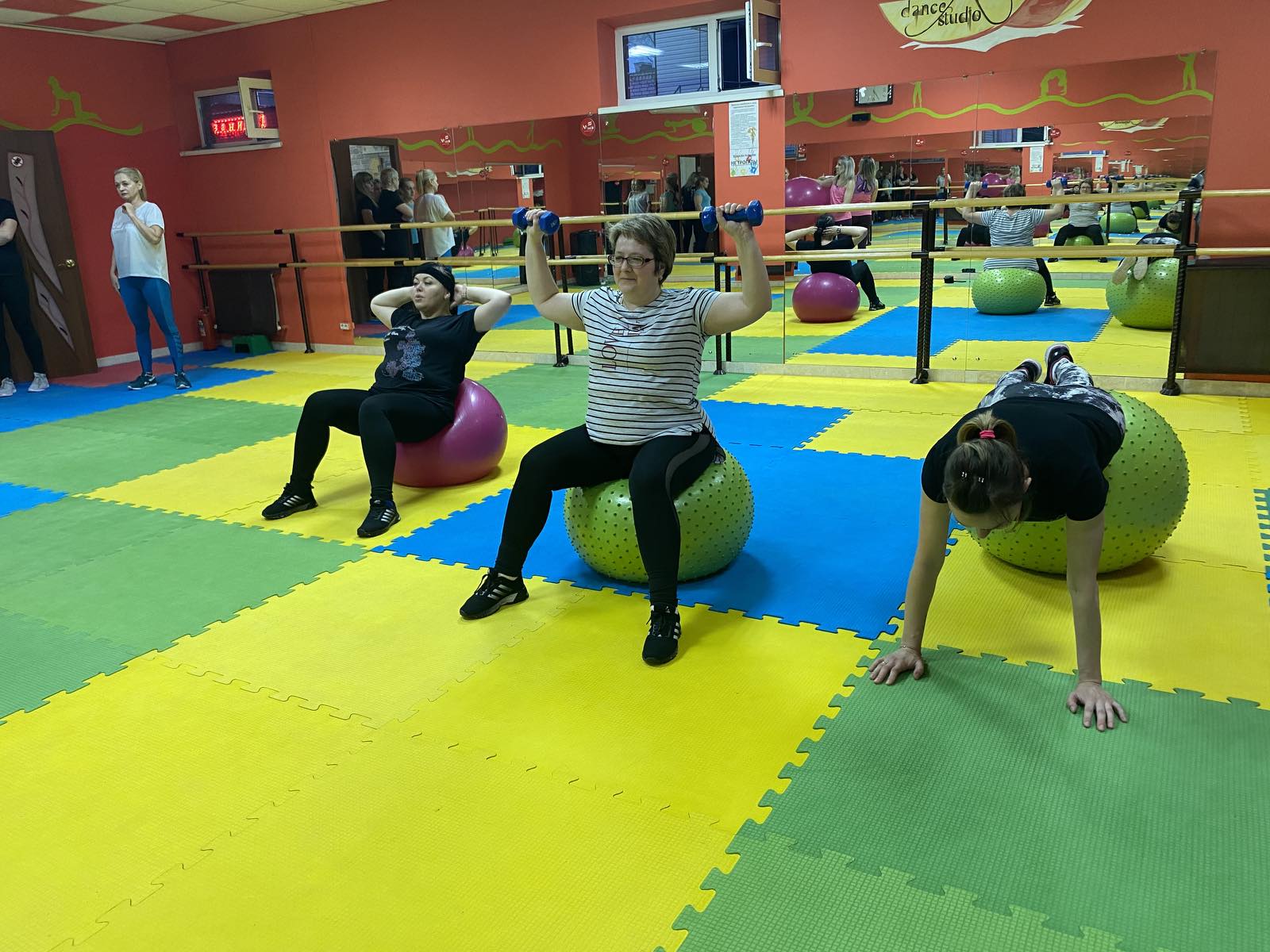 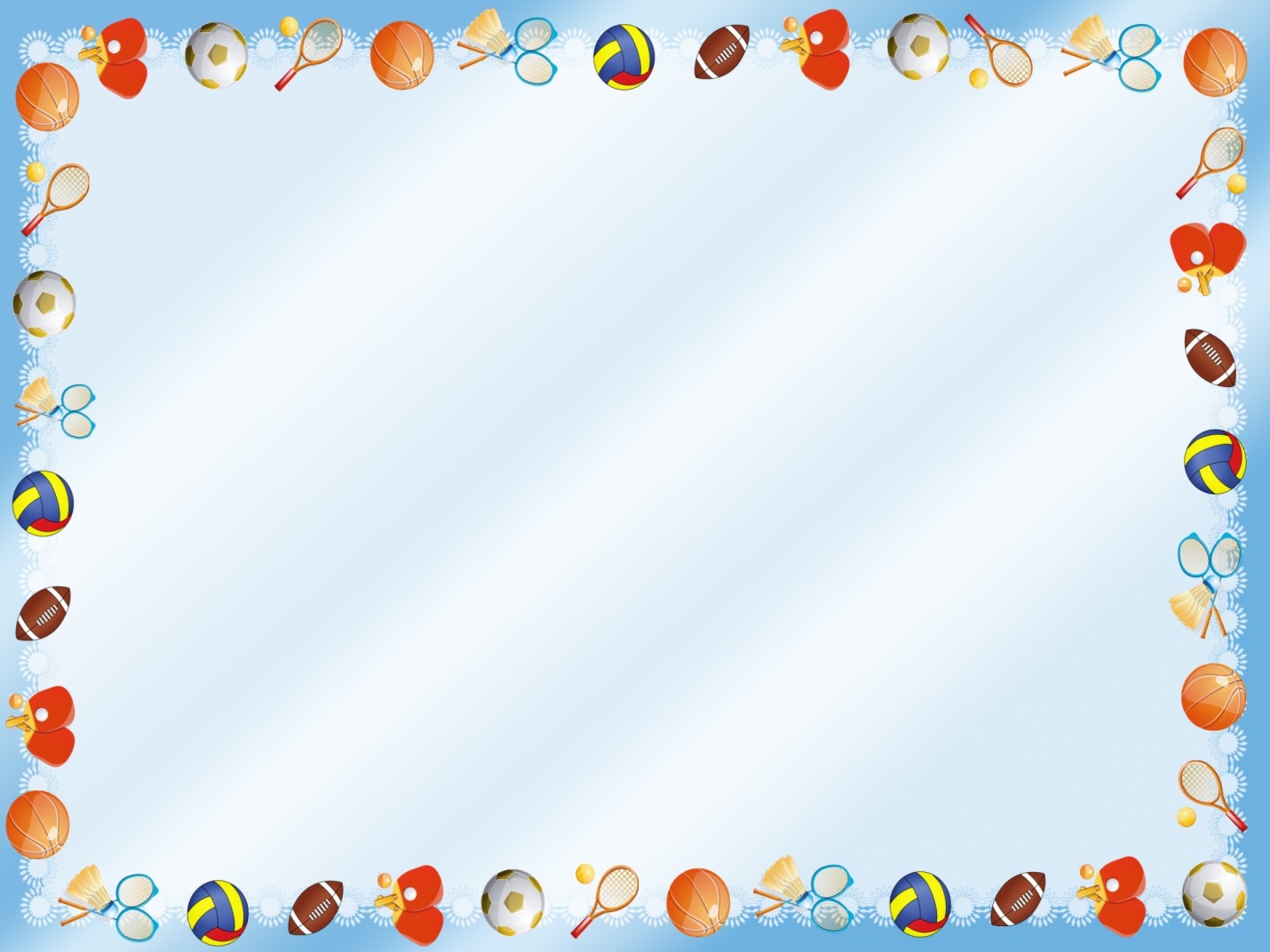 Фотоотчет в номинации«Занятия профессиональным спортом в системе дополнительного образования»
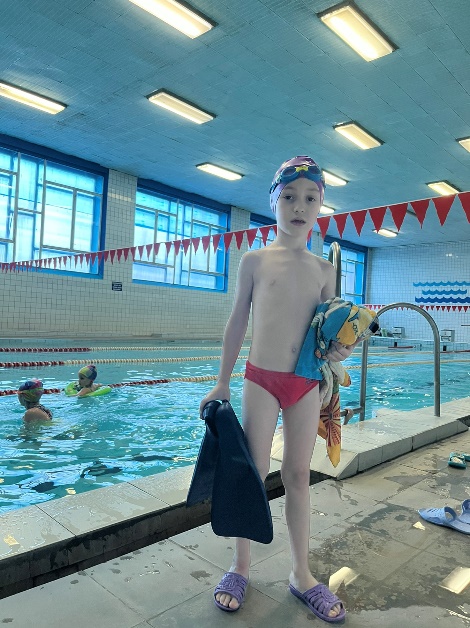 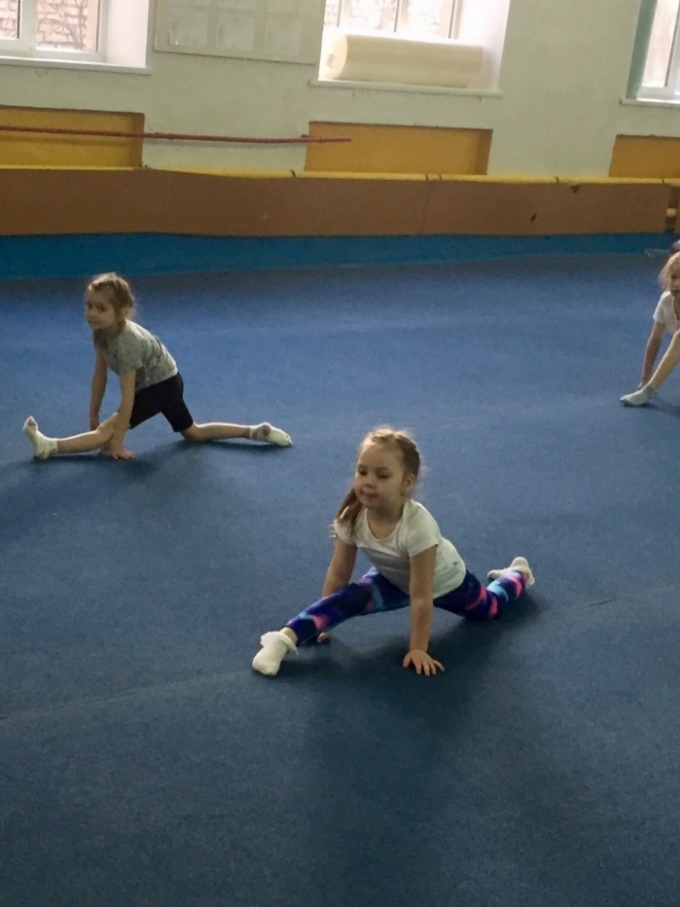 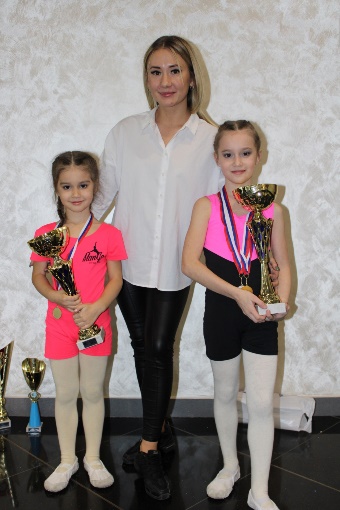 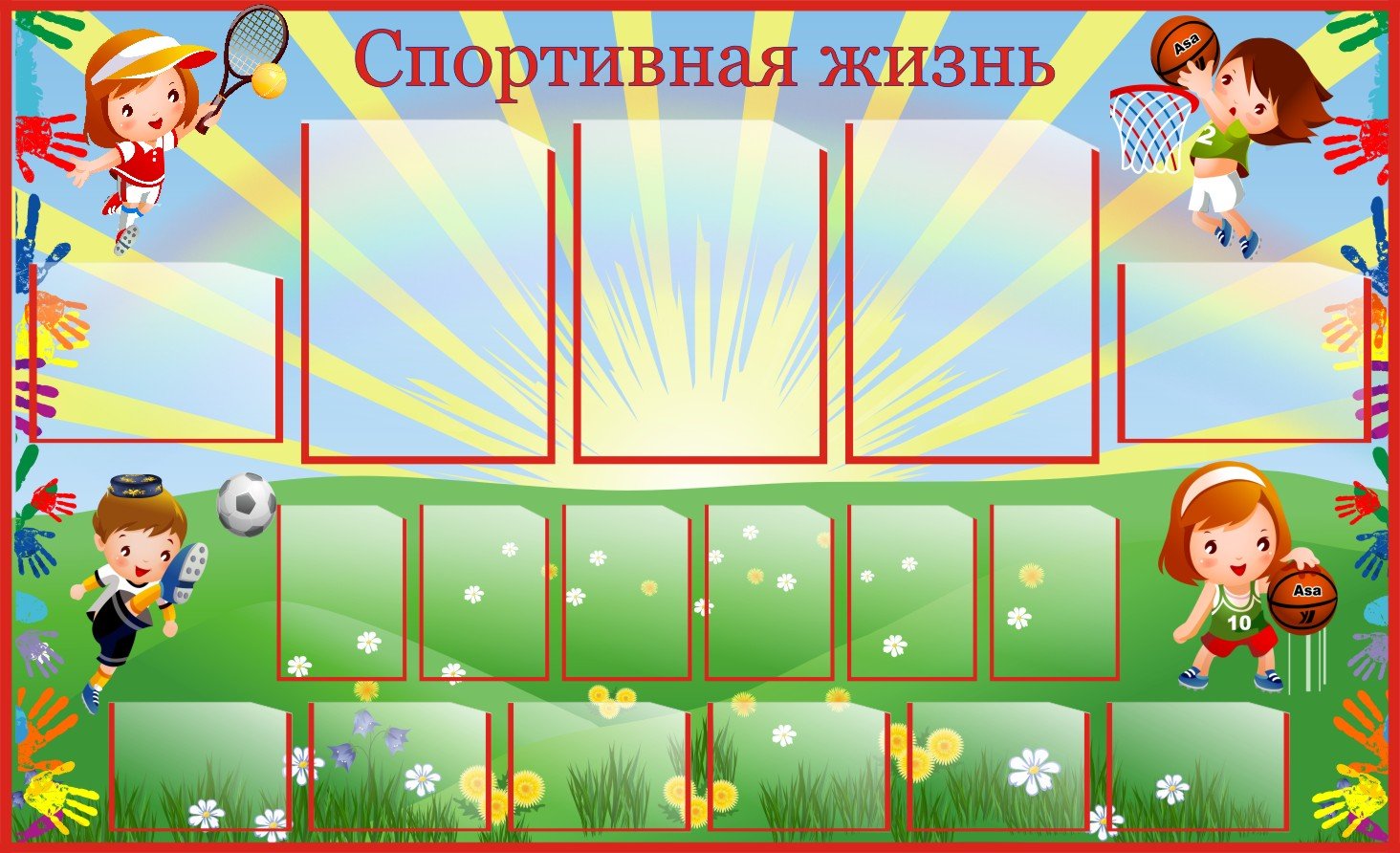 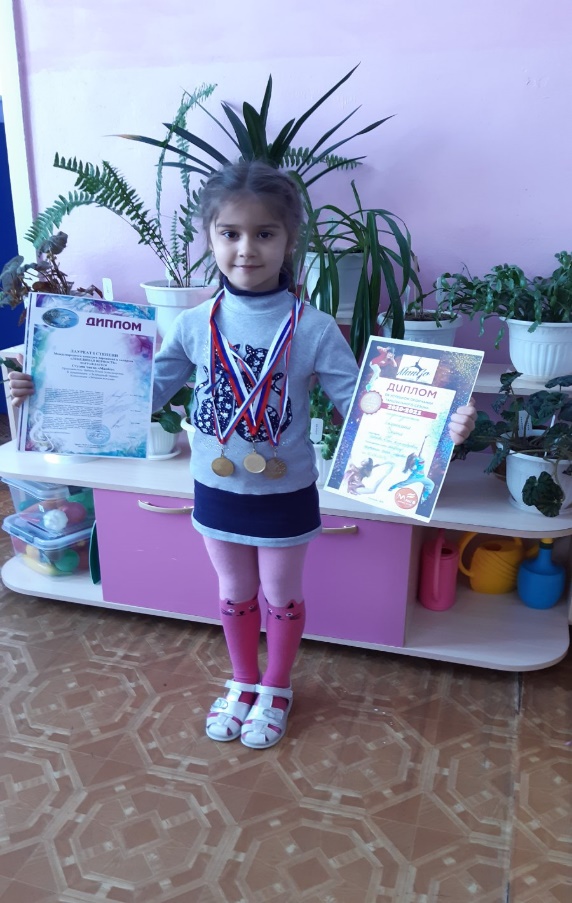 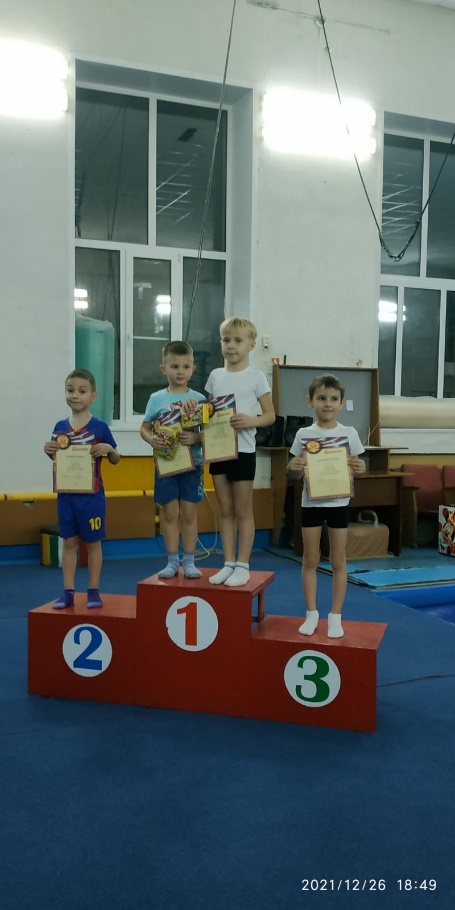 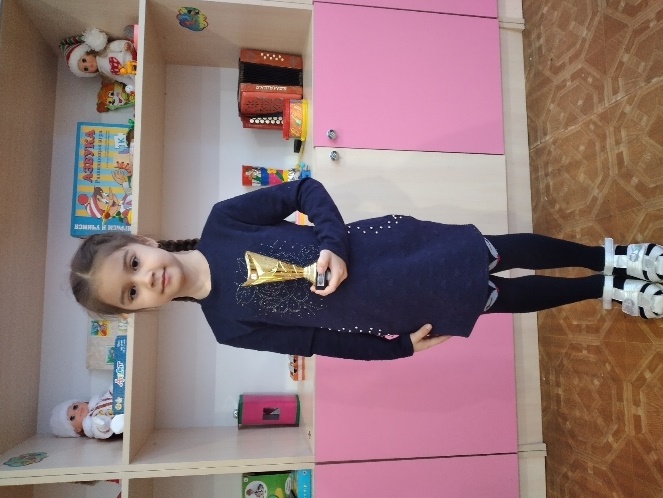 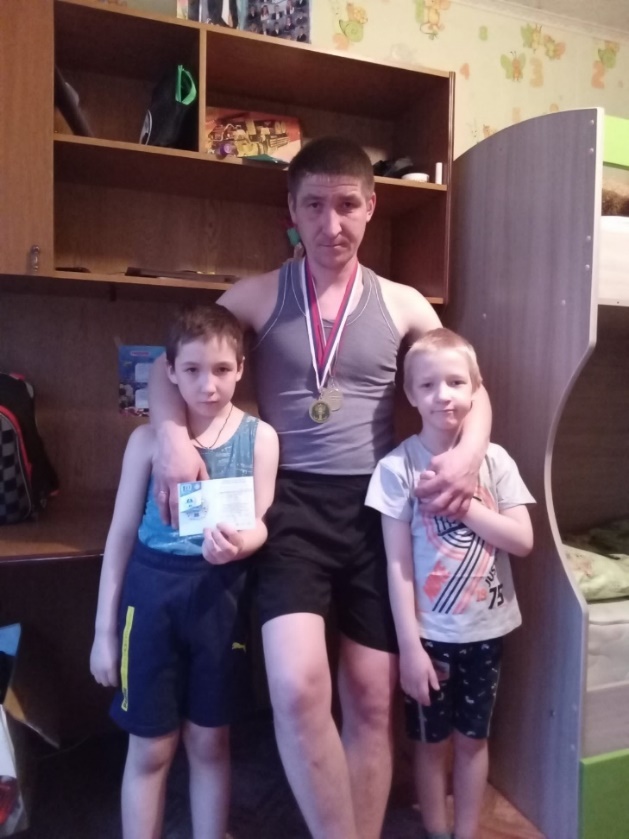 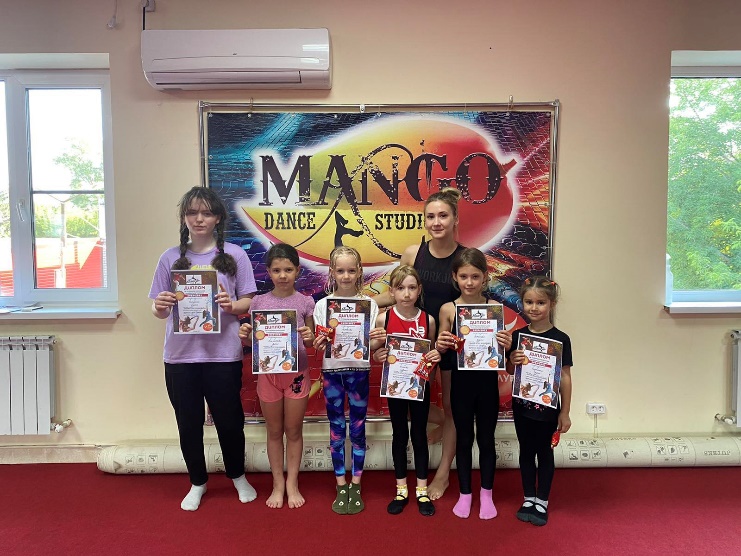 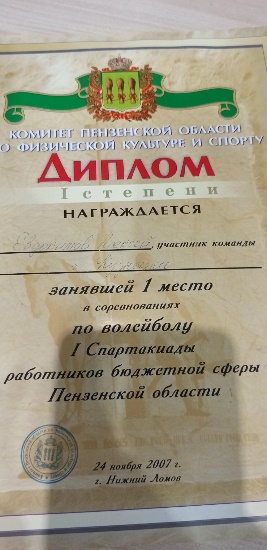 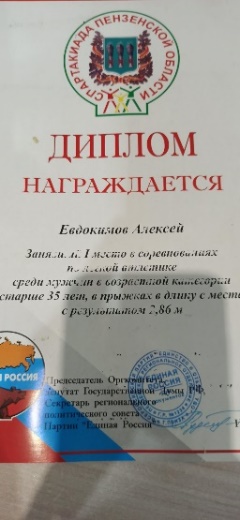 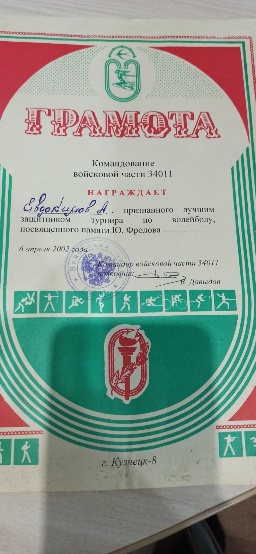 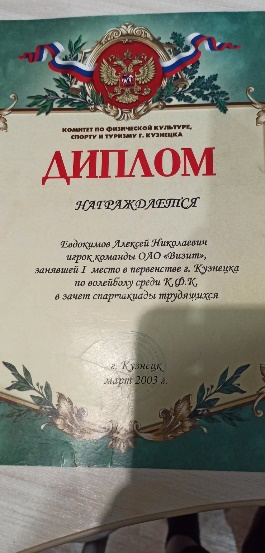 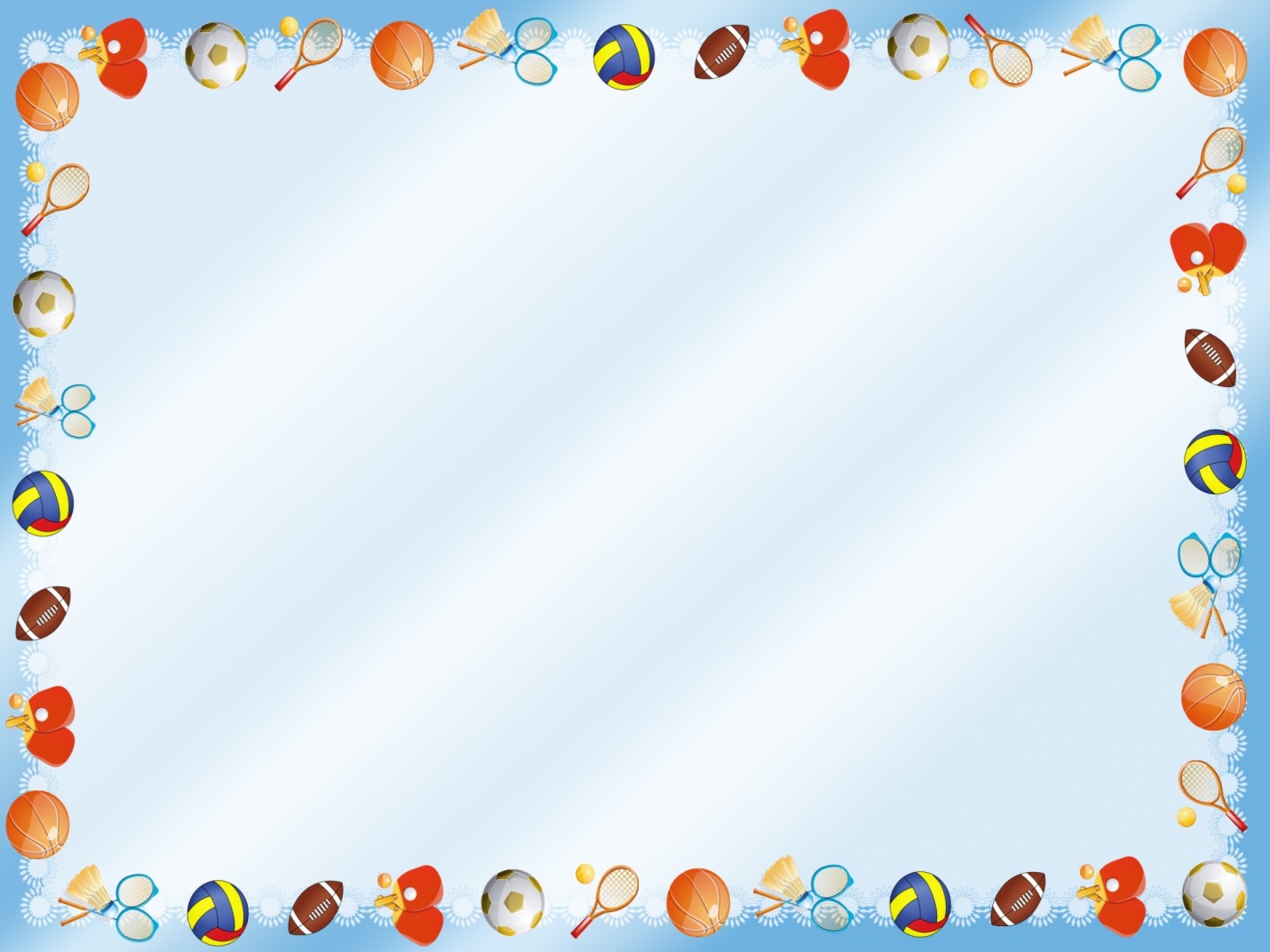 III этап.  ЗаключительныйСравнительный анализ результата проектной деятельности
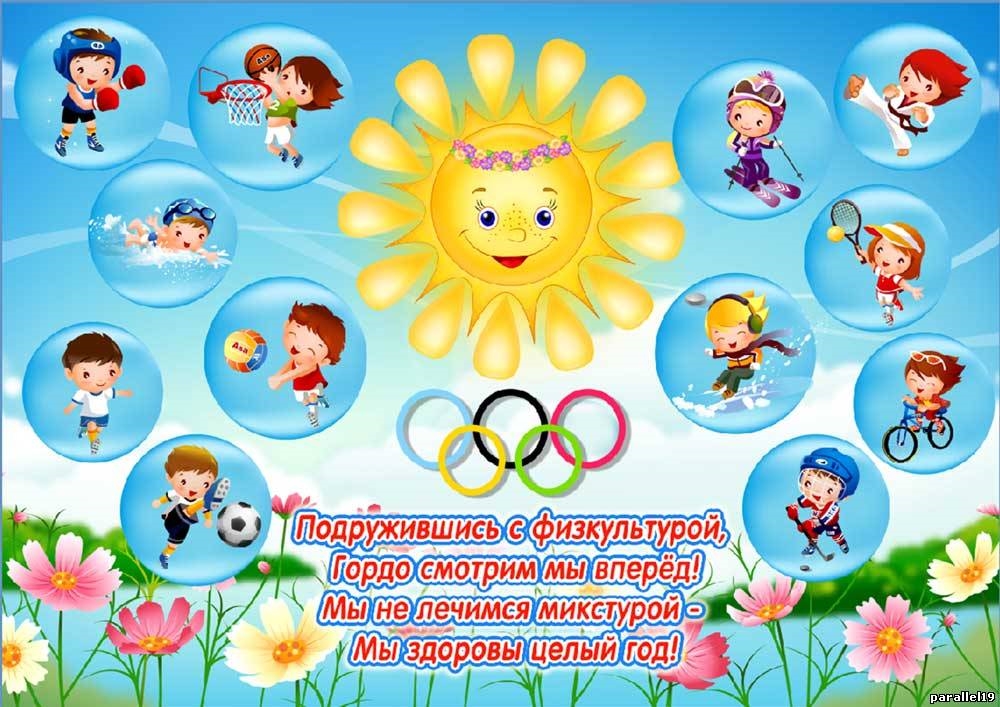 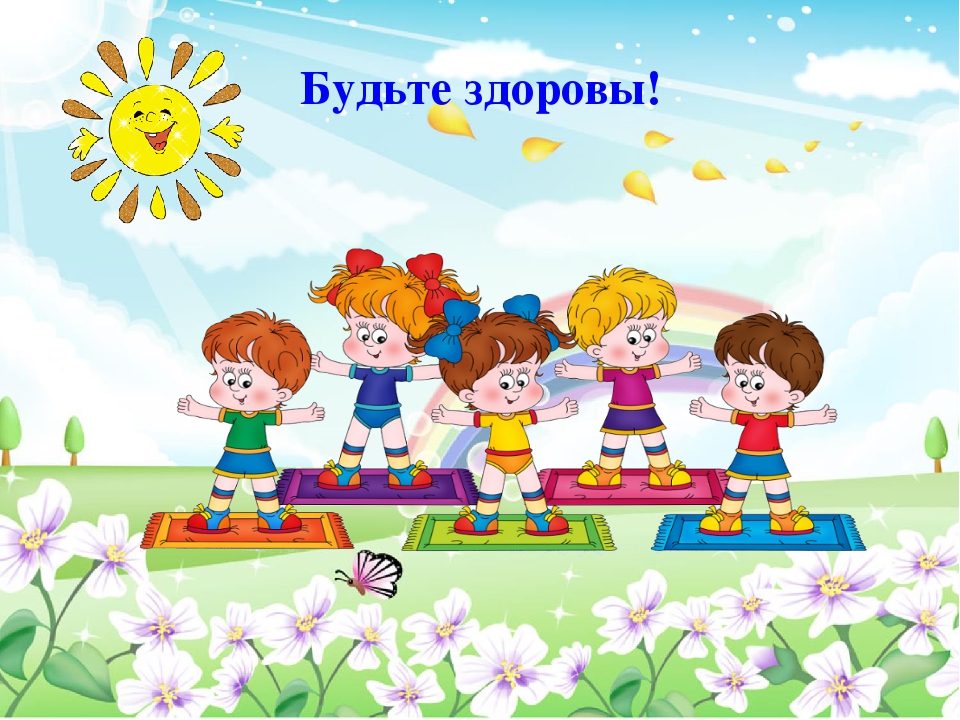 Спасибо за внимание!